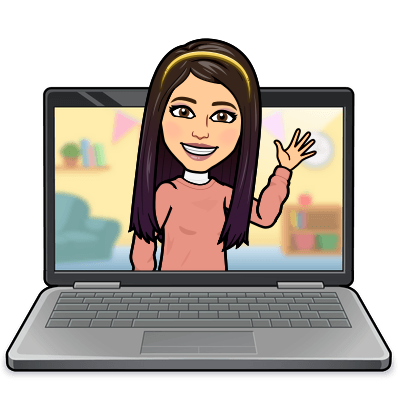 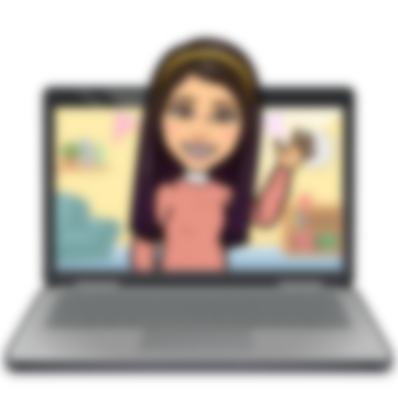 Hello My lovely students
I’m your teacher
Hanan AlShobaily
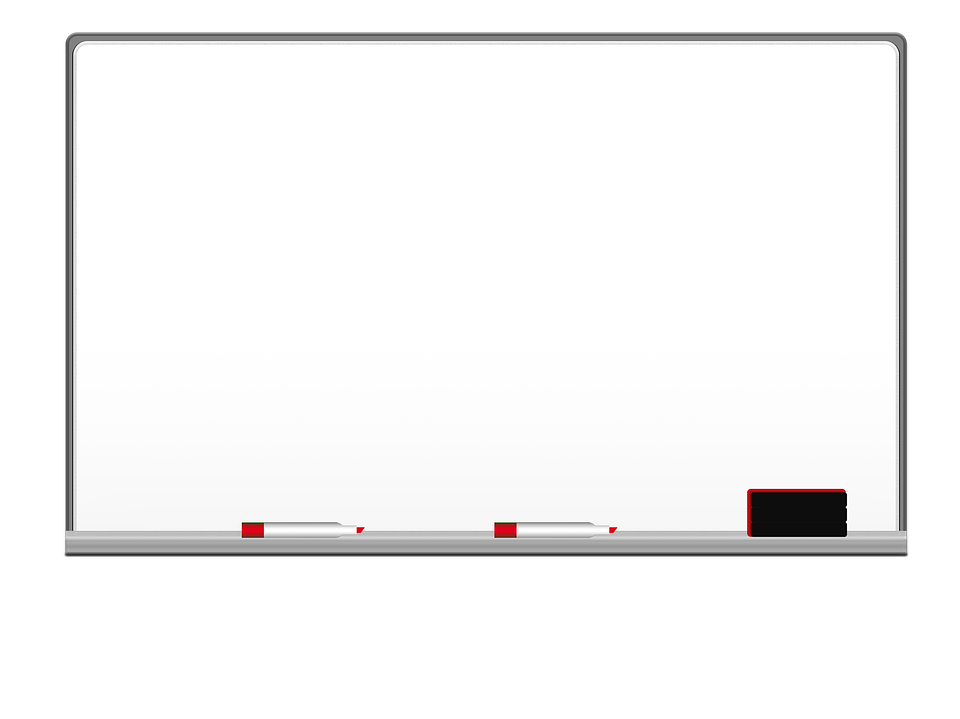 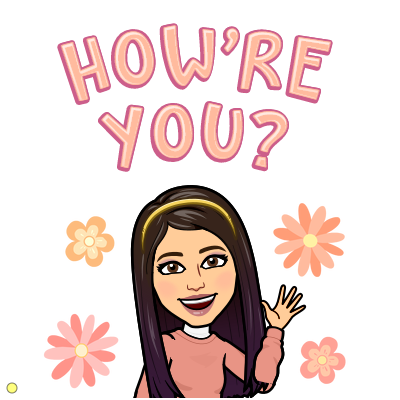 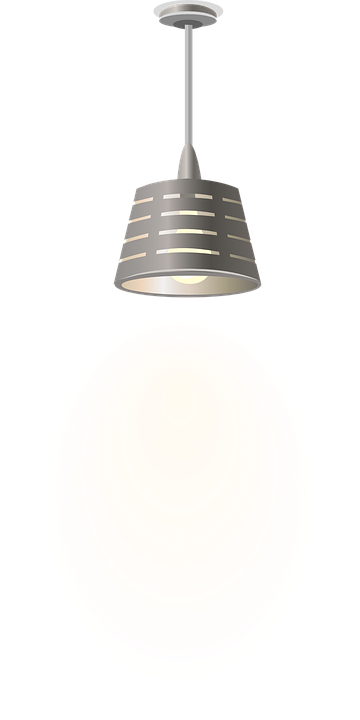 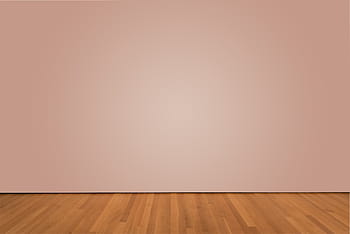 I love English
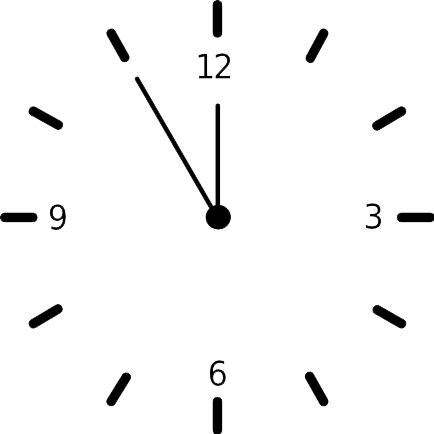 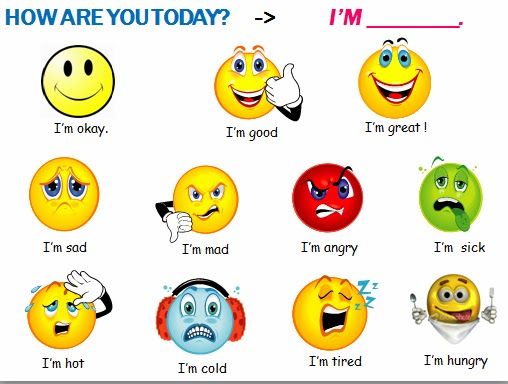 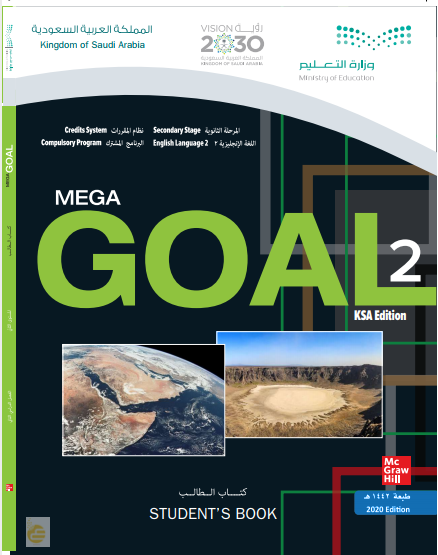 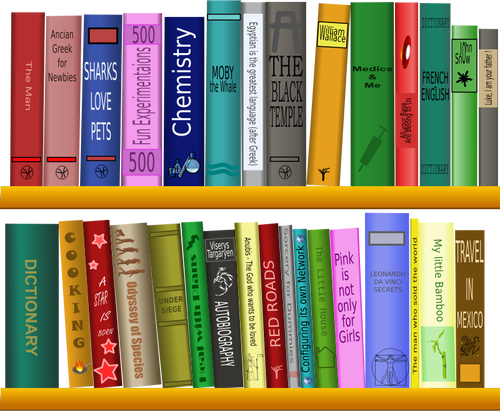 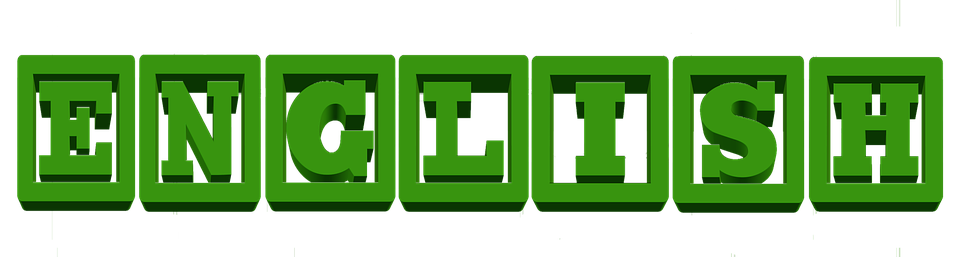 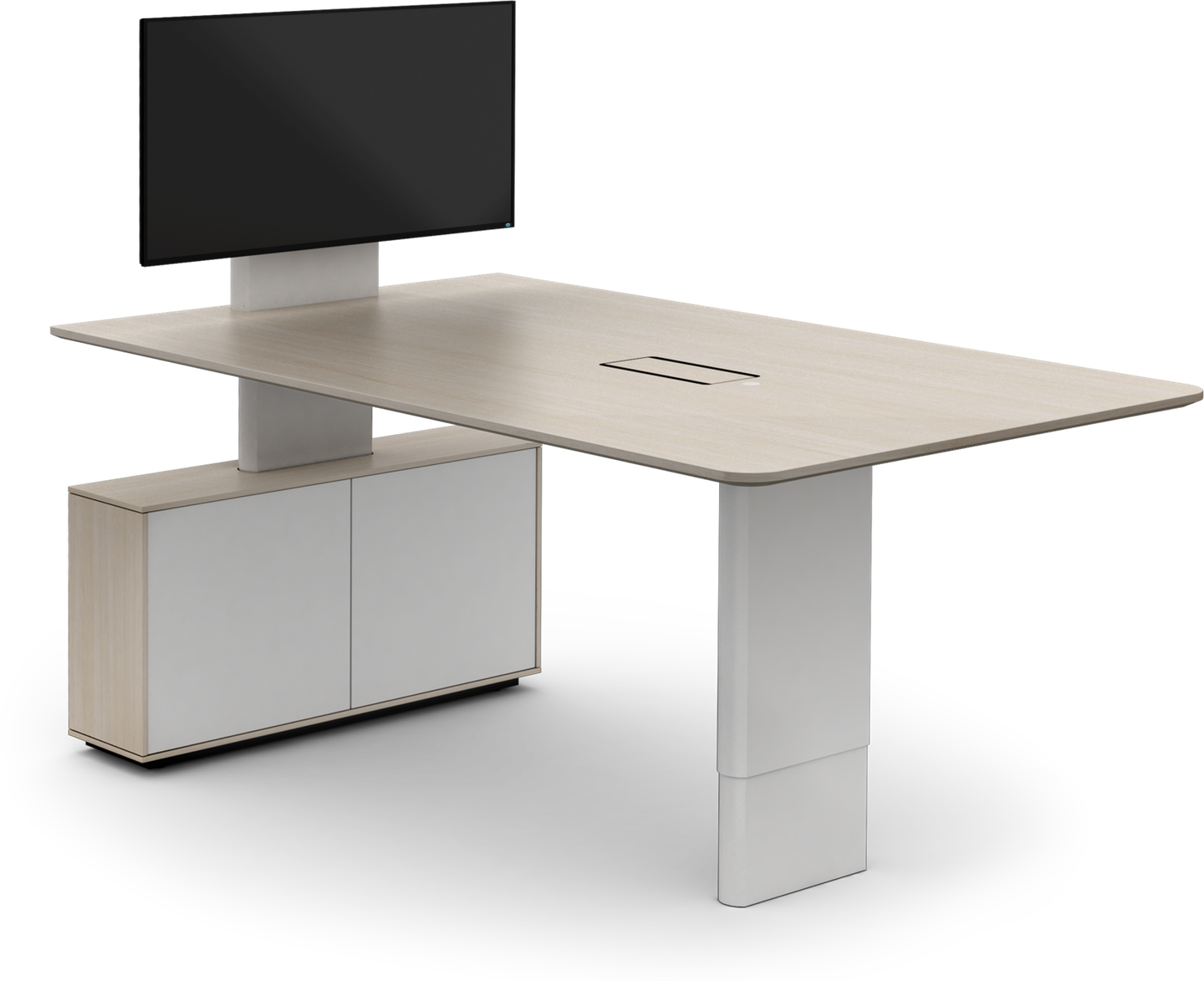 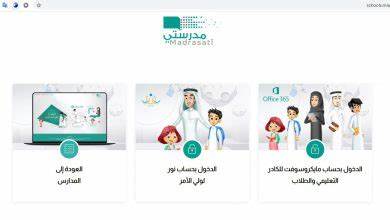 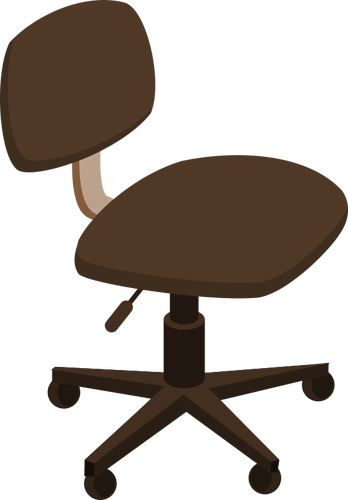 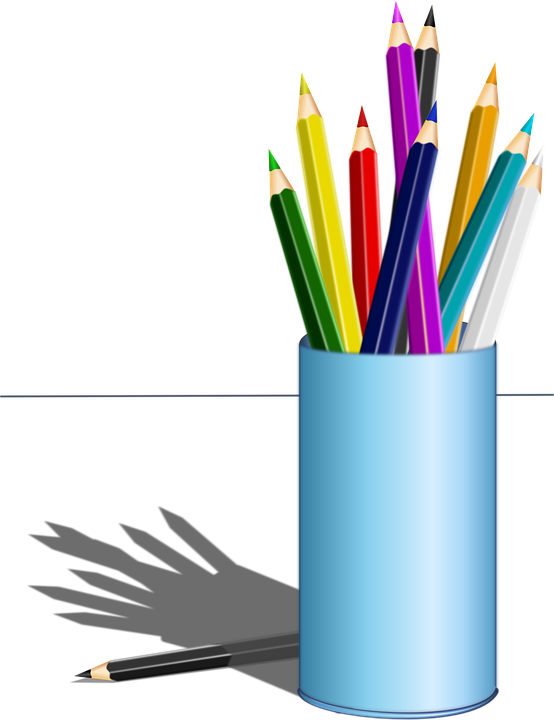 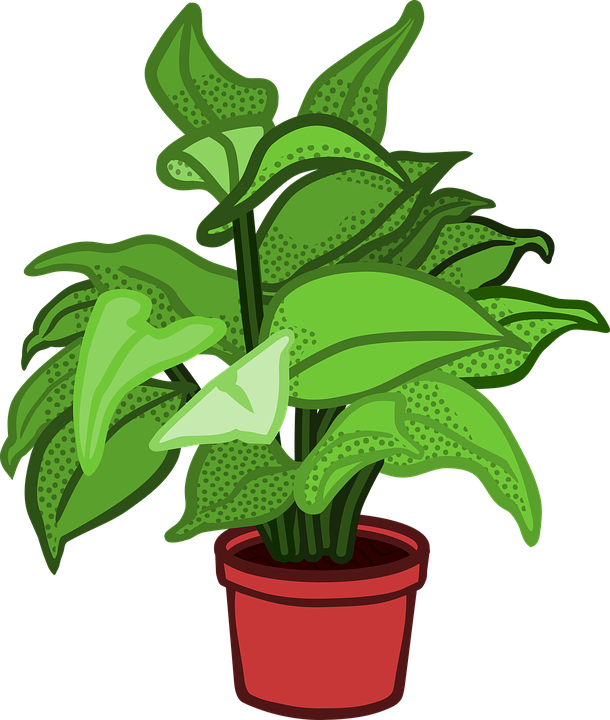 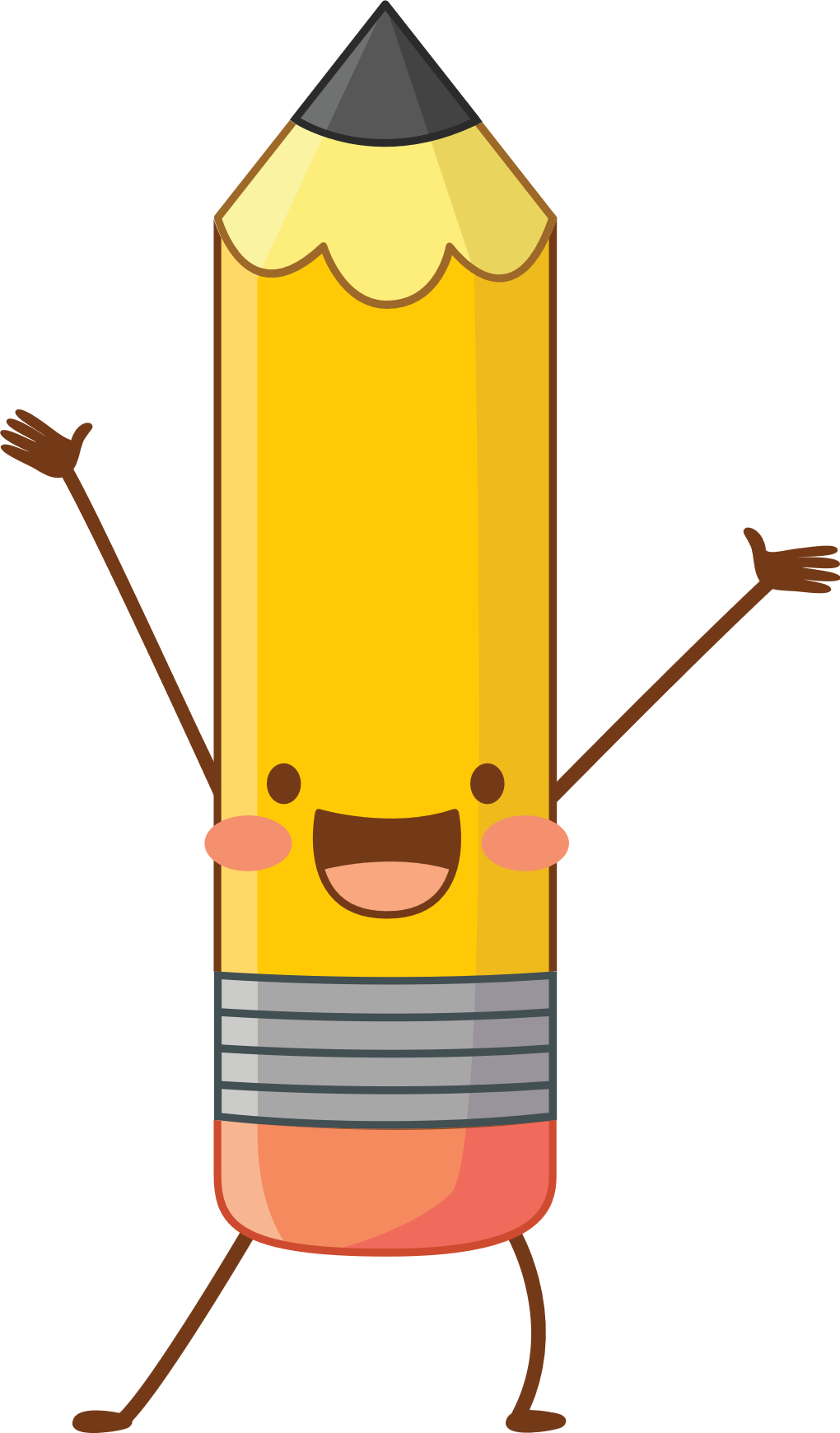 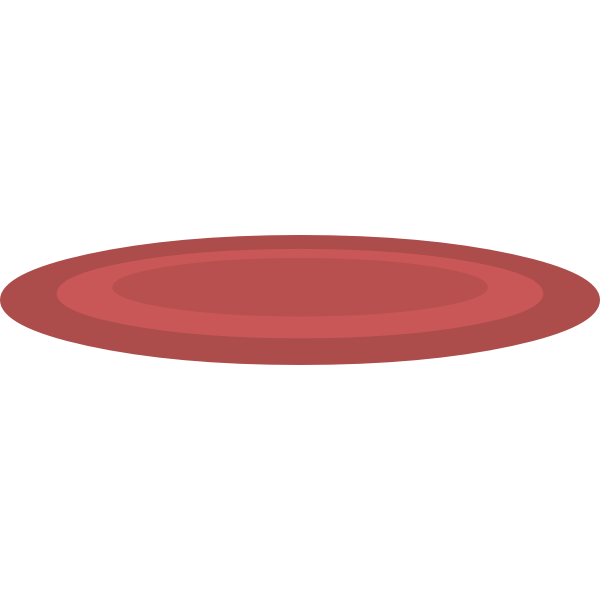 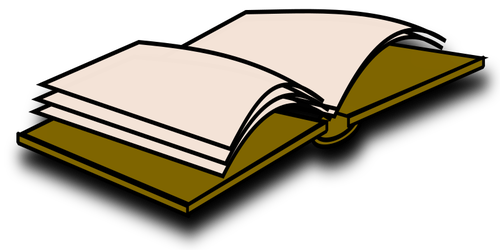 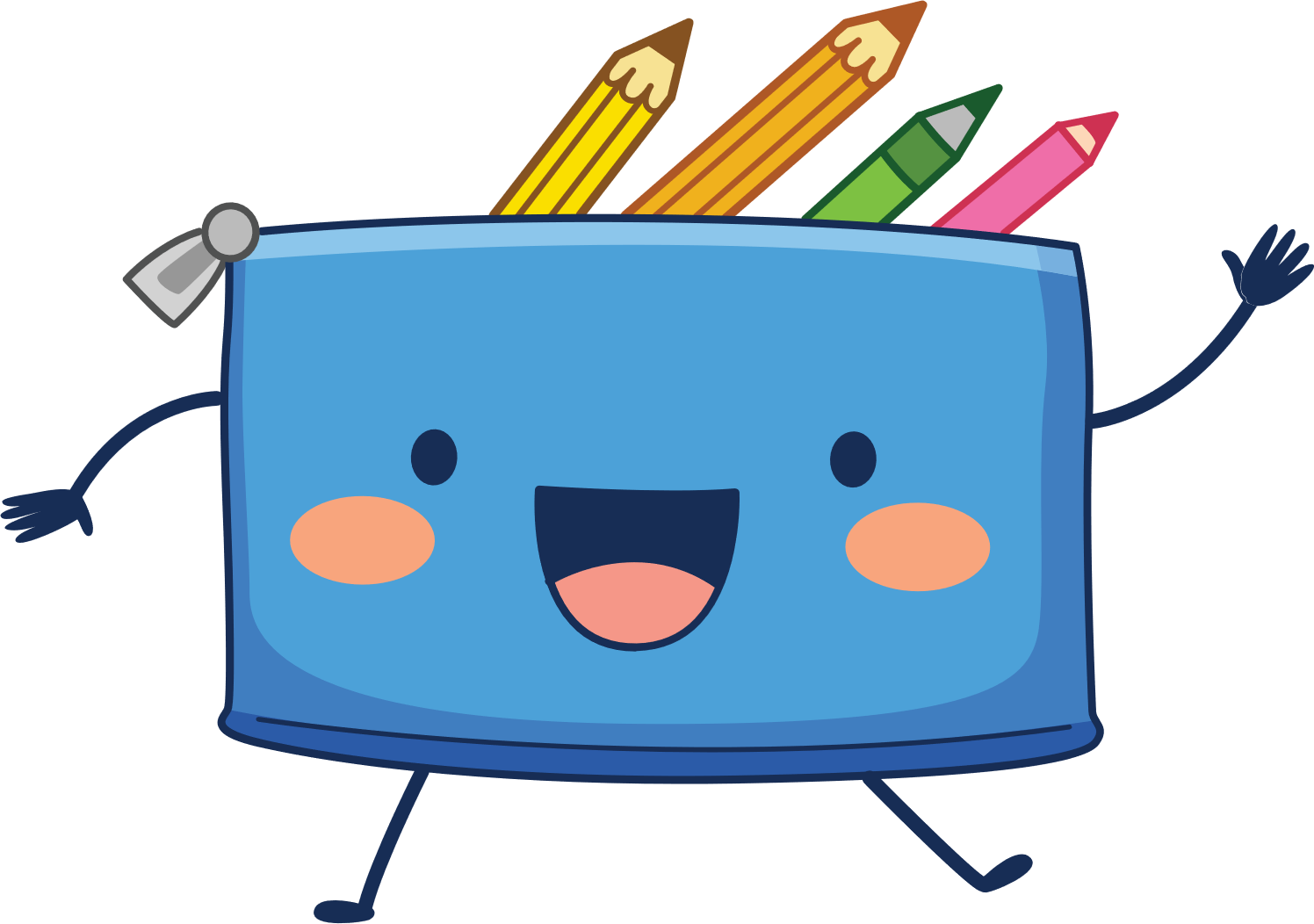 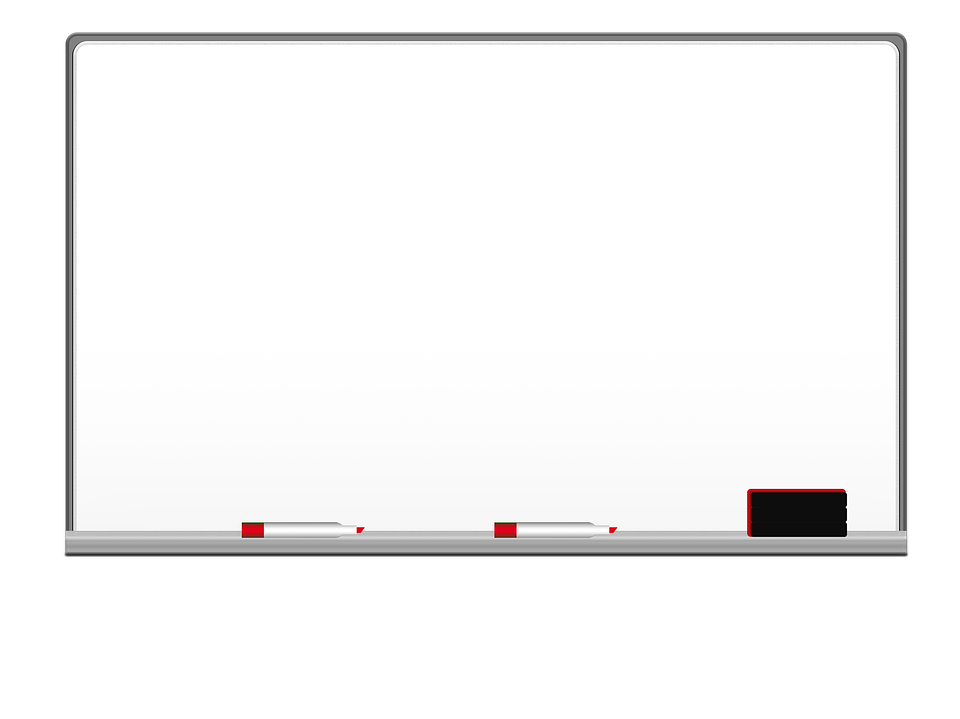 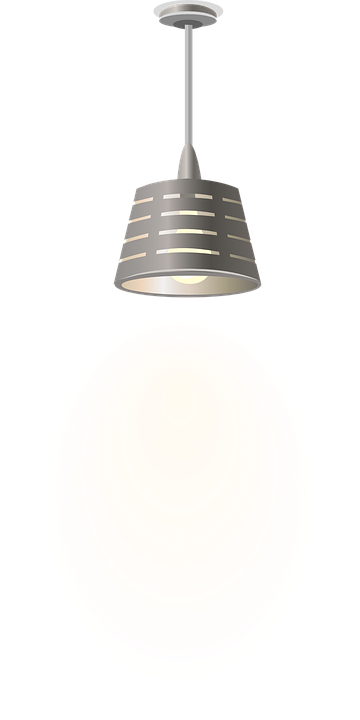 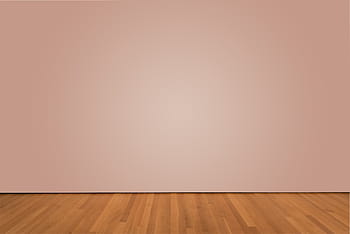 I love English
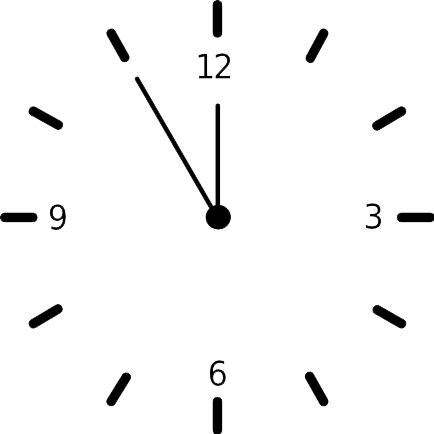 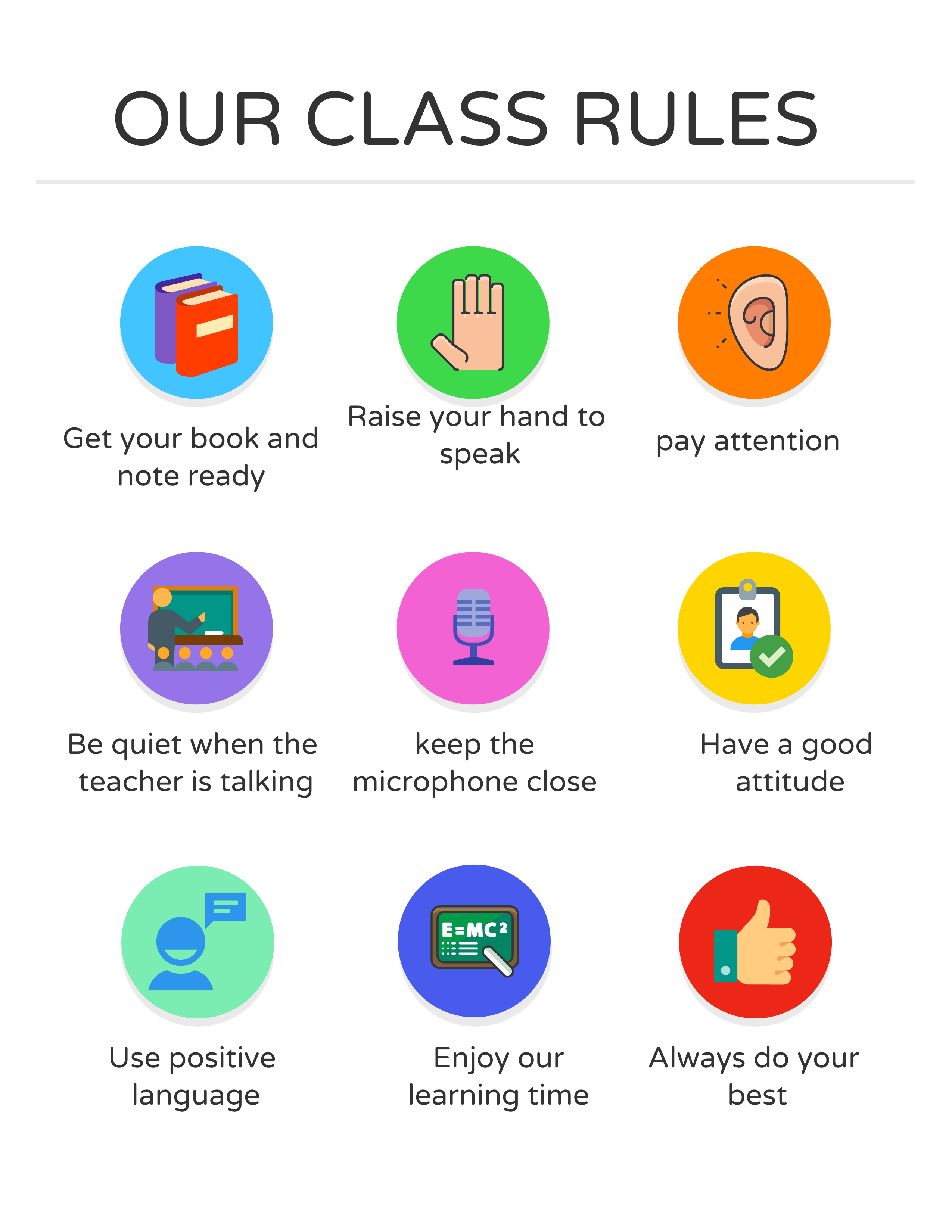 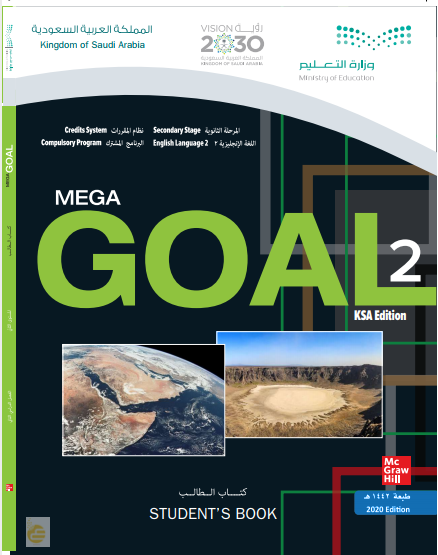 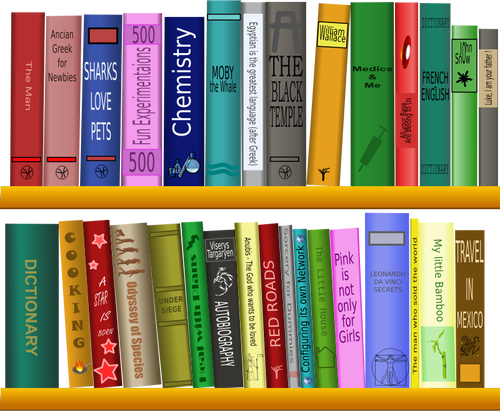 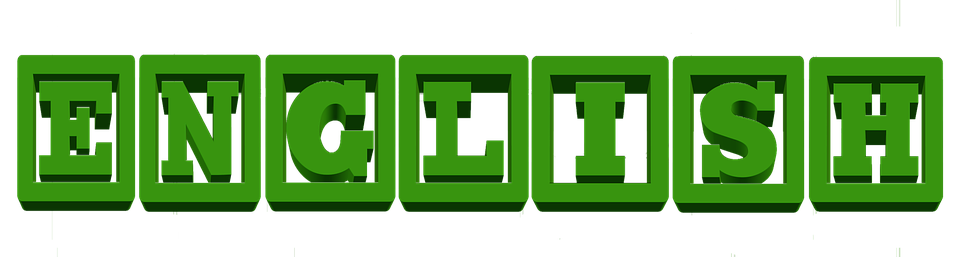 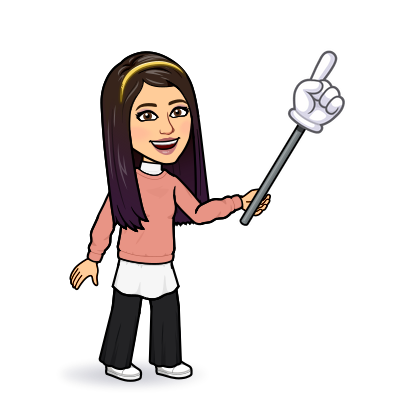 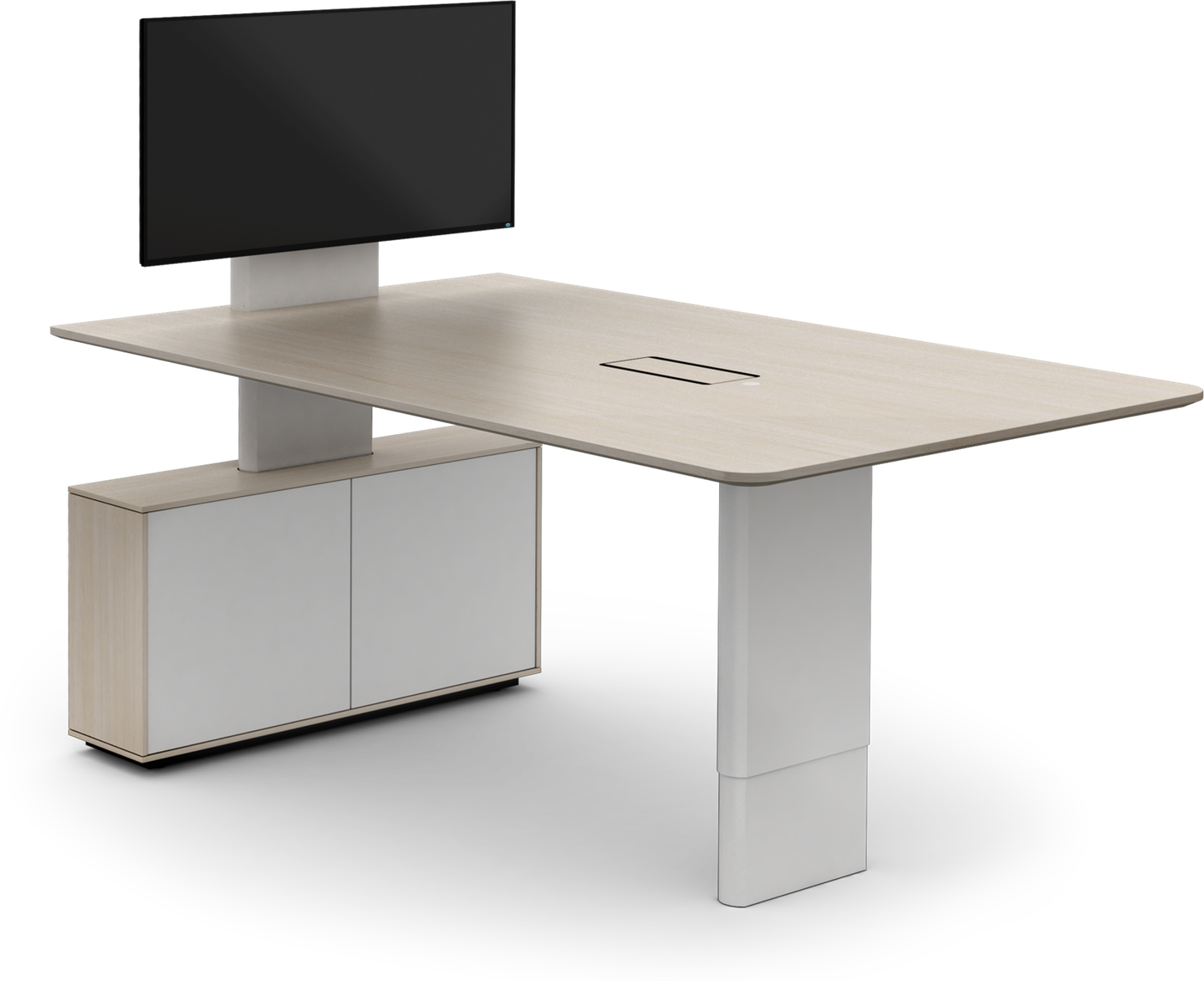 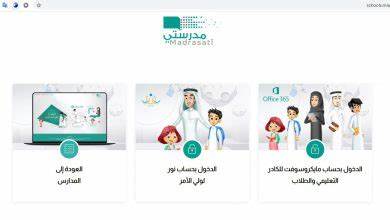 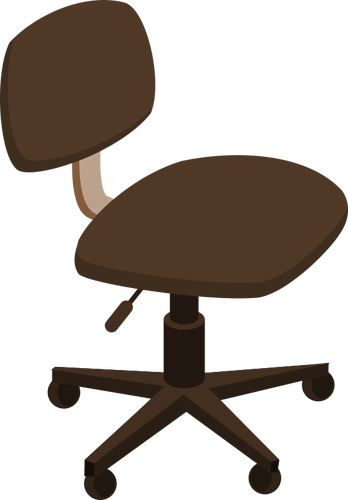 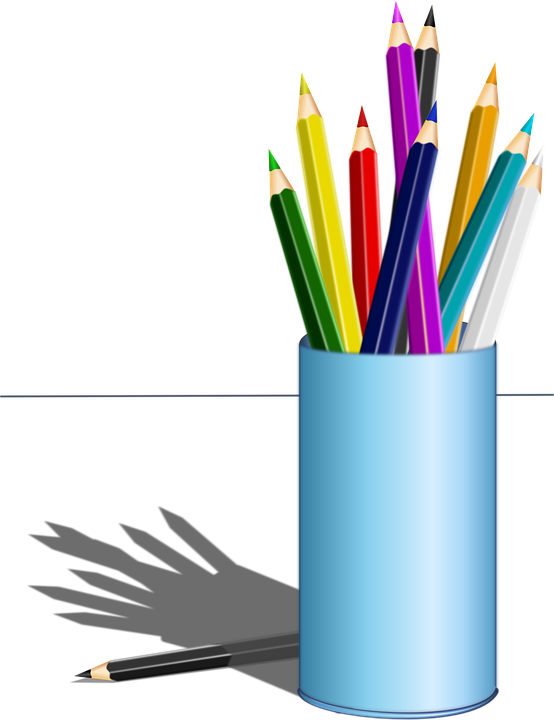 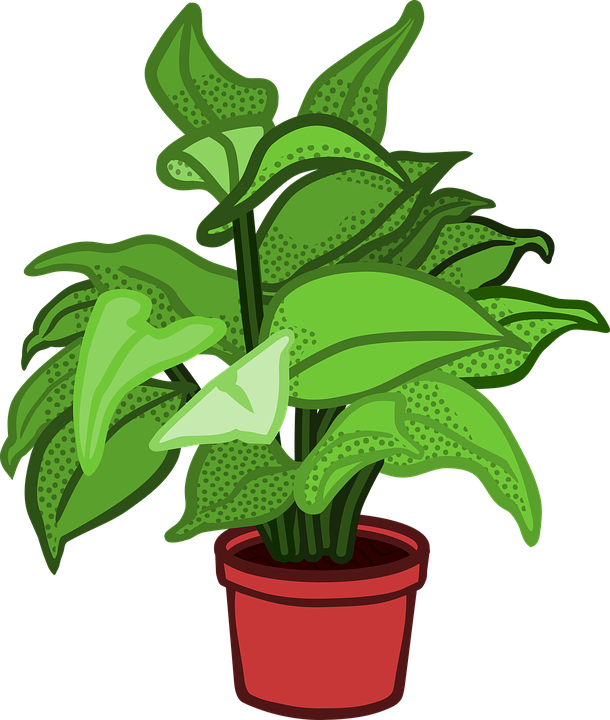 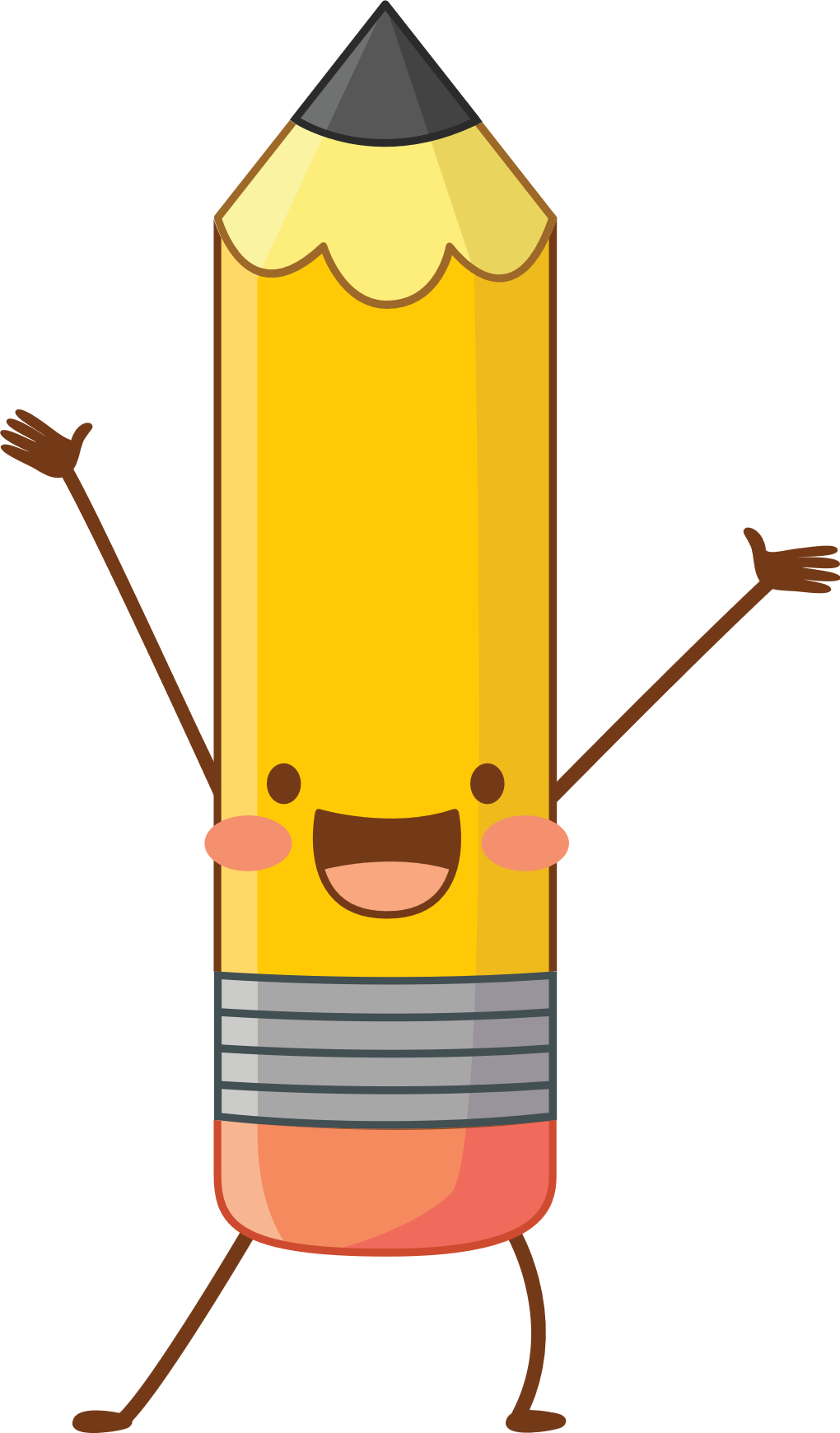 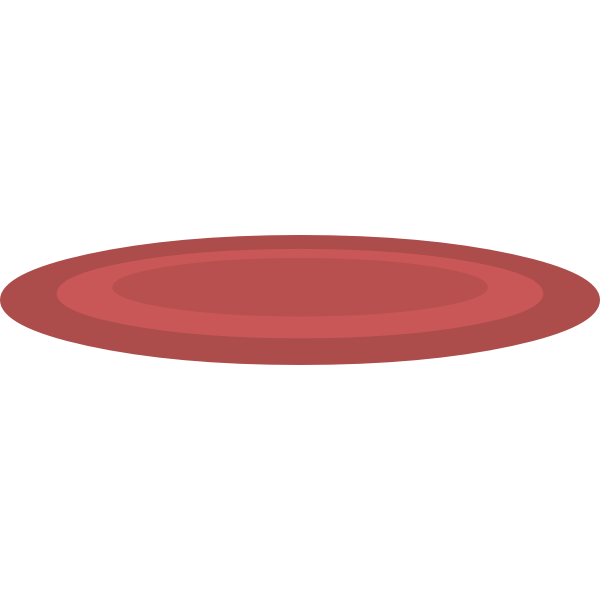 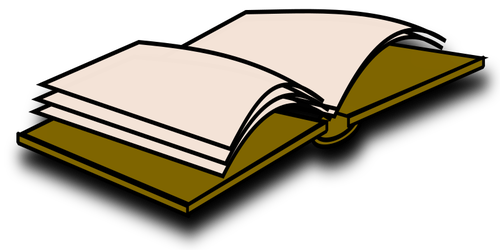 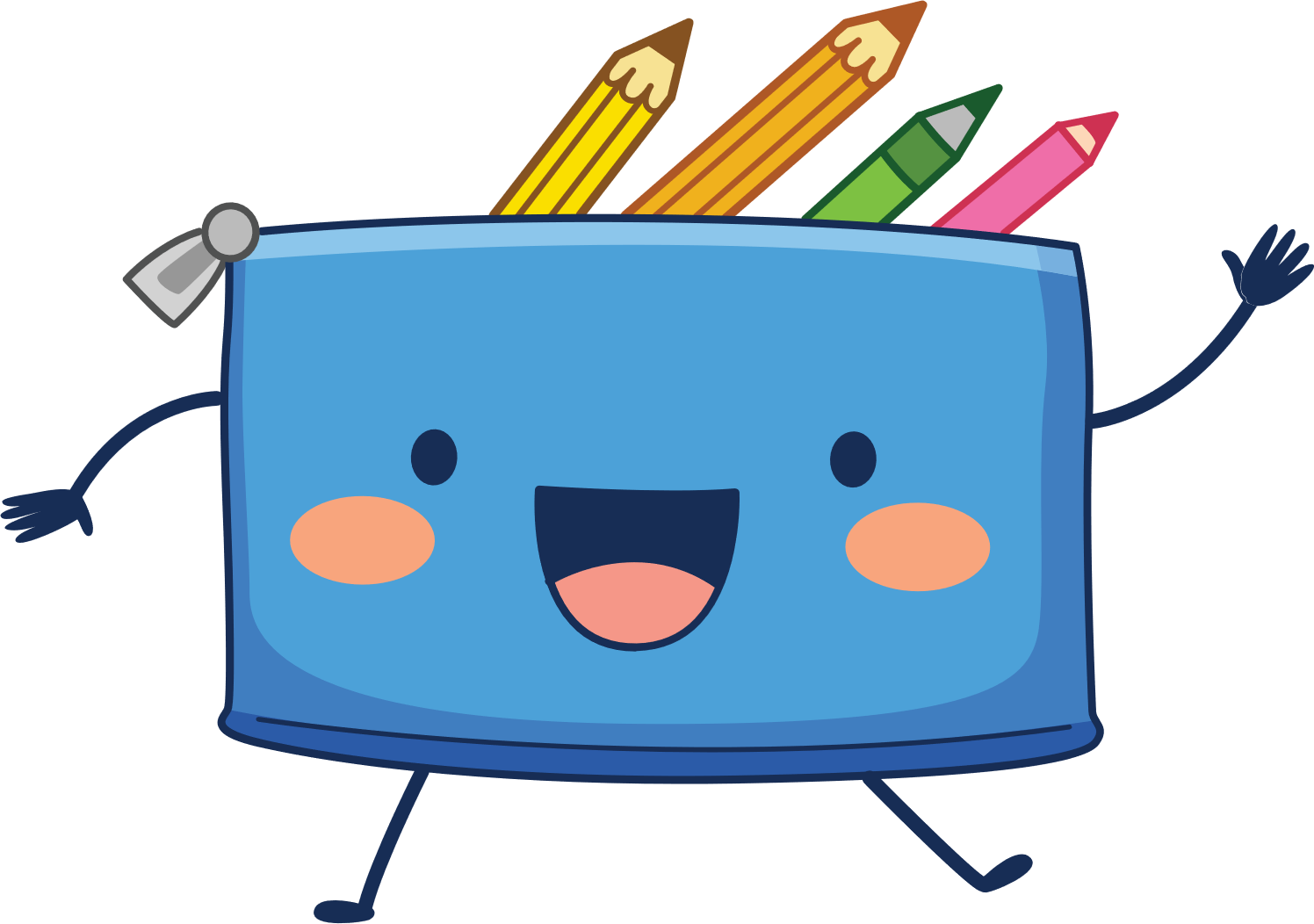 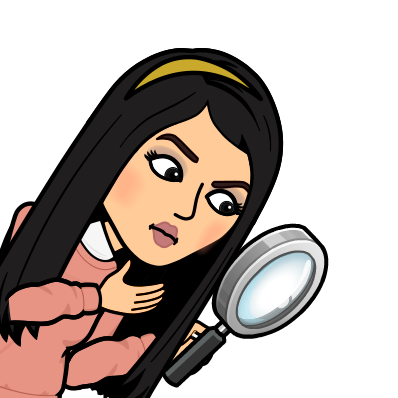 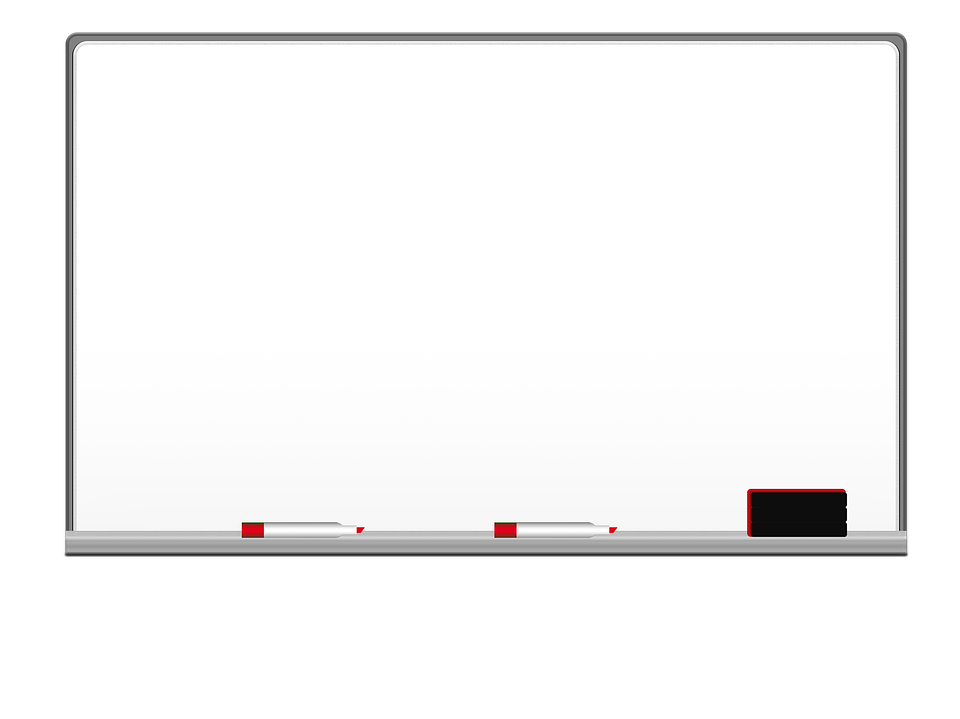 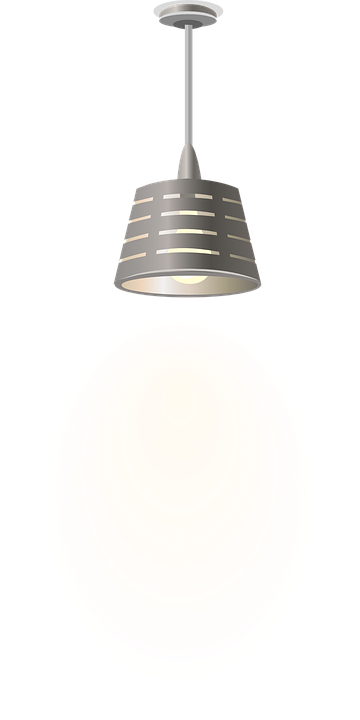 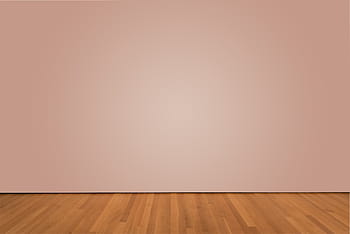 I love English
Revising the previous lesson
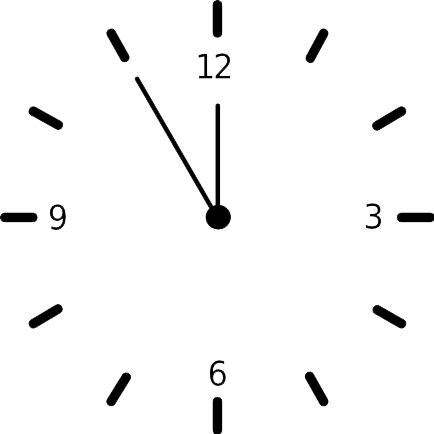 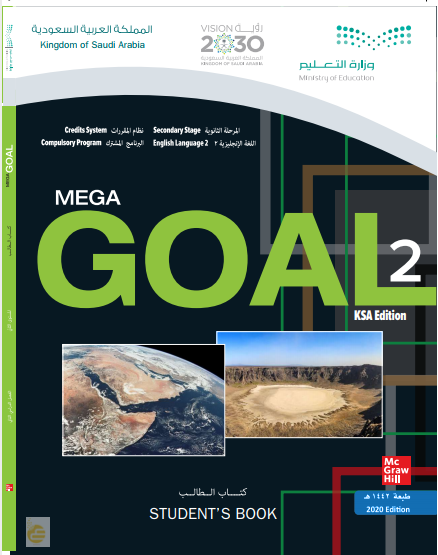 remote
investment
dynamic
sustainable
enterprise
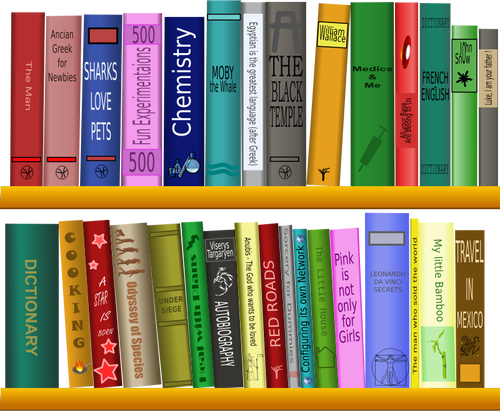 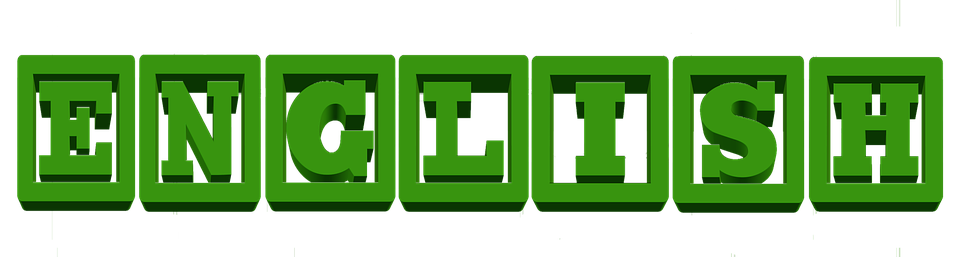 Sorry incorrect answer 
Try again.
Next
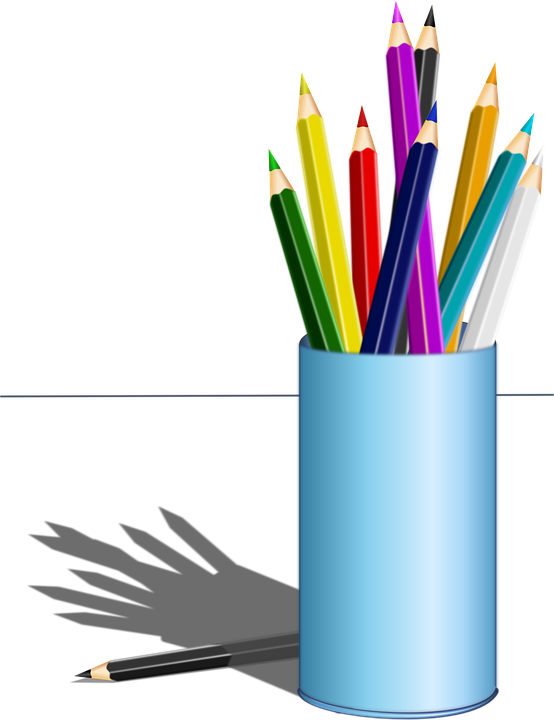 lasting
Always active
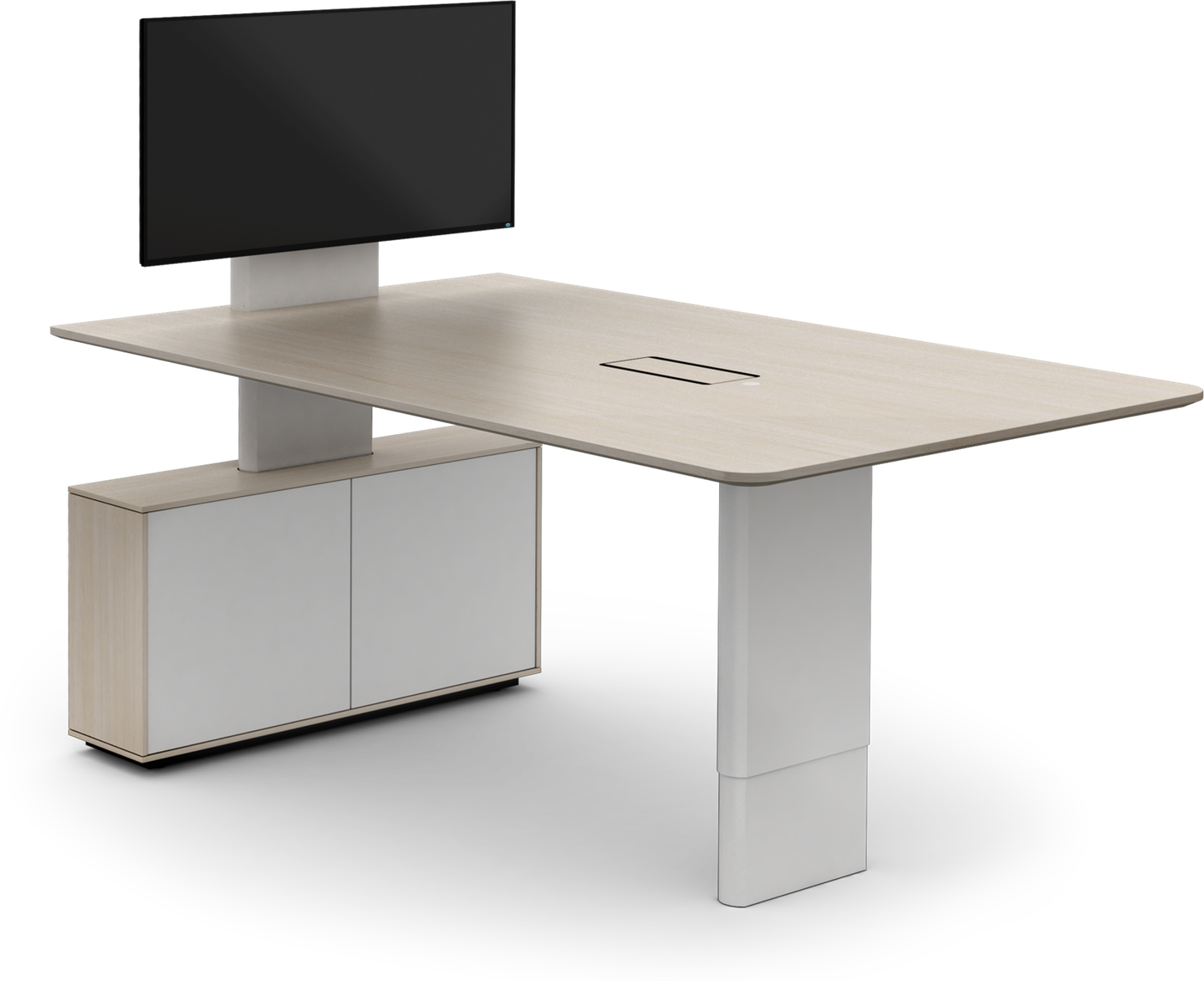 far away
the act of spending money
a business organization
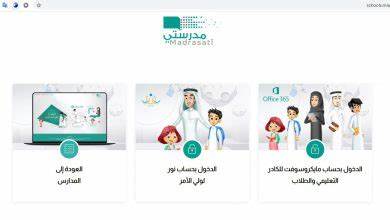 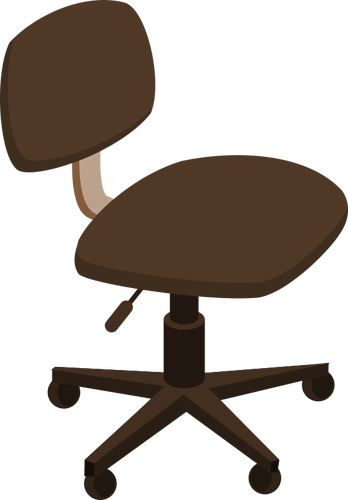 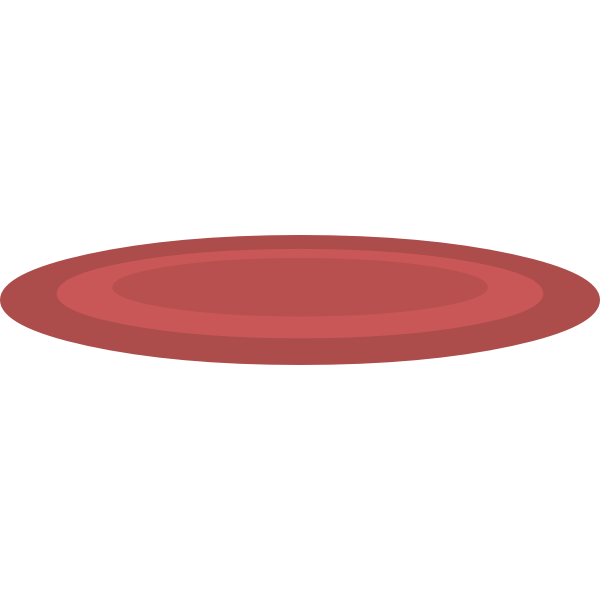 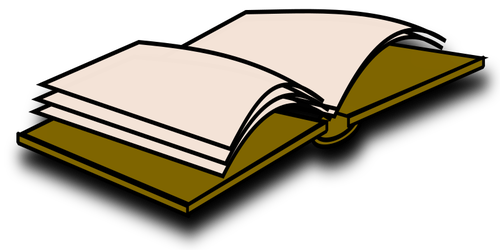 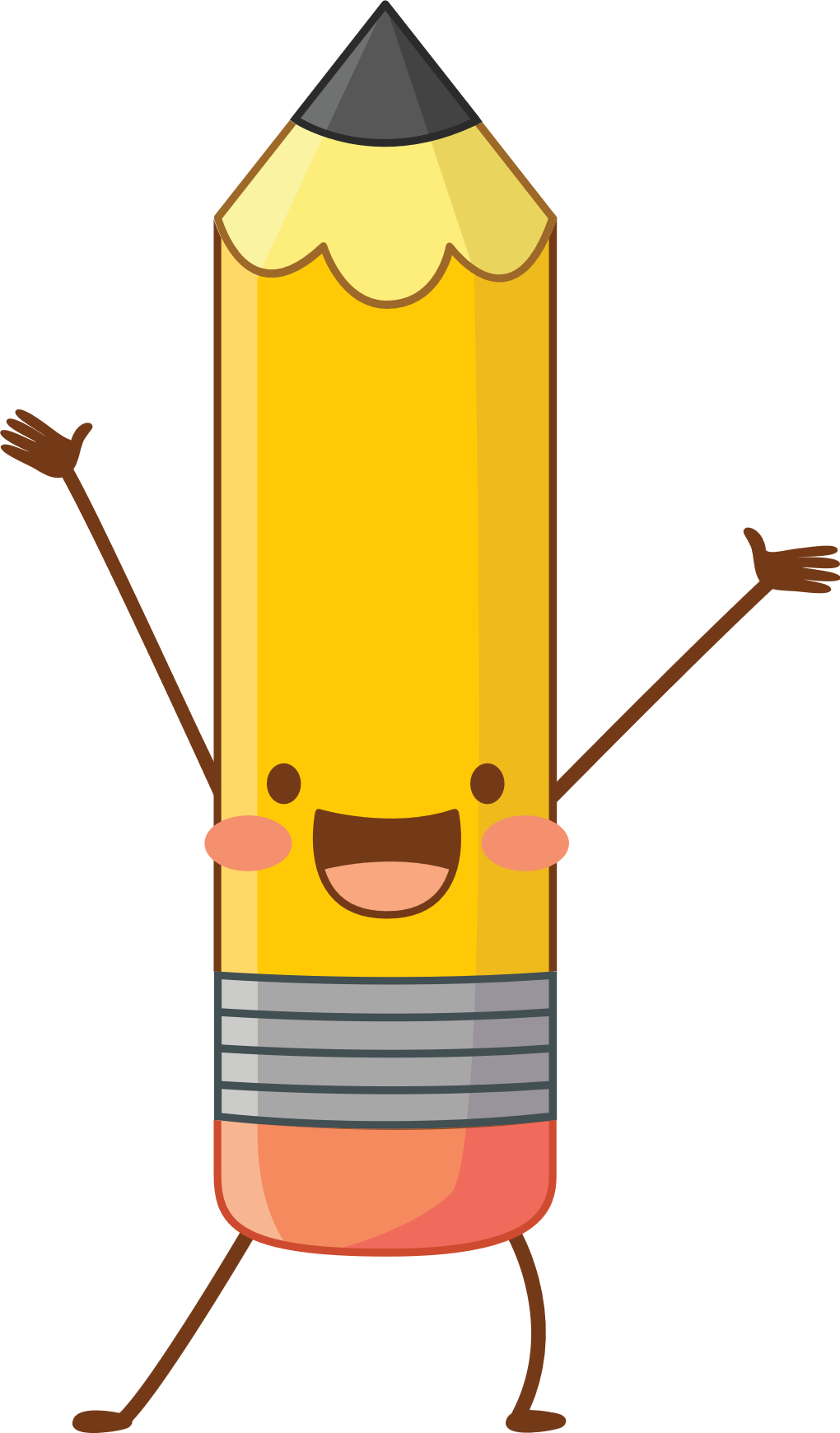 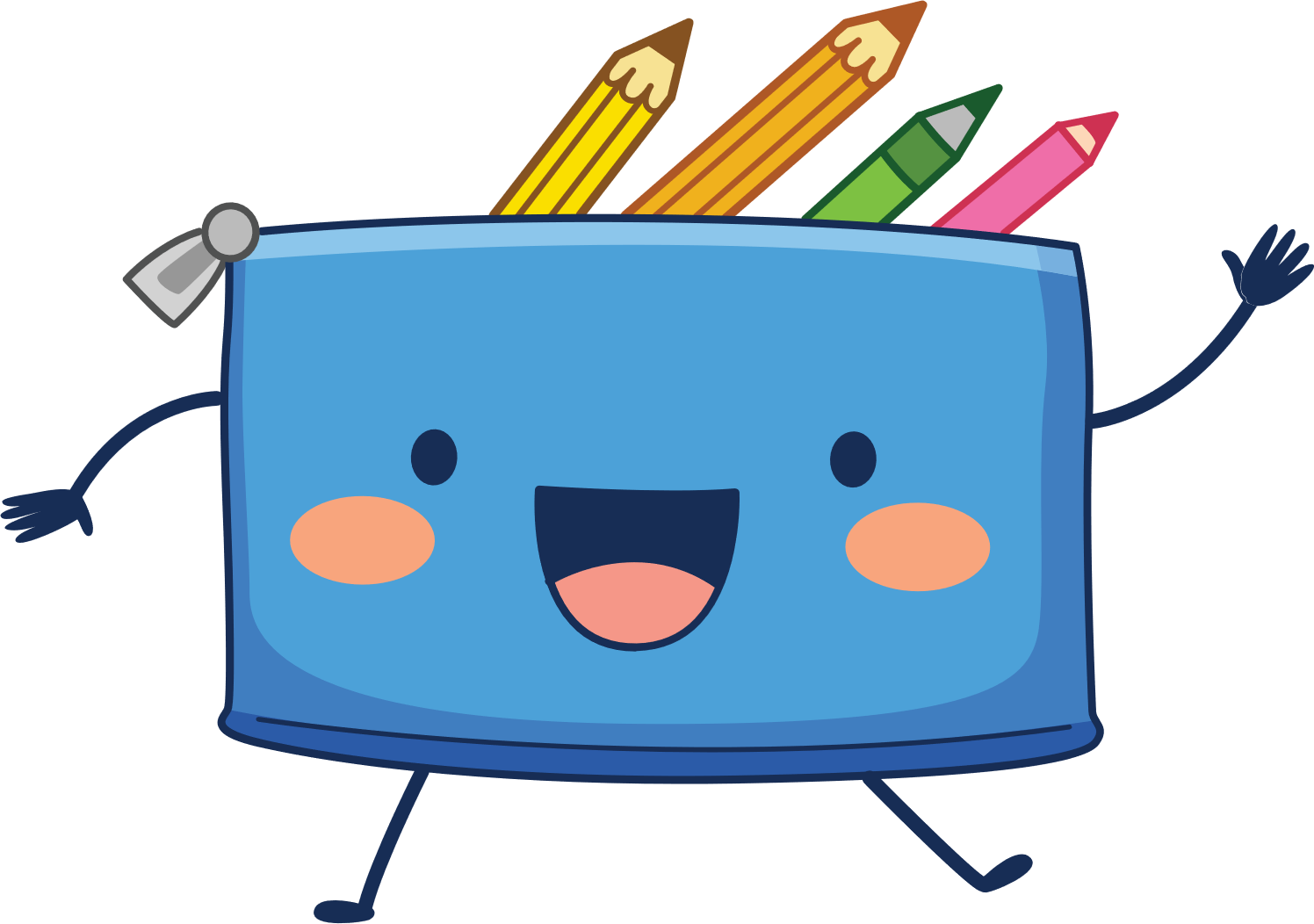 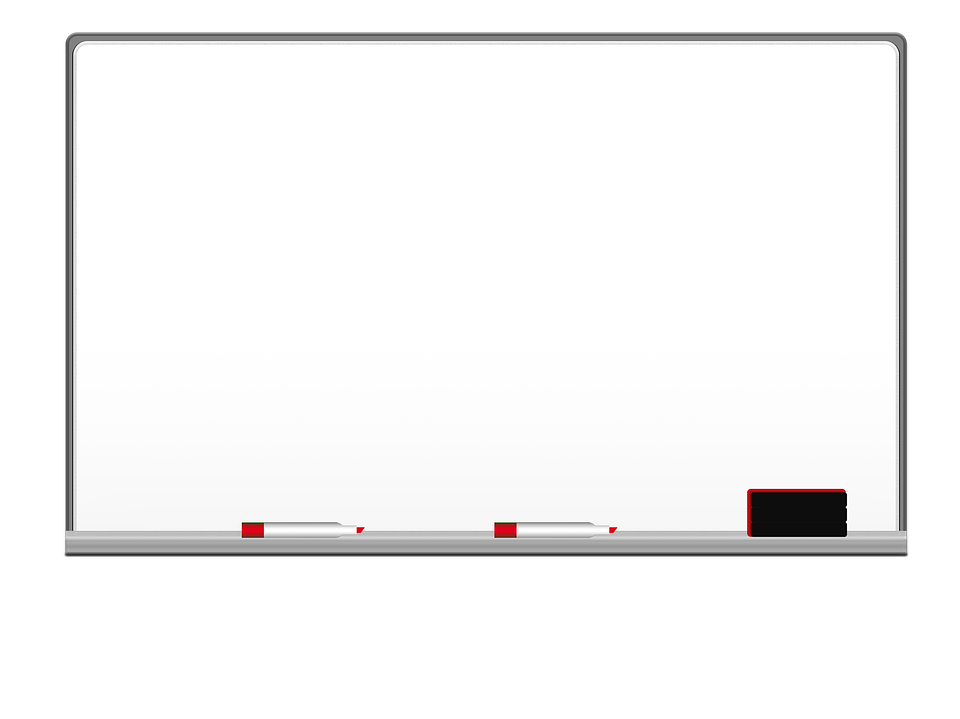 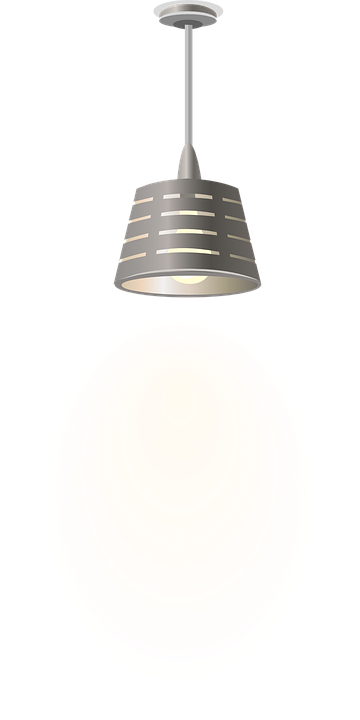 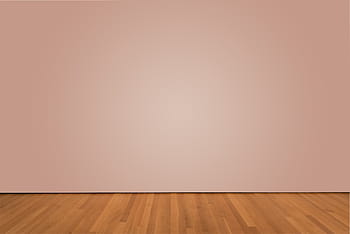 I love English
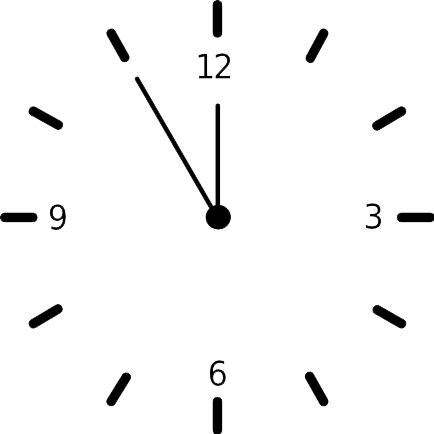 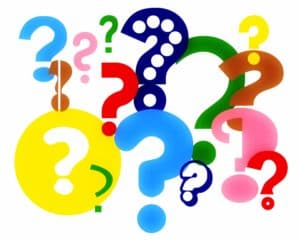 Mega Goal 2 
Unit 4
(I Wonder What Happened)
Writing
Sunday
1/8/1442
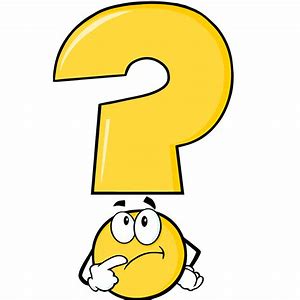 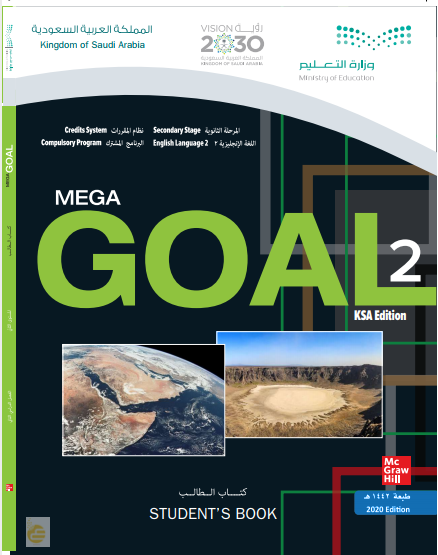 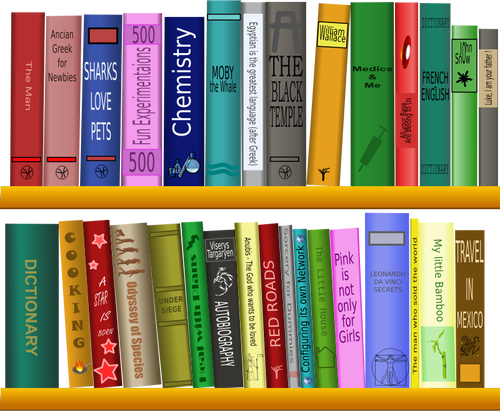 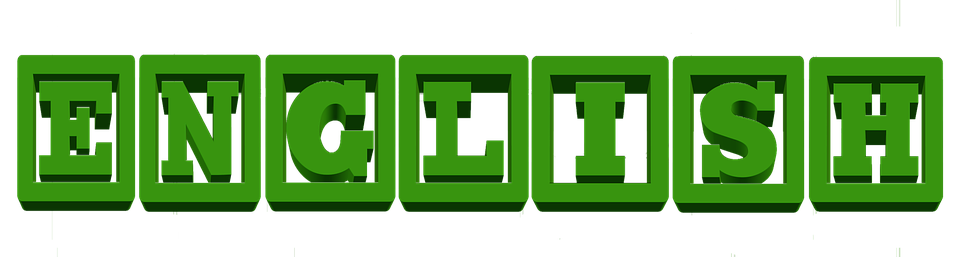 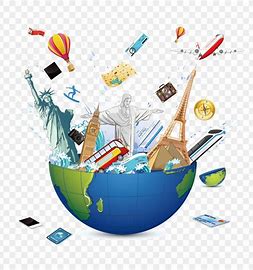 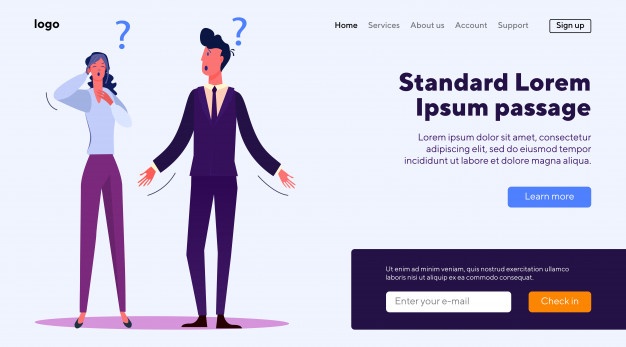 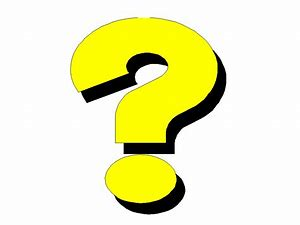 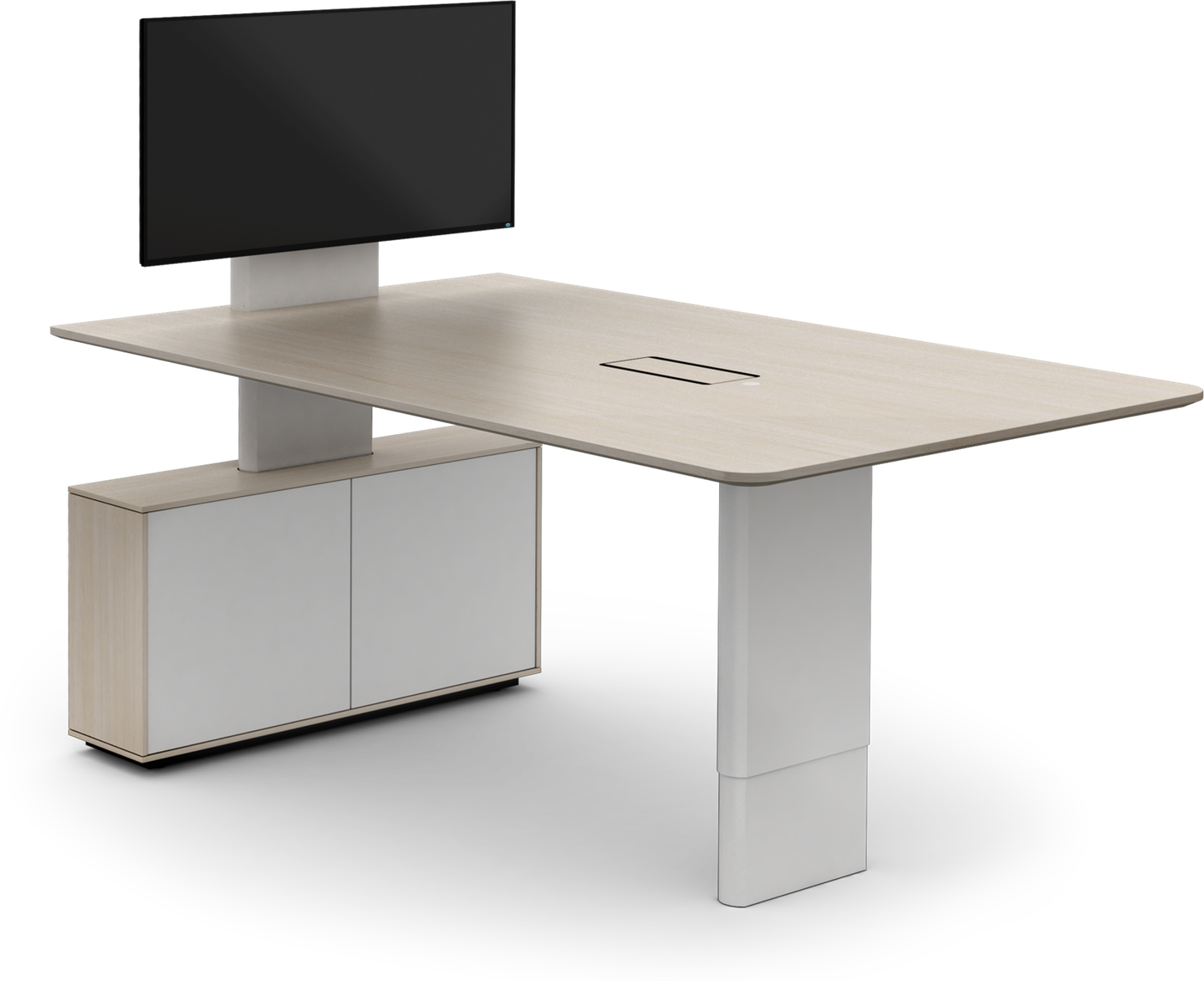 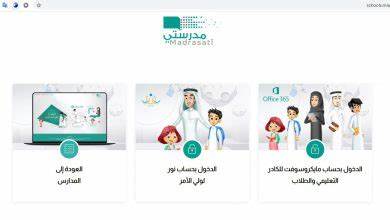 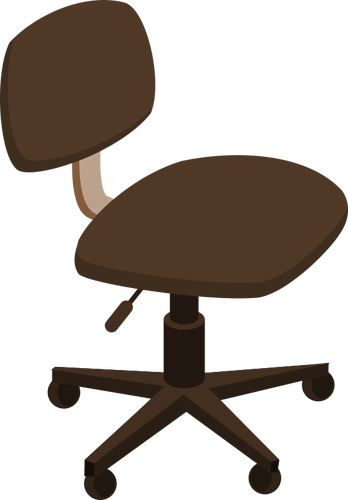 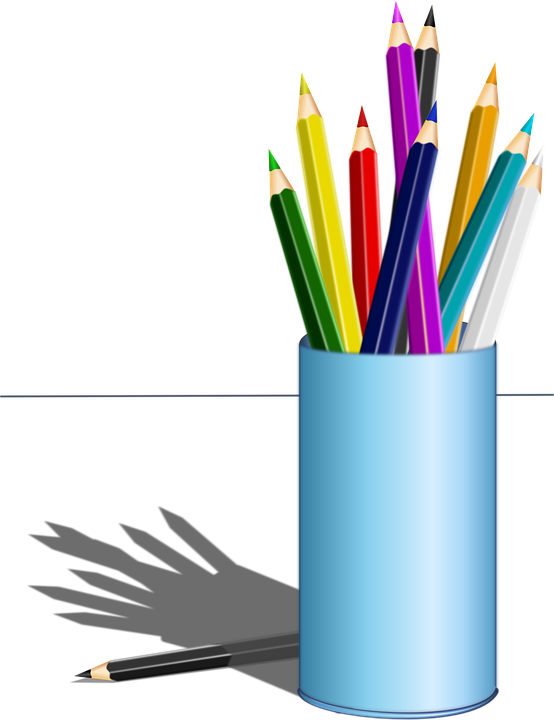 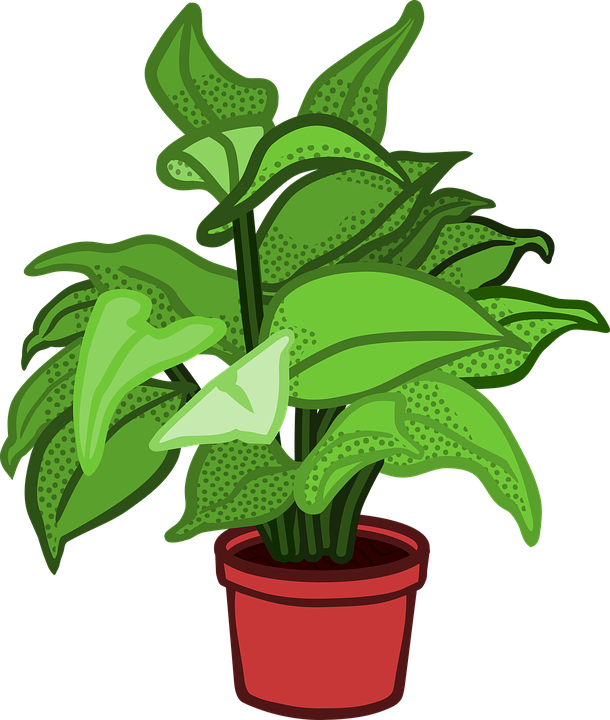 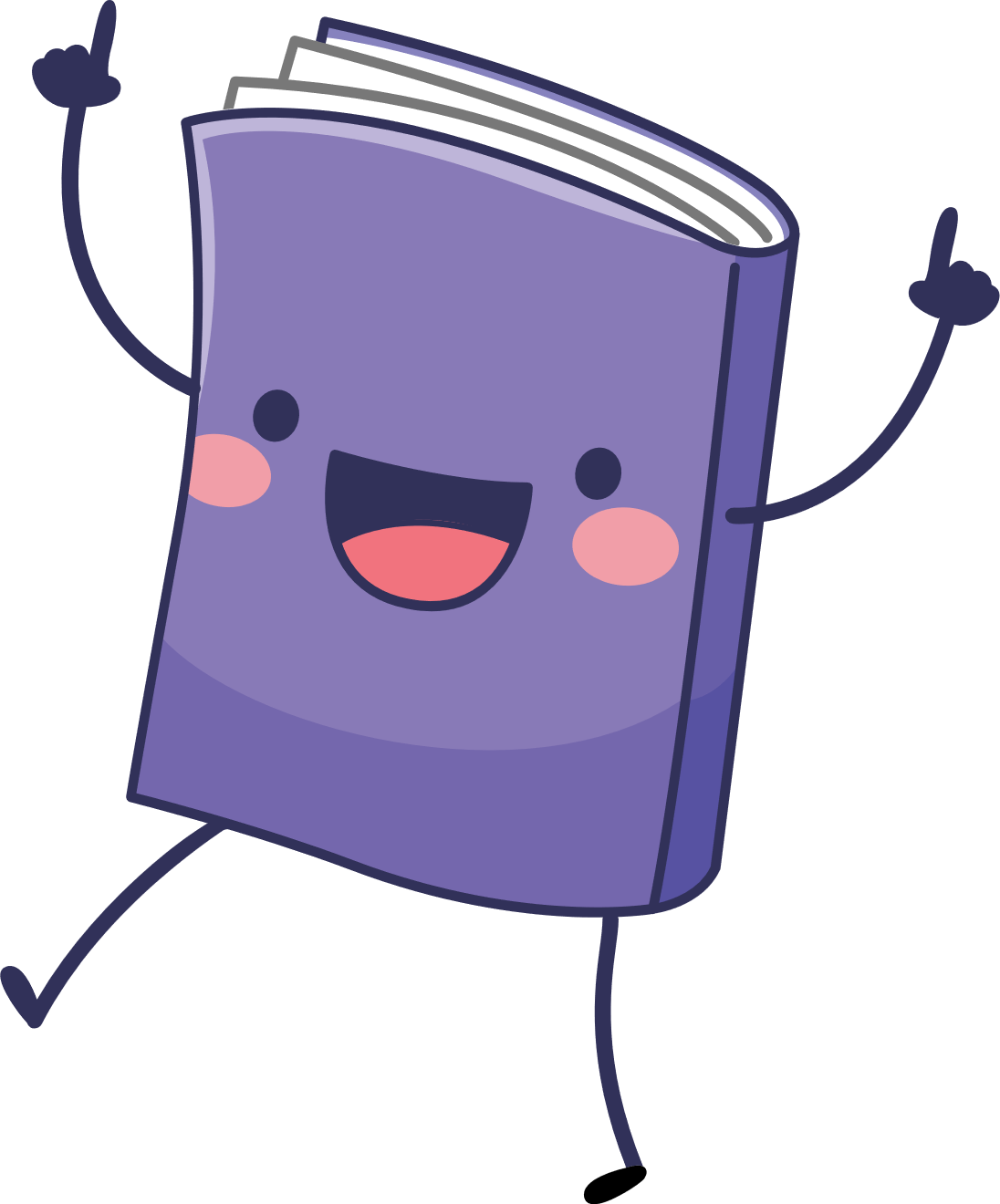 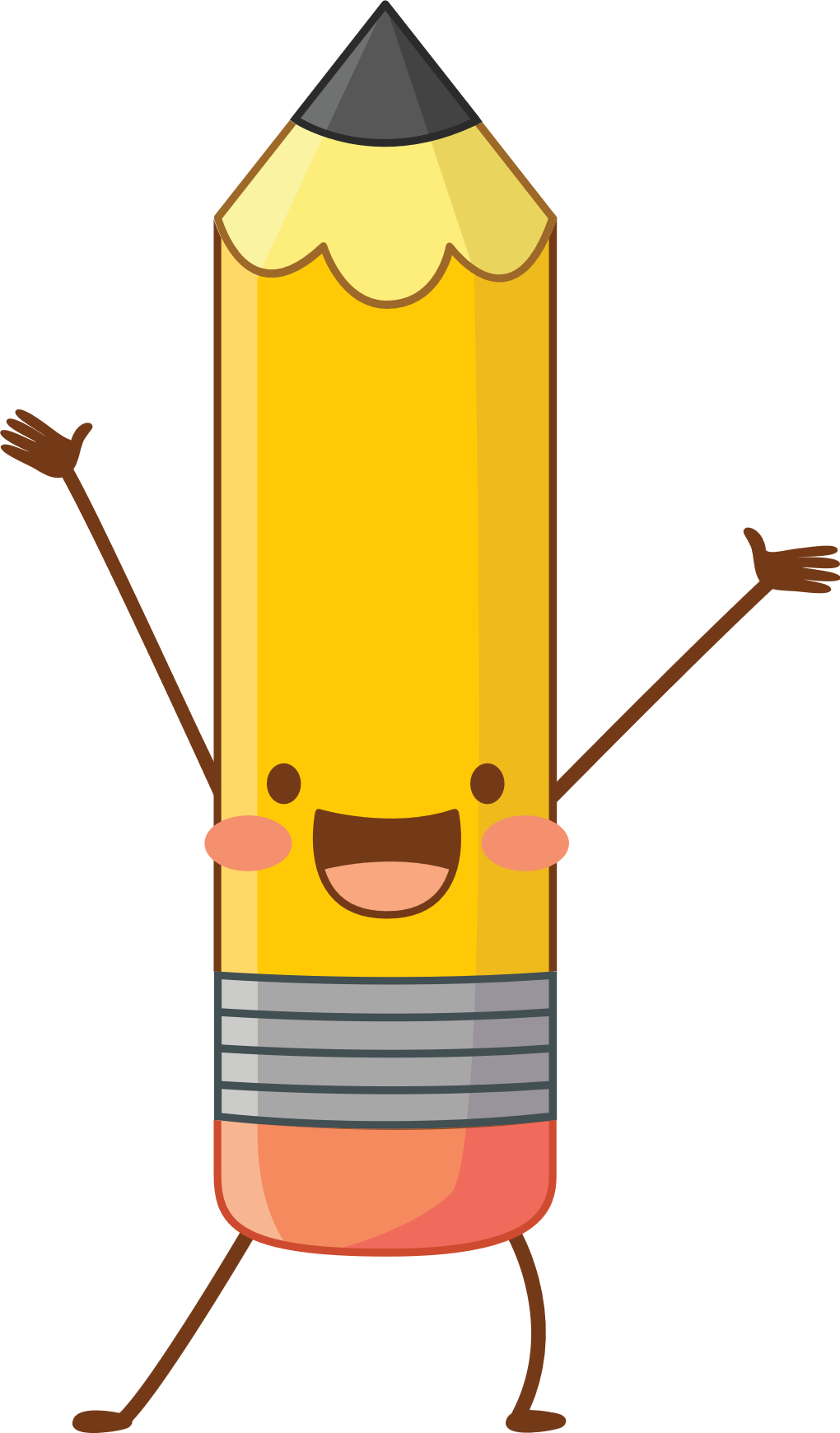 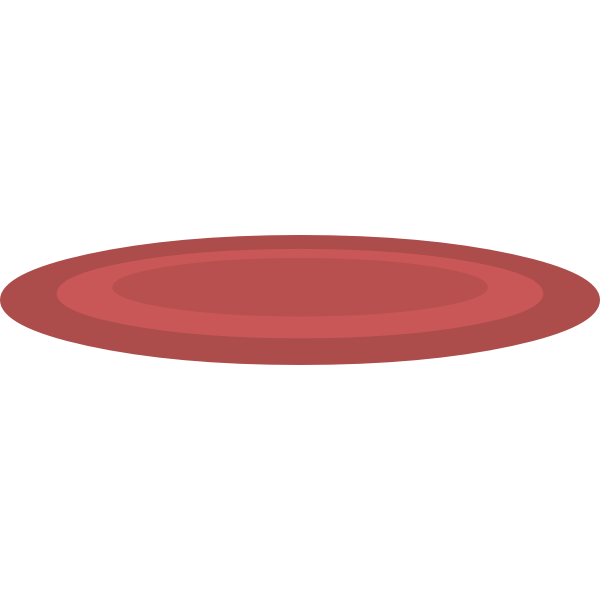 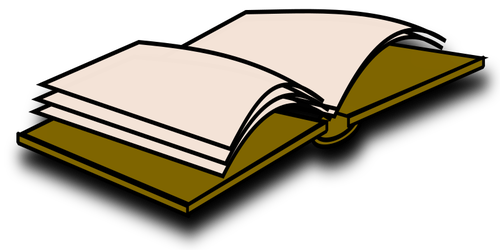 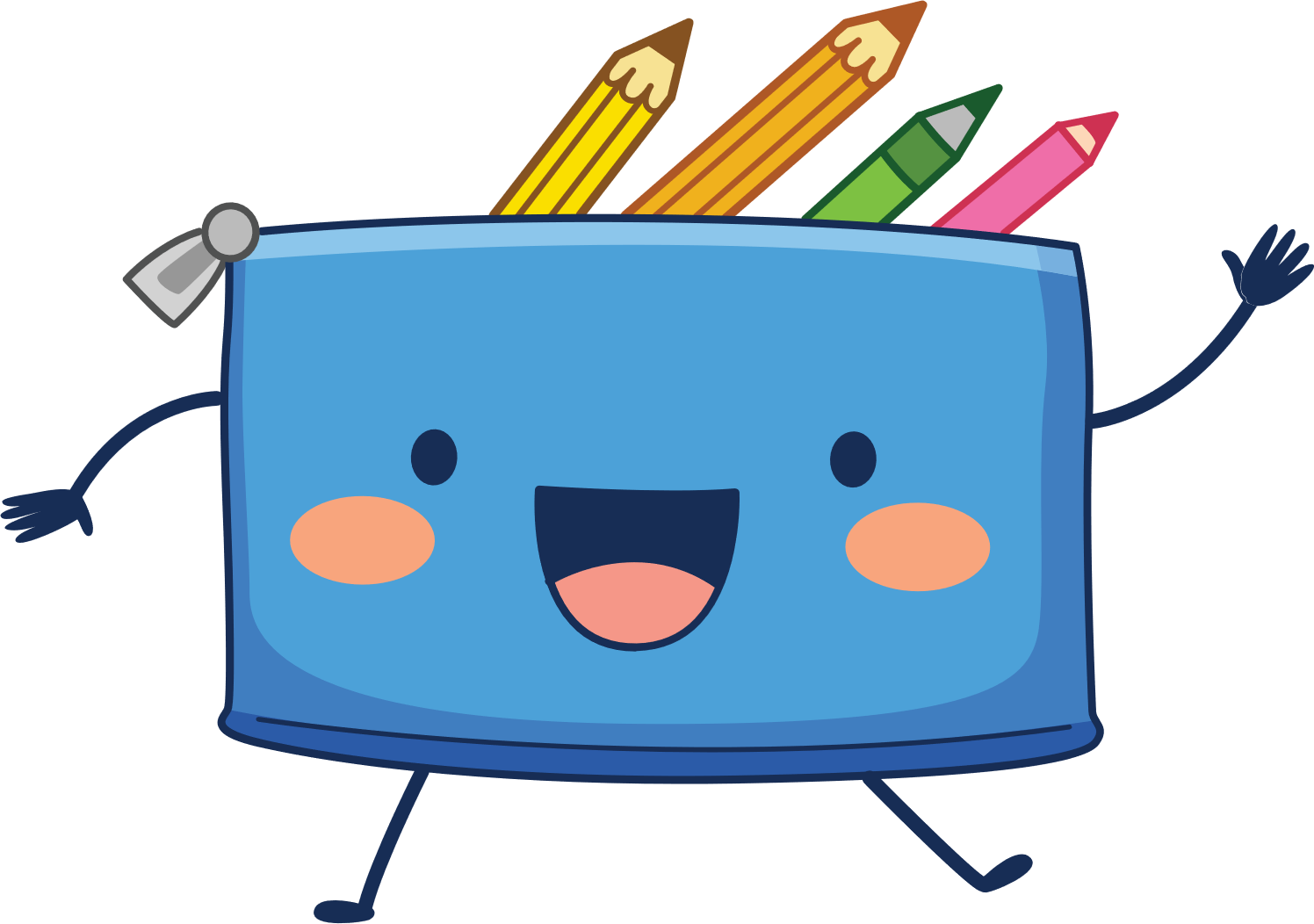 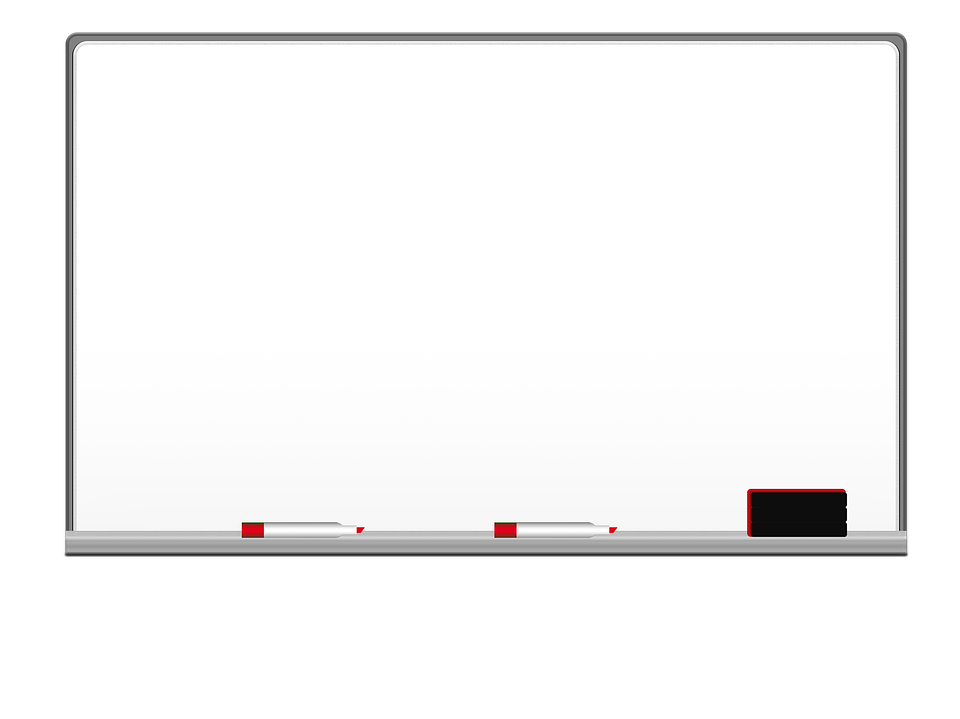 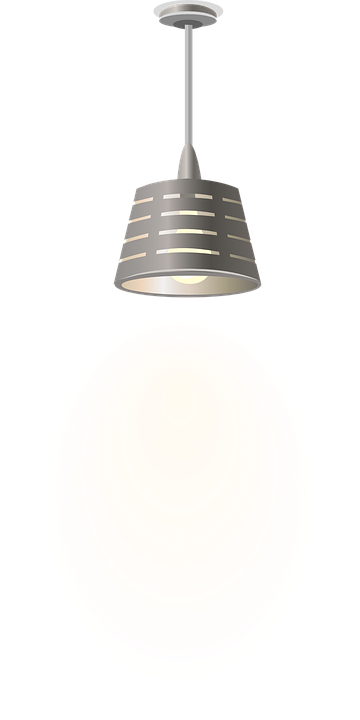 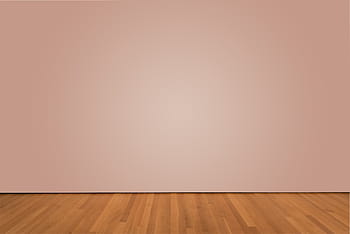 I love English
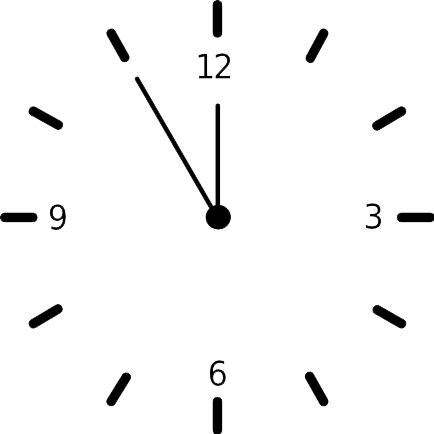 Lesson Goals
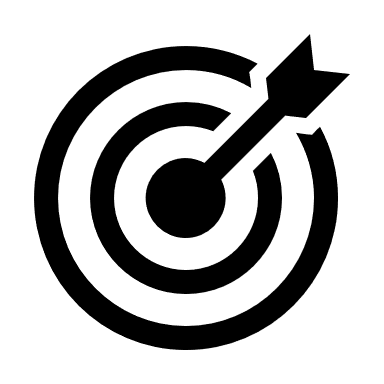 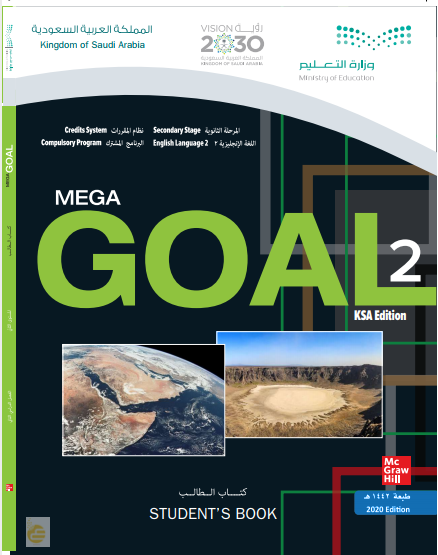 Students will be able to:
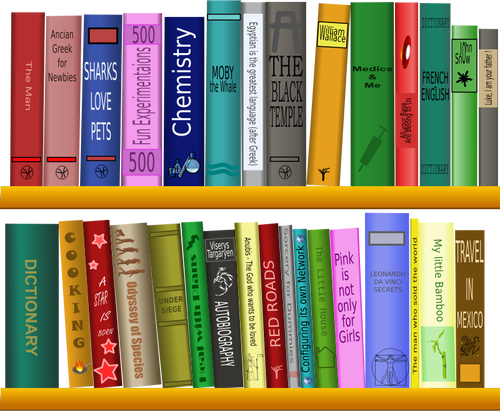 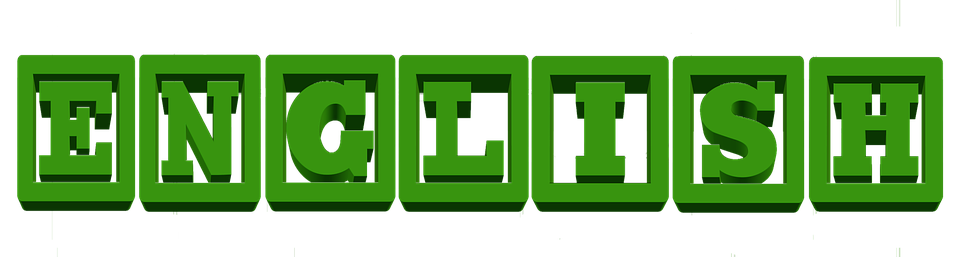 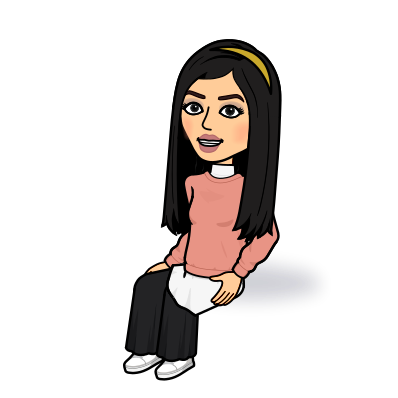 Breakdown the text into stages.
Find the topic sentence of each paragraph.
Debate the conclusion of the paragraph.
Search for a voyage or an expedition.
Write a description of a vessel.
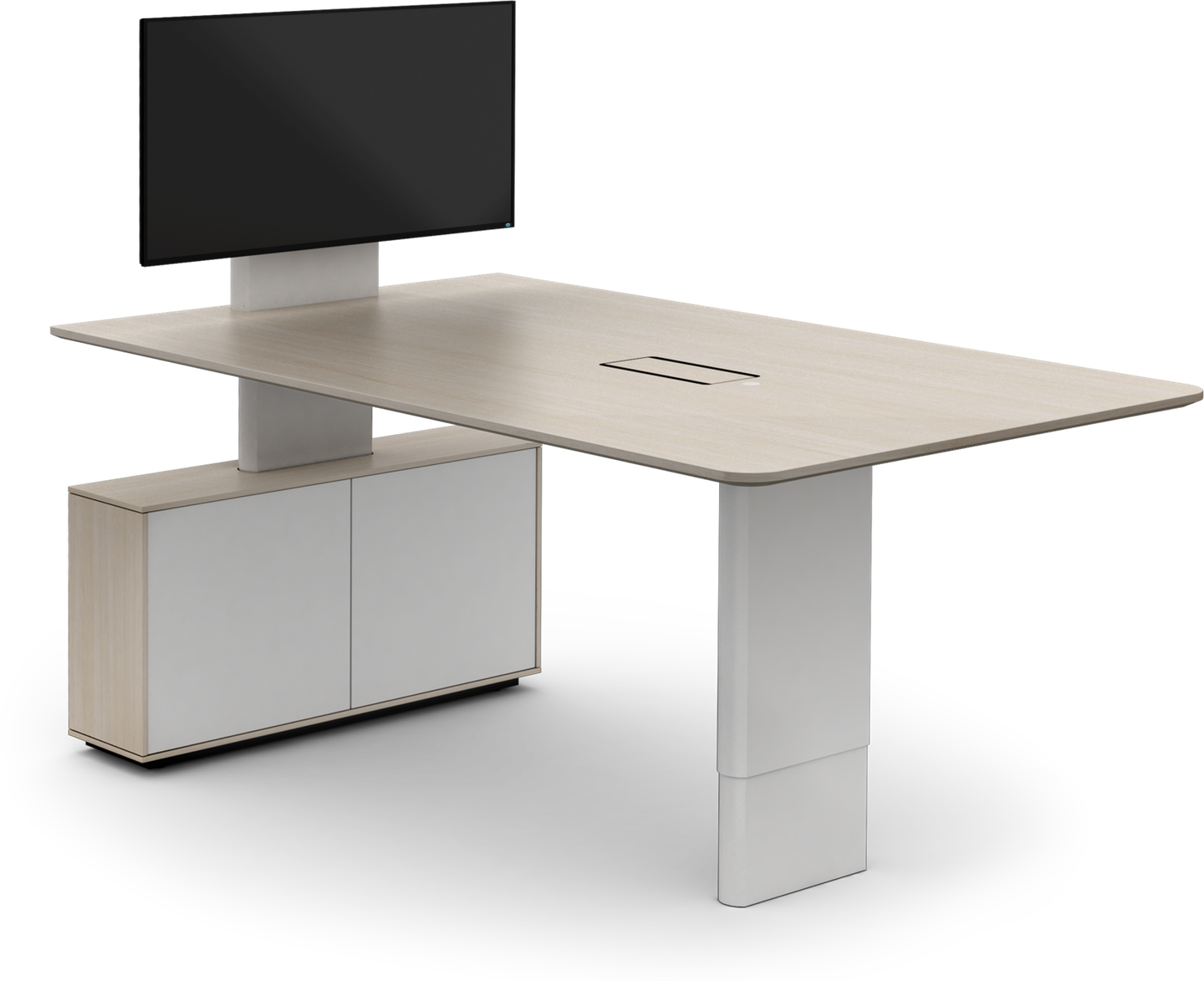 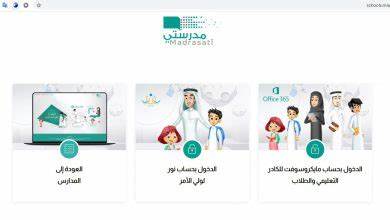 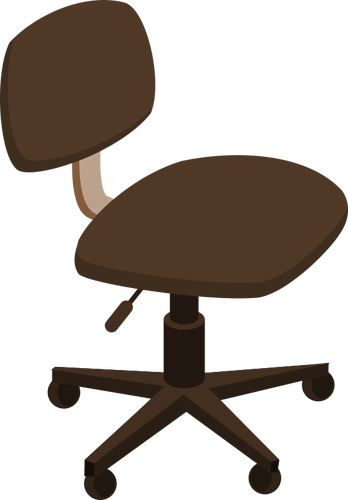 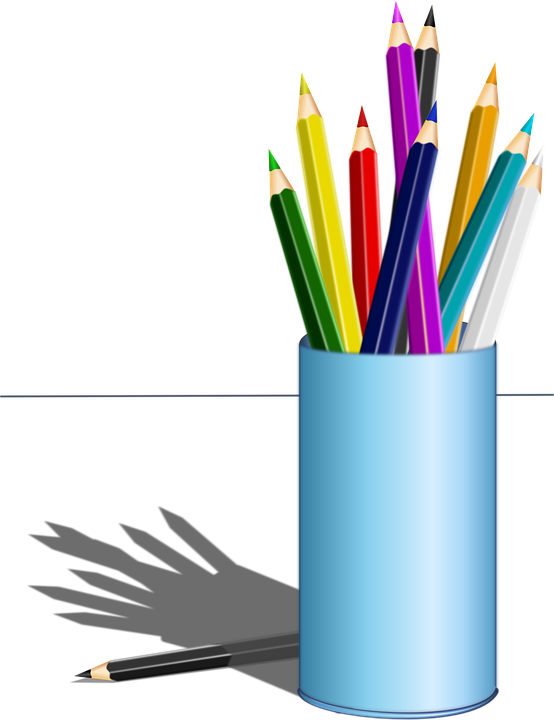 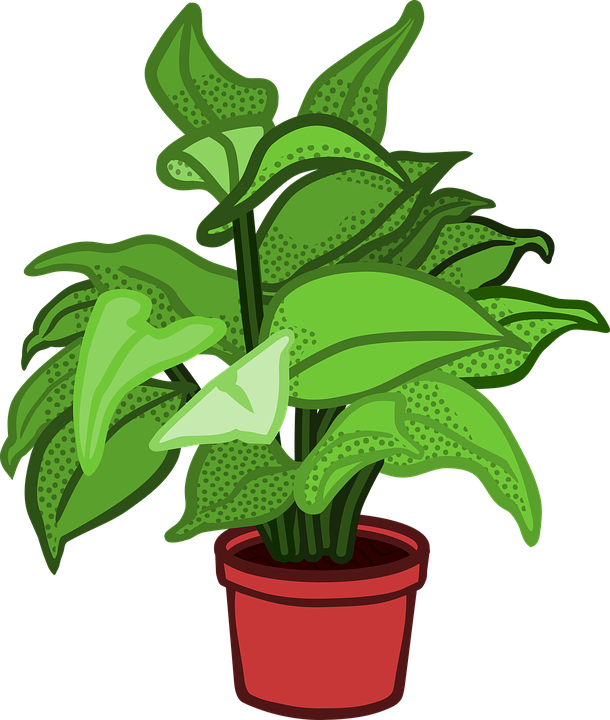 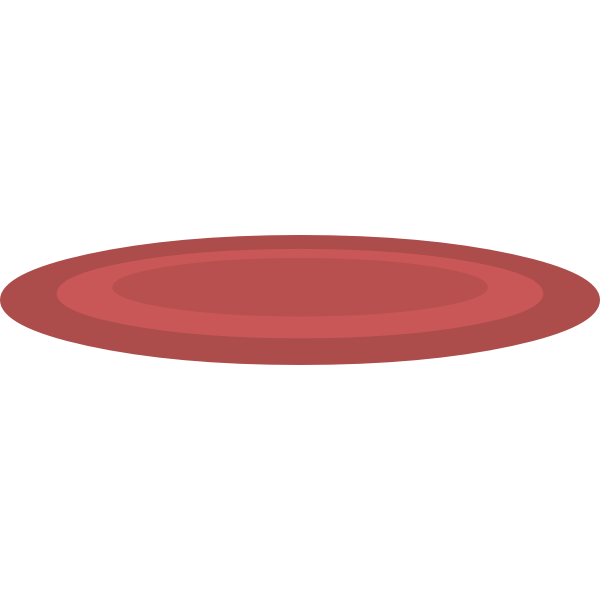 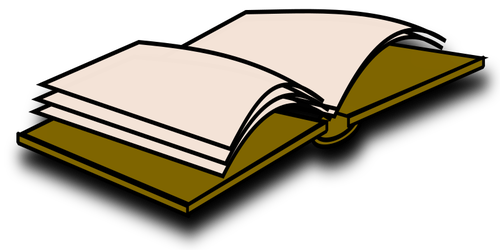 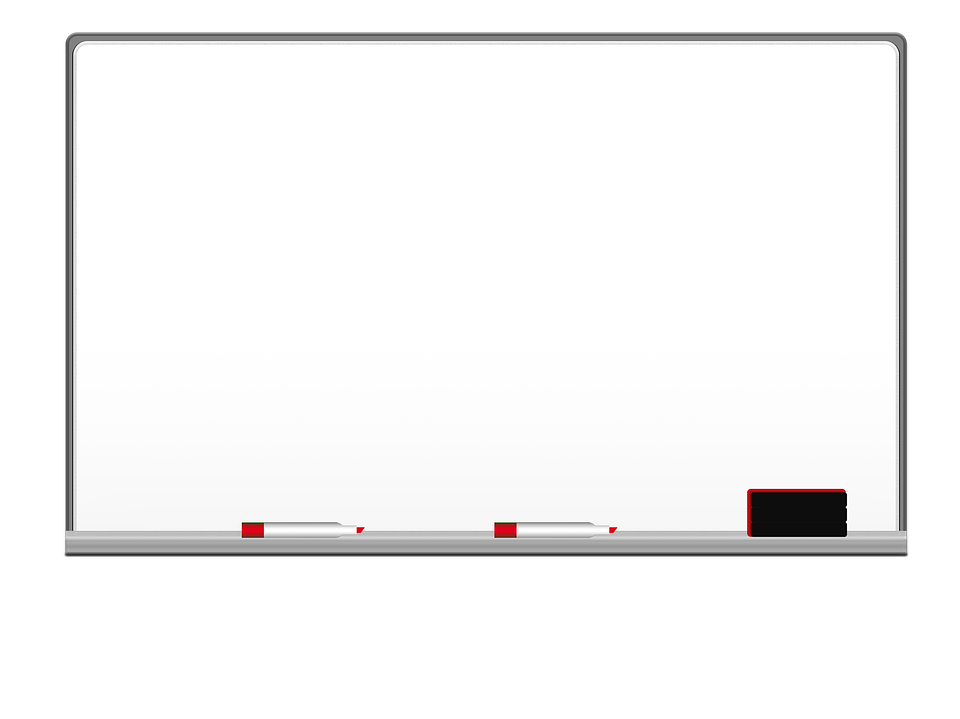 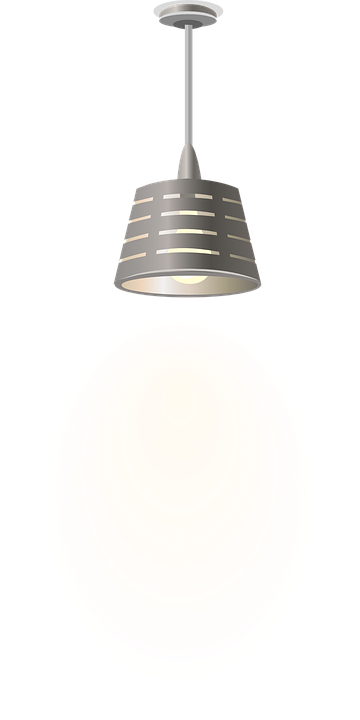 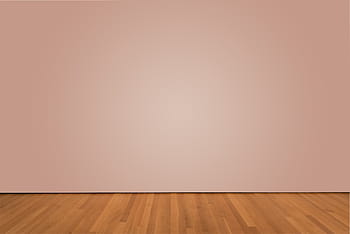 I love English
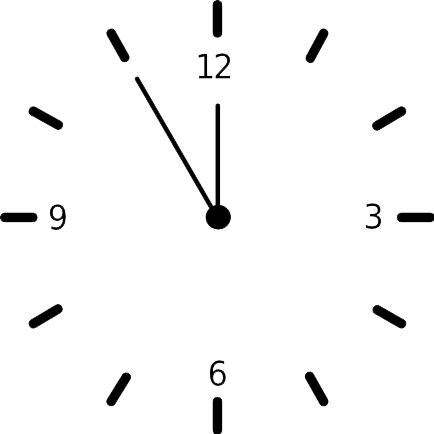 Open your Student’s book page: 63
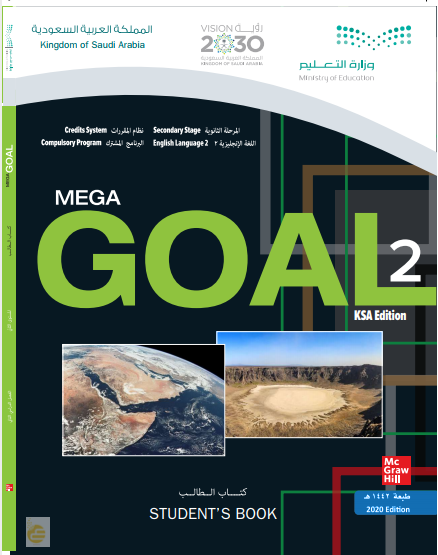 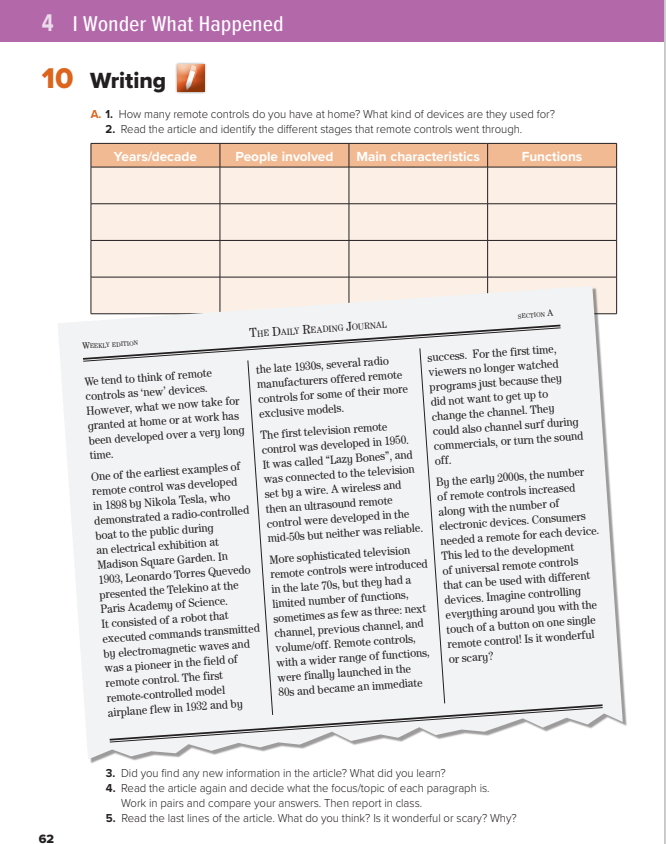 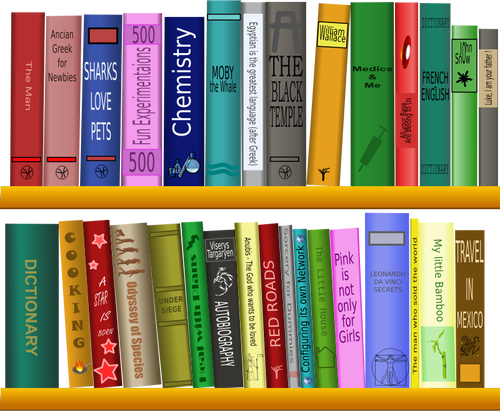 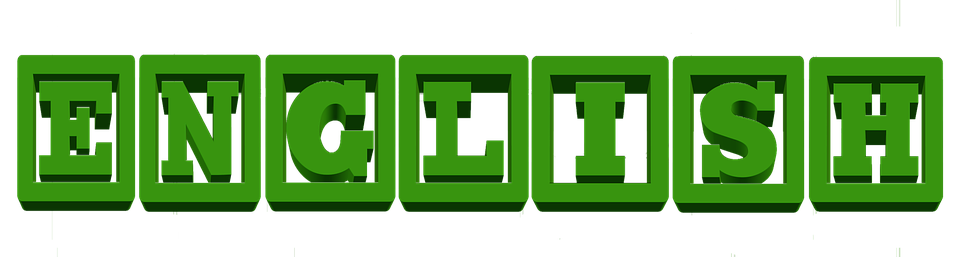 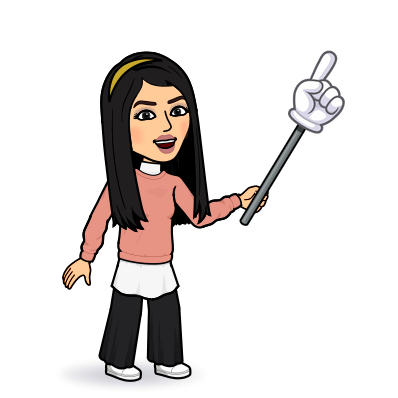 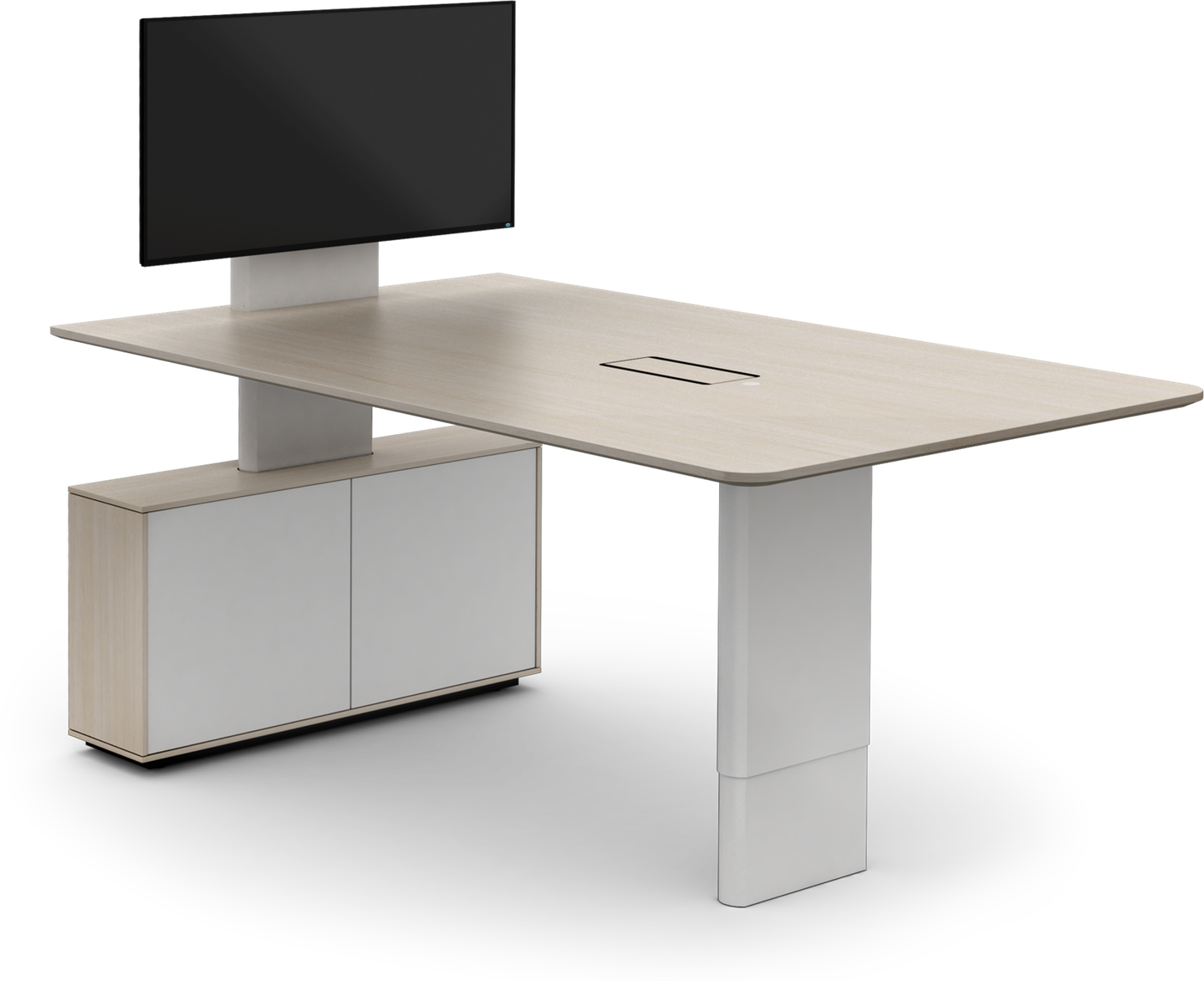 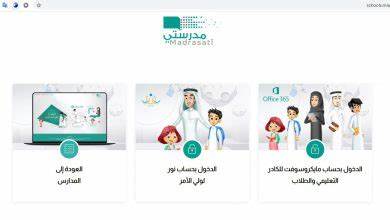 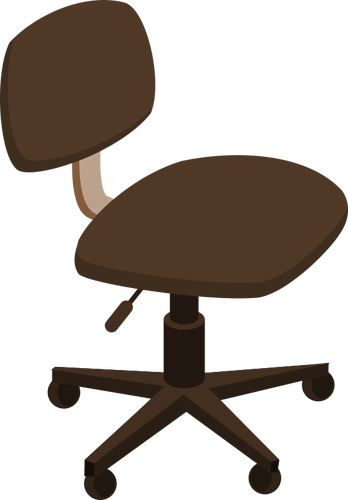 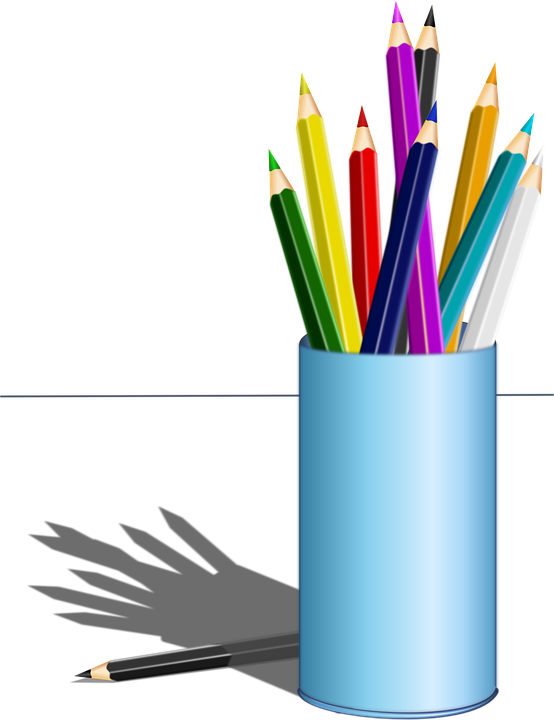 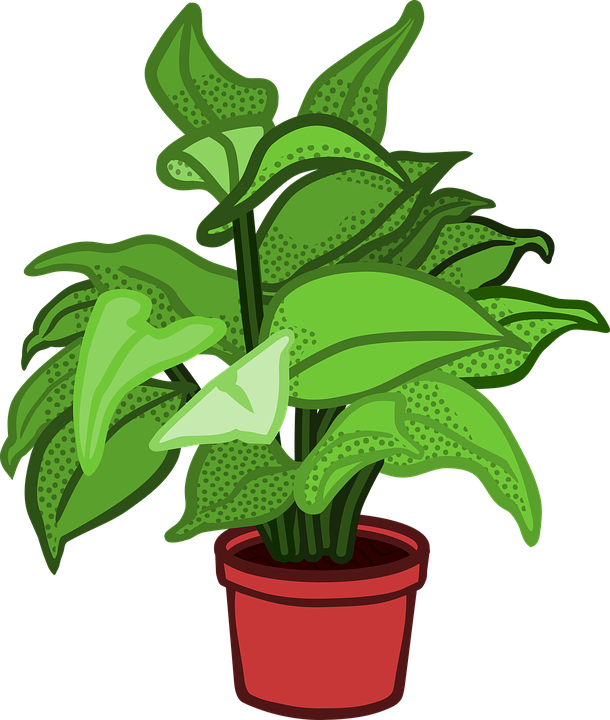 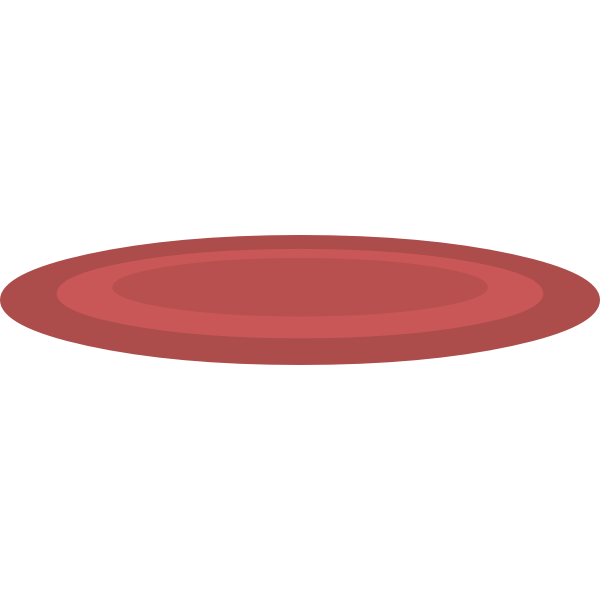 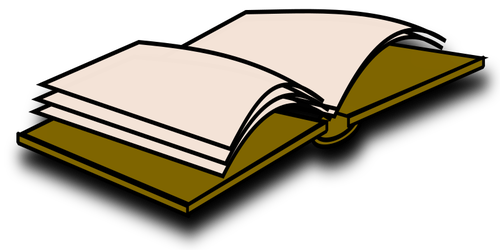 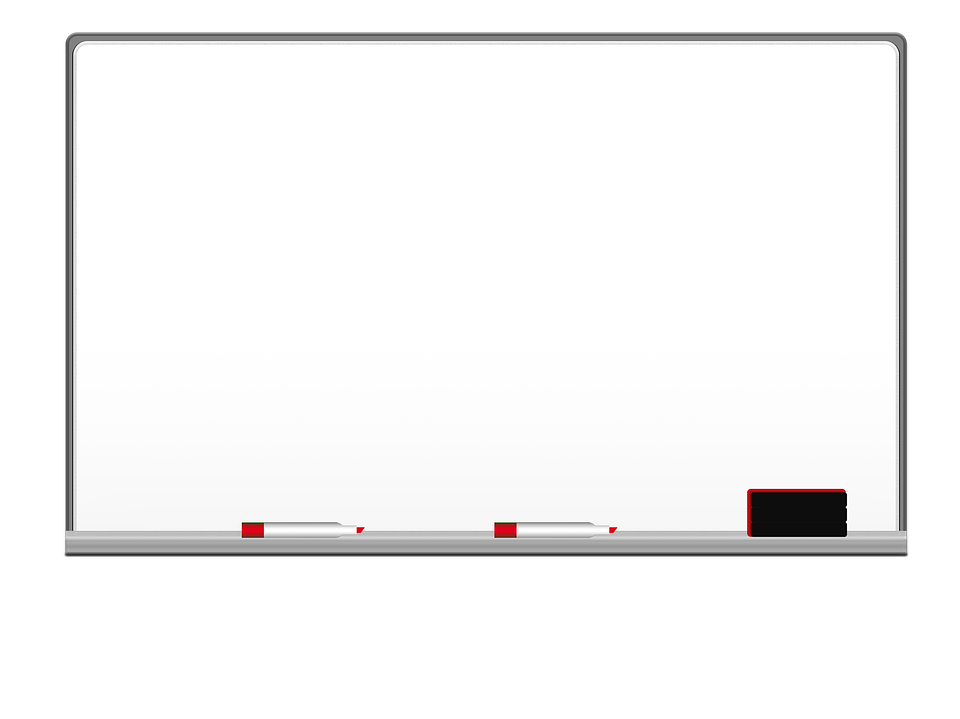 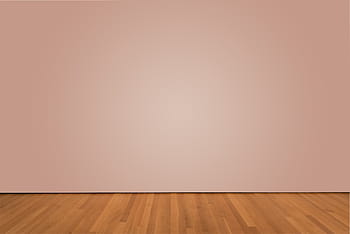 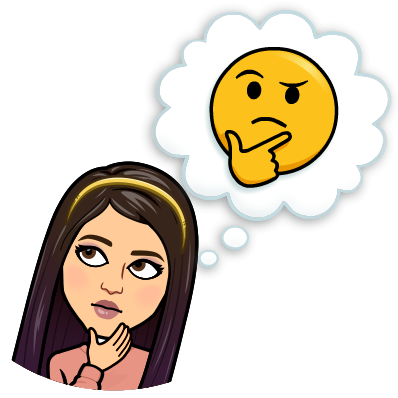 Warm Up
What do you use for searching channels on your TV?
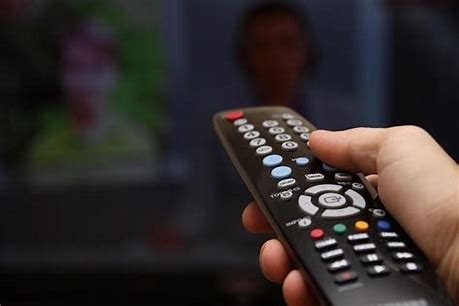 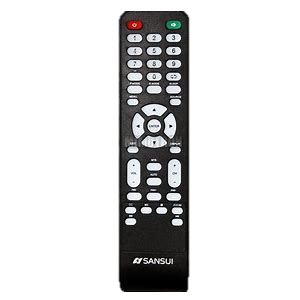 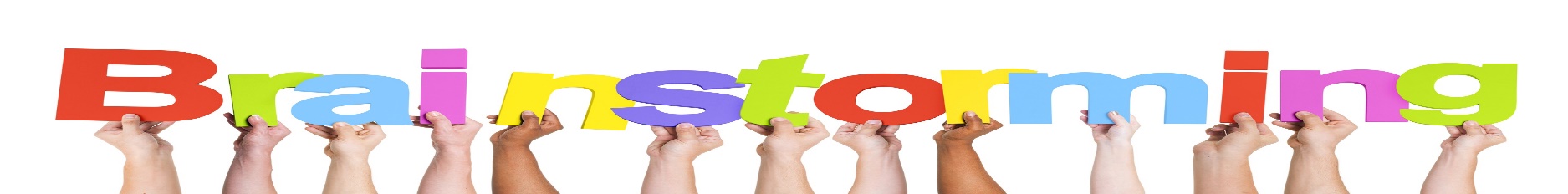 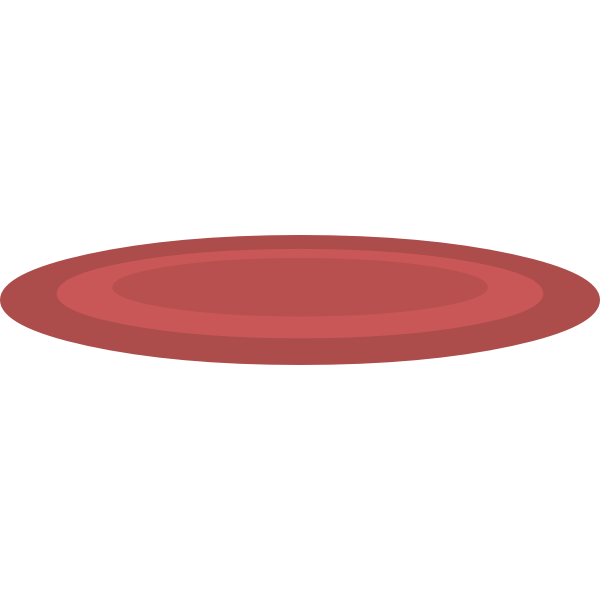 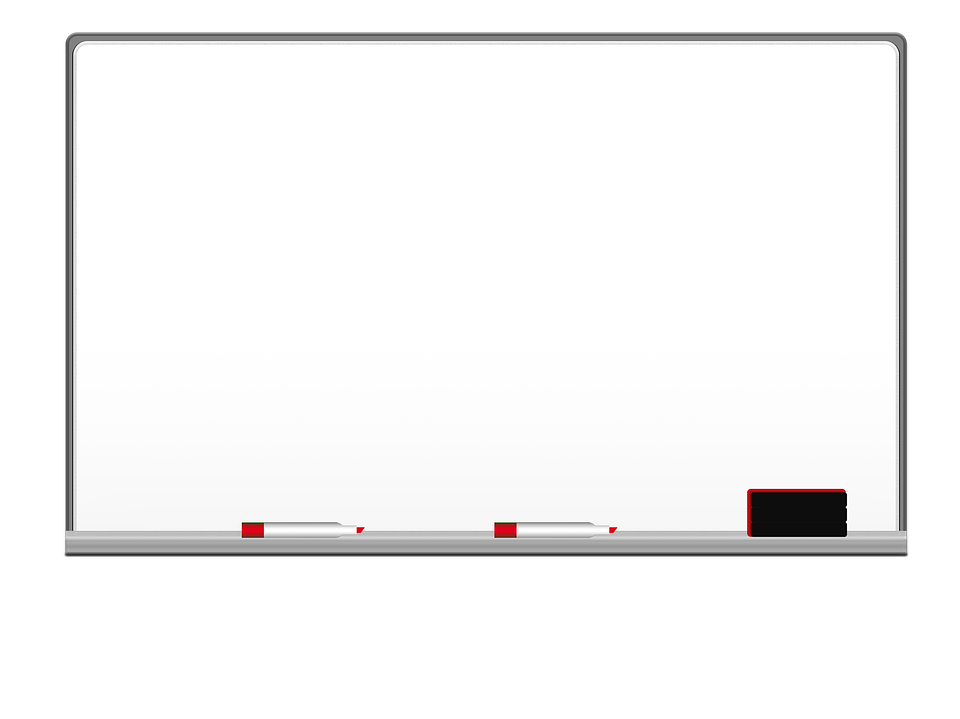 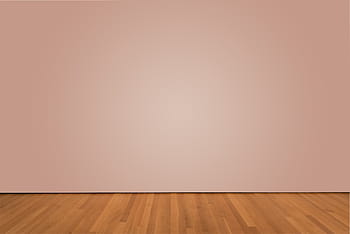 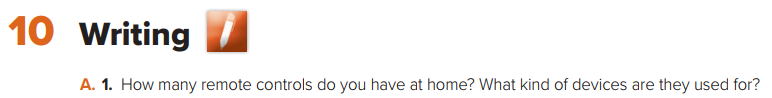 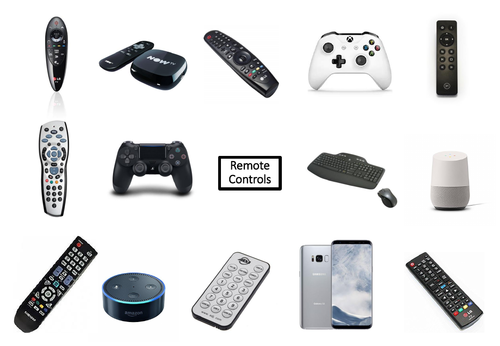 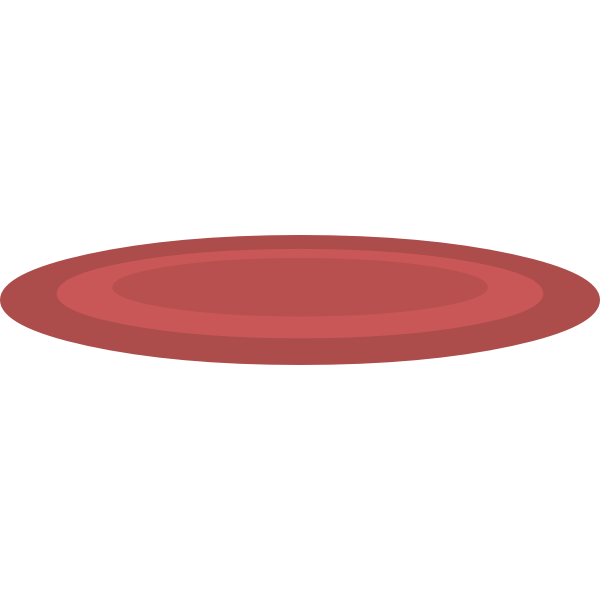 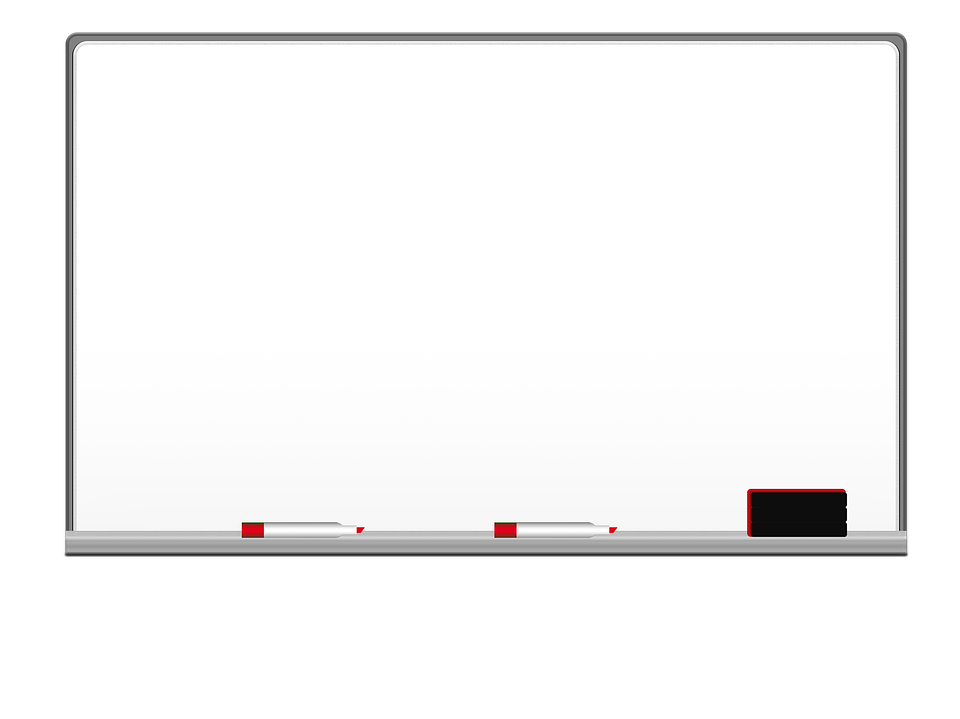 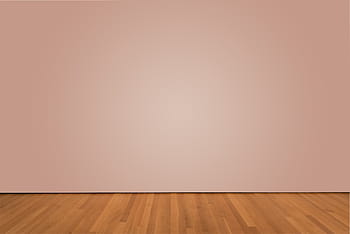 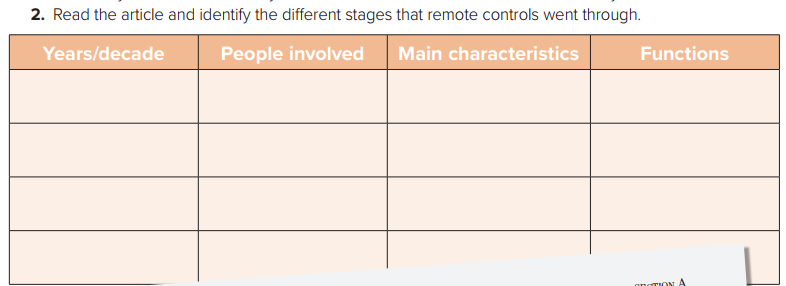 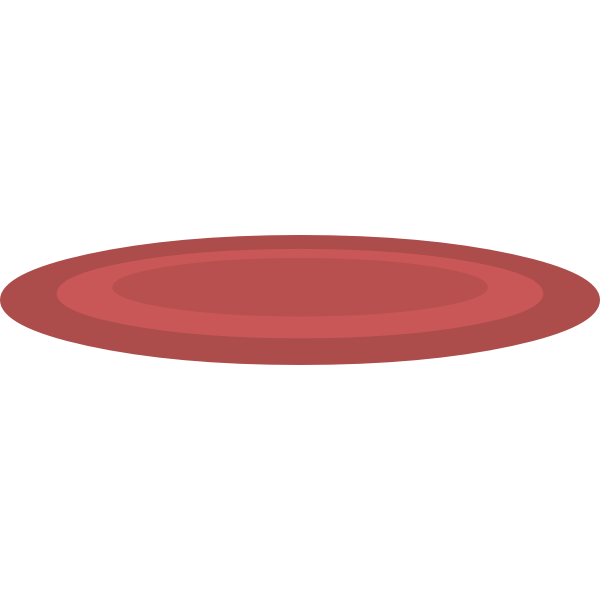 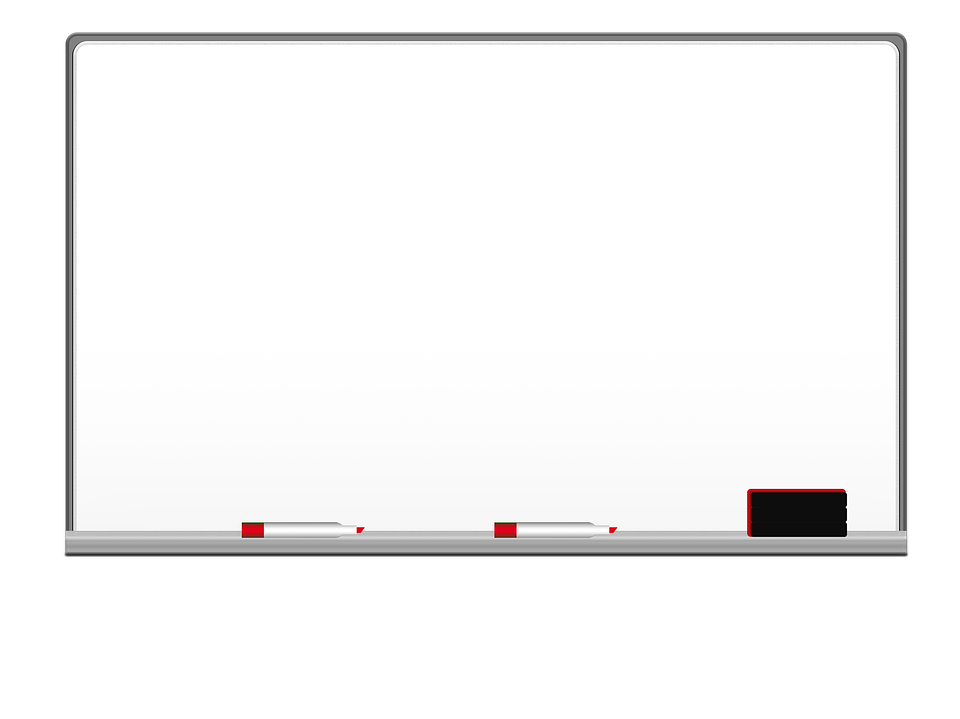 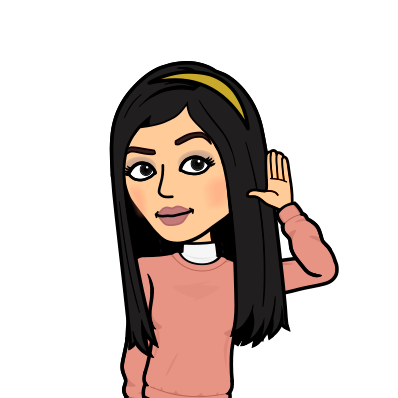 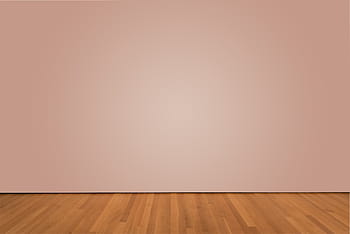 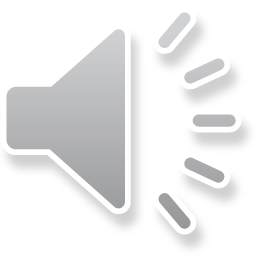 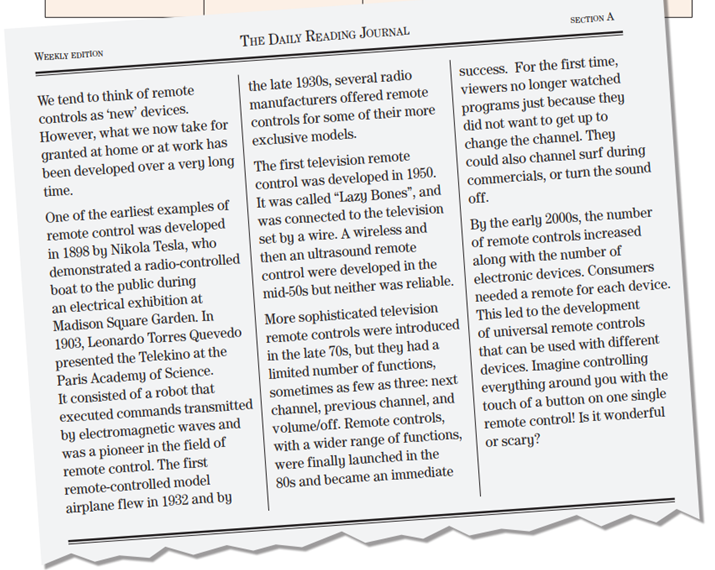 What’s the article about?
1
Remote Control
How many paragraphs are there?
3
2
5
The history of remote control
4
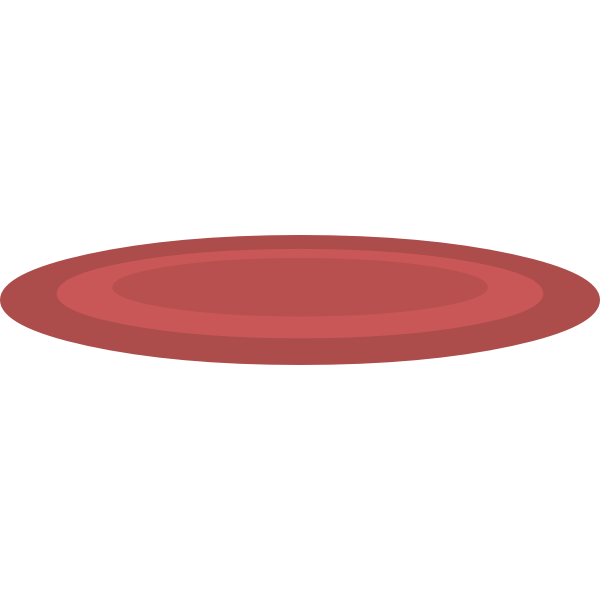 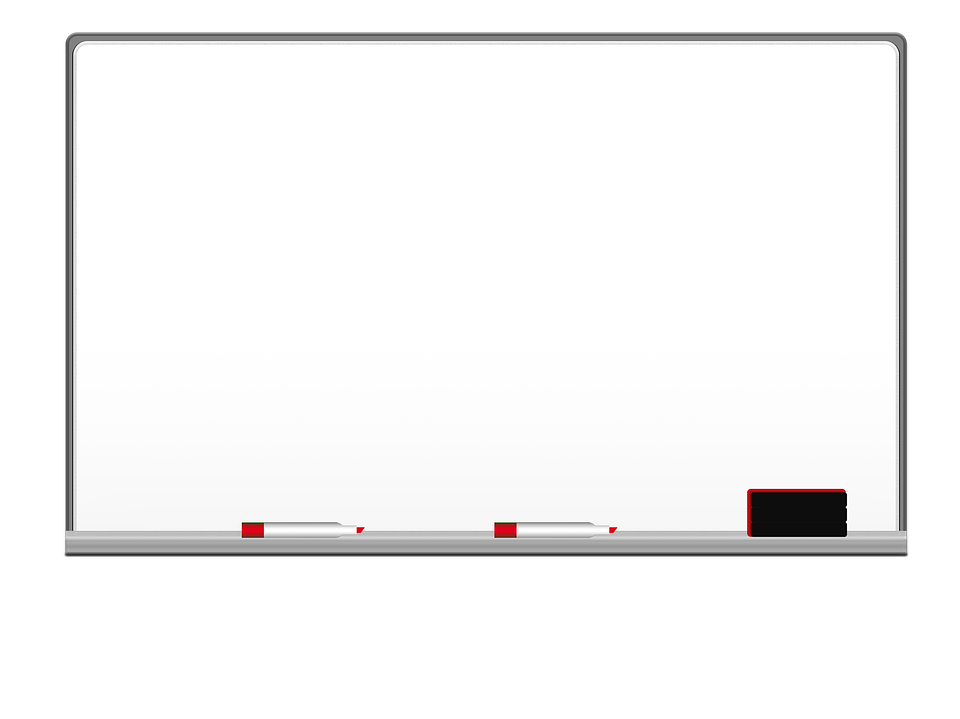 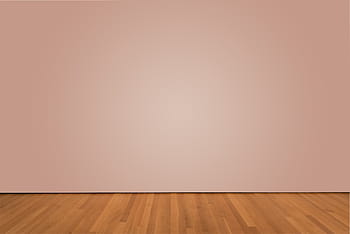 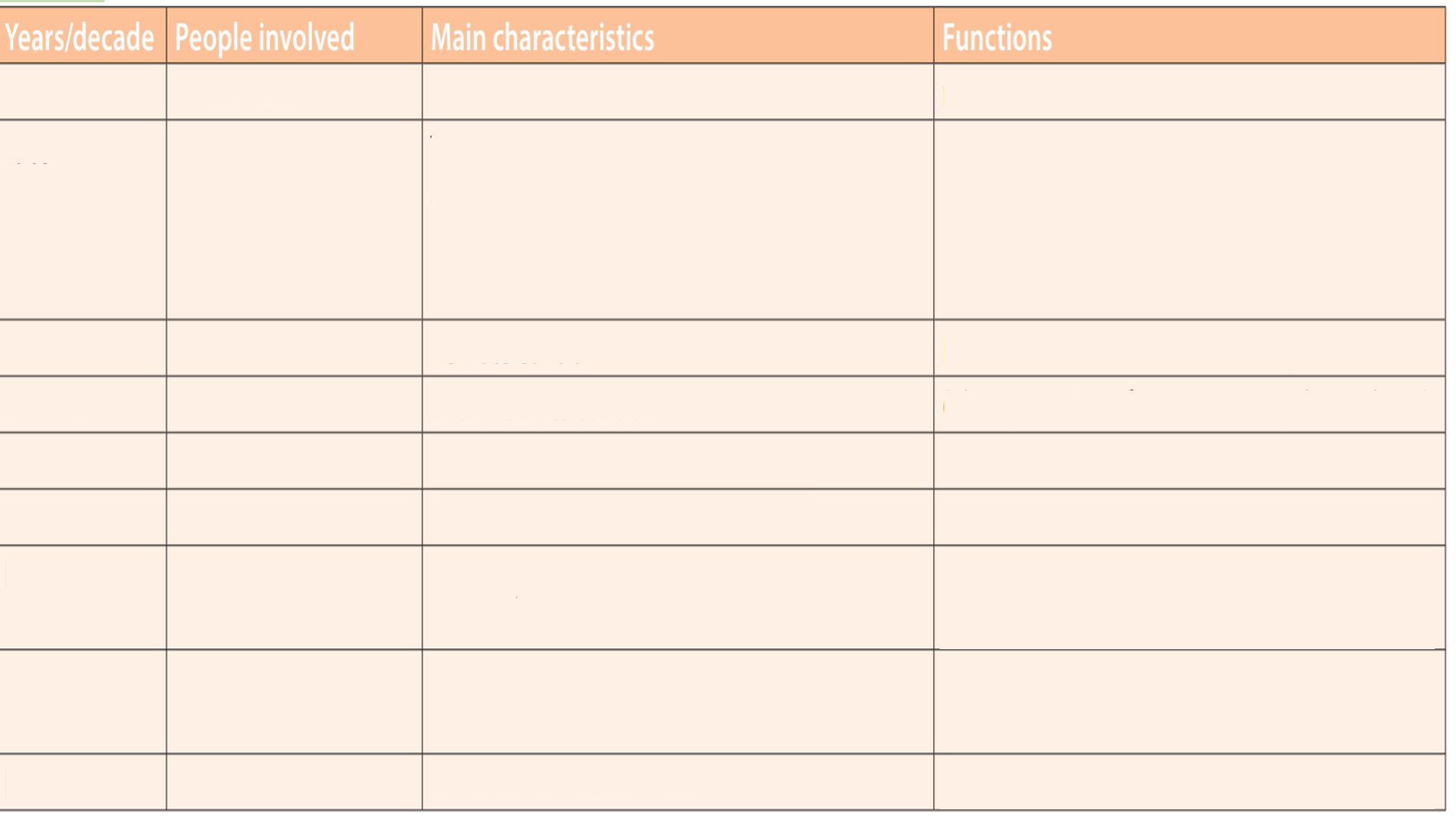 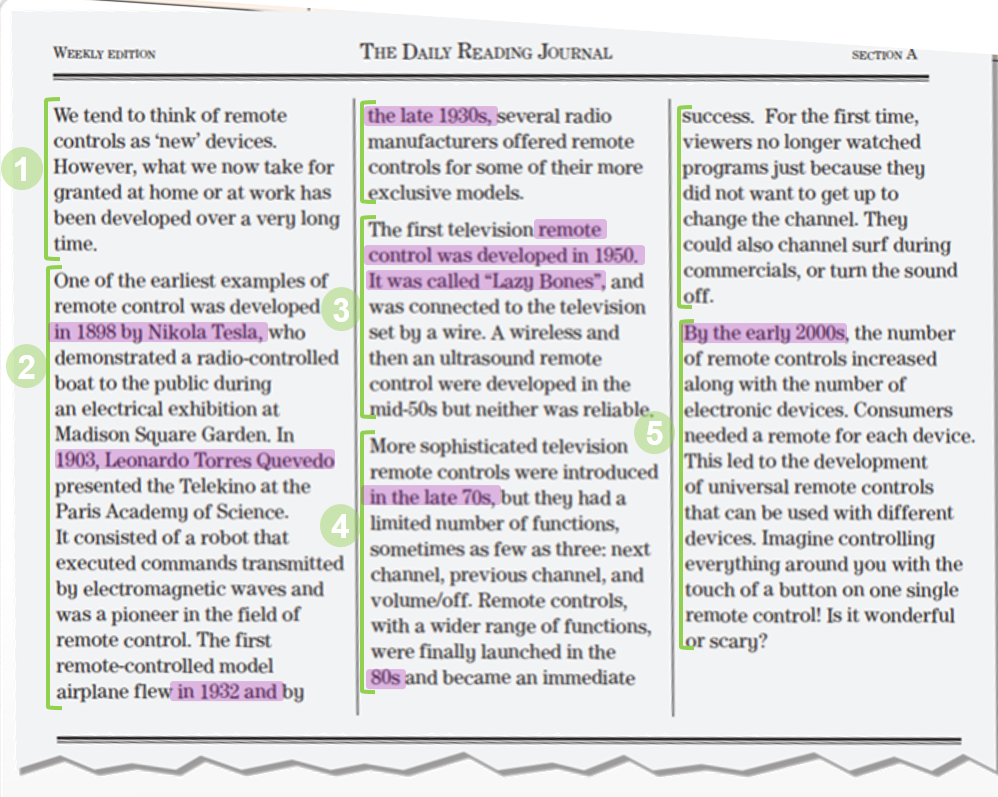 remote control of movement
radio-controlled boat
Nikola Tesla
1898
Transmitted commands to a robot by electromagnetic waves

Pioneer in remote control
Leonardo Torres
Quevedo
The Telekino robot executed commands transmitted by electromagnetic waves
1903
Flew remote controlled model airplanes
Remote control
1932
(Change stations, frequencies, regulate volume)
Late 1930s
Radio remote control
Connected to television set by wire
Television remote control
1950
Wireless and then ultrasound remote control
Television remote control
mid 50s
Limited: next channel, previous channel, and volume/off.
More sophisticated television remote controls
Late 70s
Wider range of functions allowed channel surfing and muting (turning the sound off)
Television remote controls with wider range of functions
80s
Early 2000s
Can be used with different devices
Universal remote controls
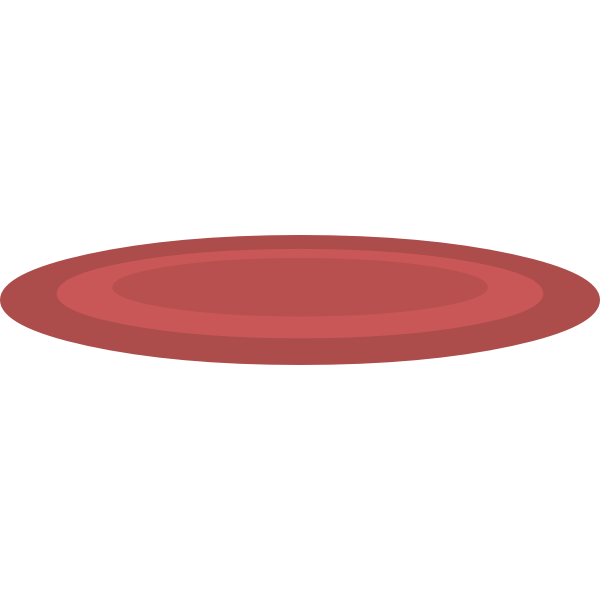 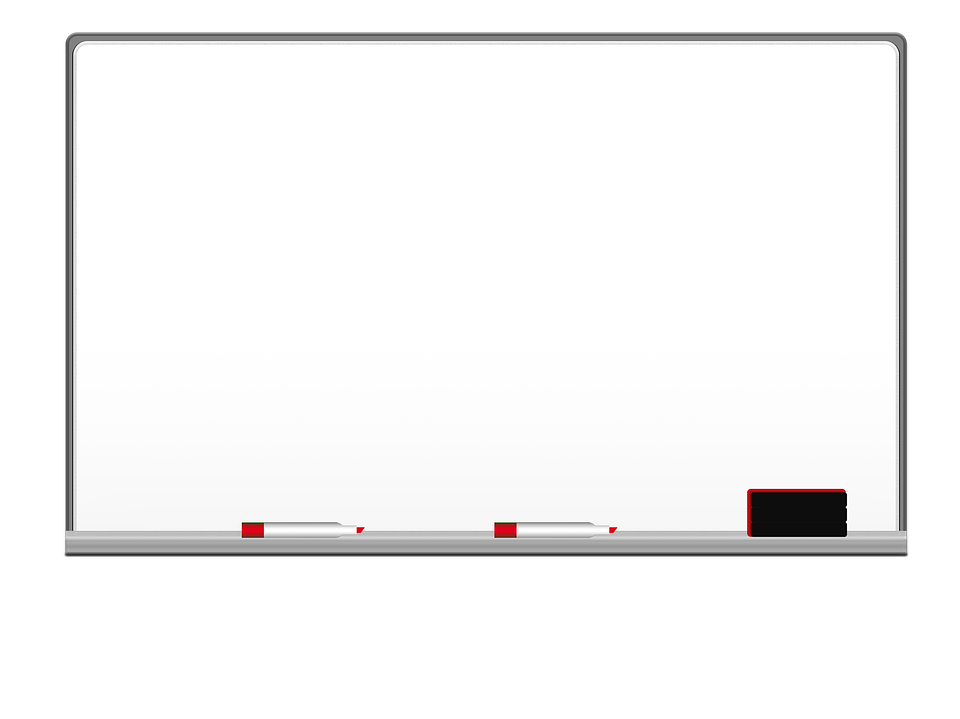 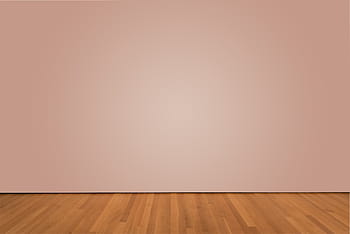 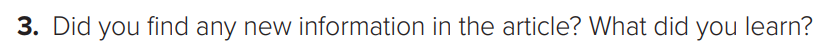 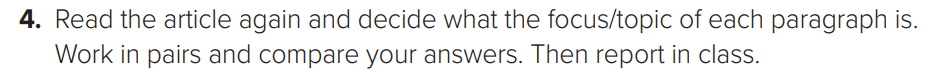 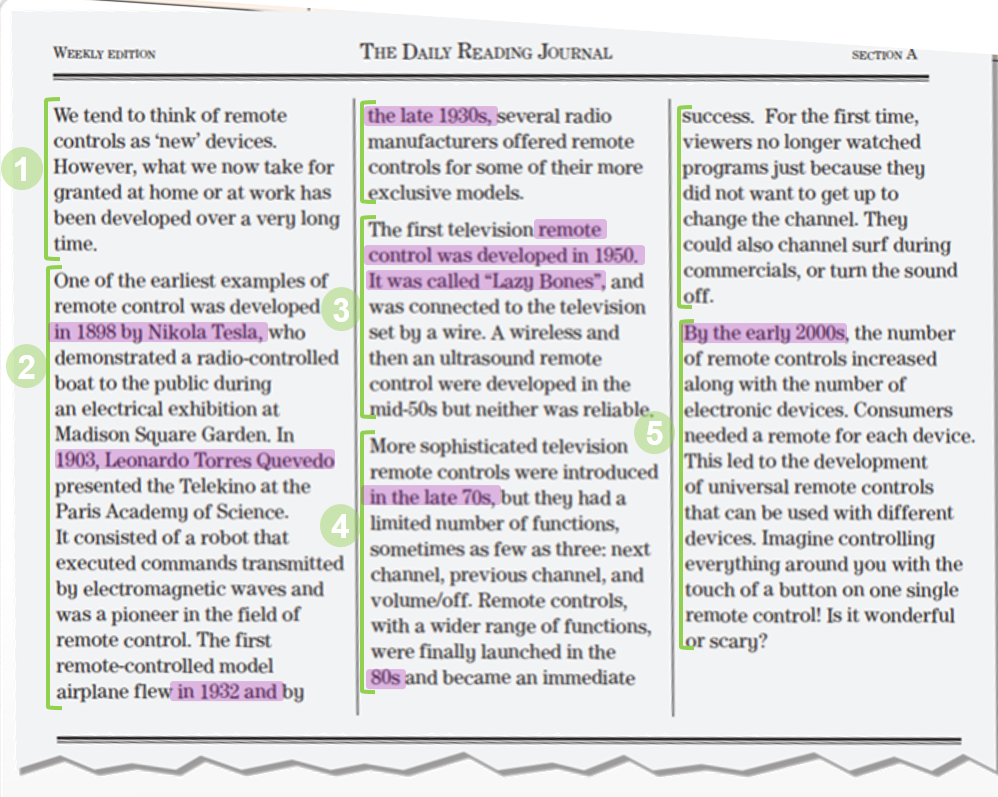 introduce article theme/remote control
the first television remote control
Developments in the 2000s,universal remote control
early examples of remote control
More sophisticated remote controls,70 onwards
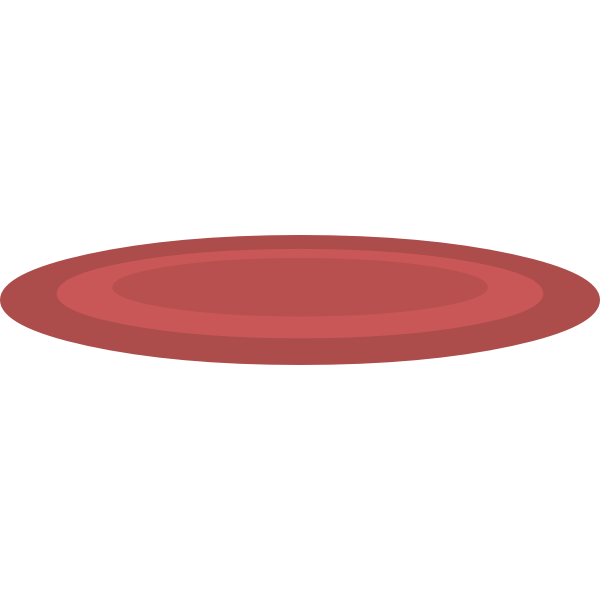 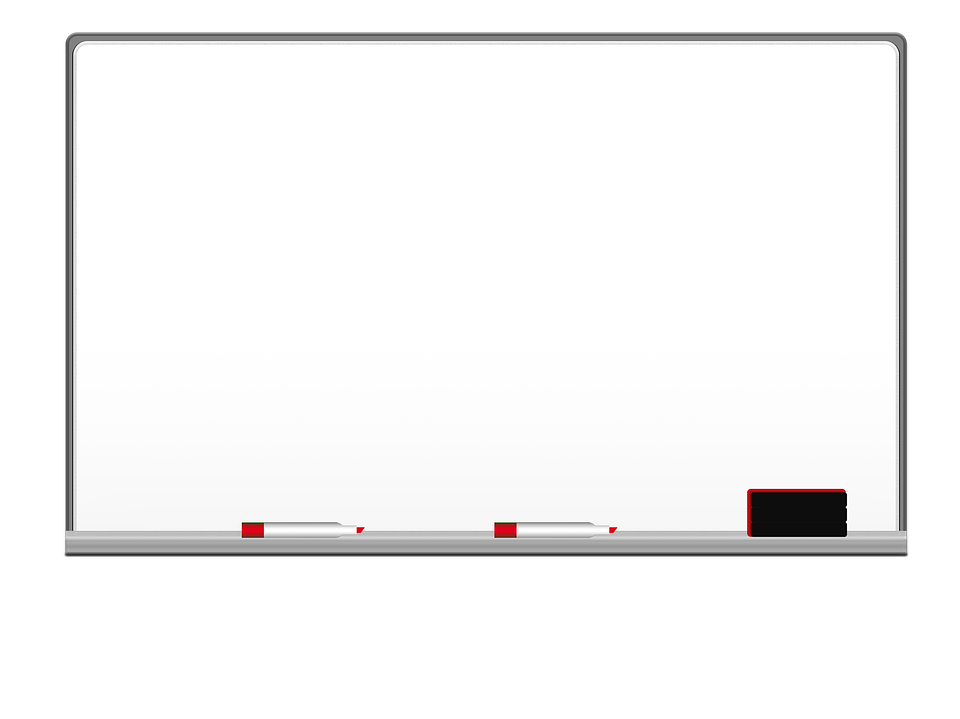 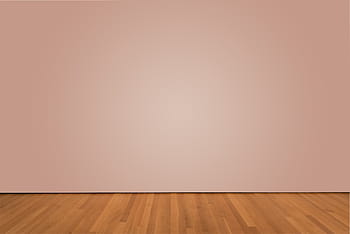 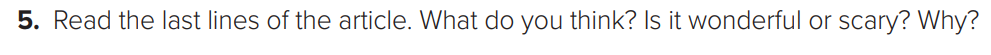 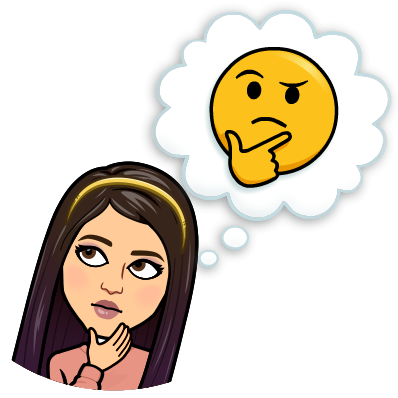 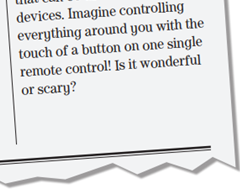 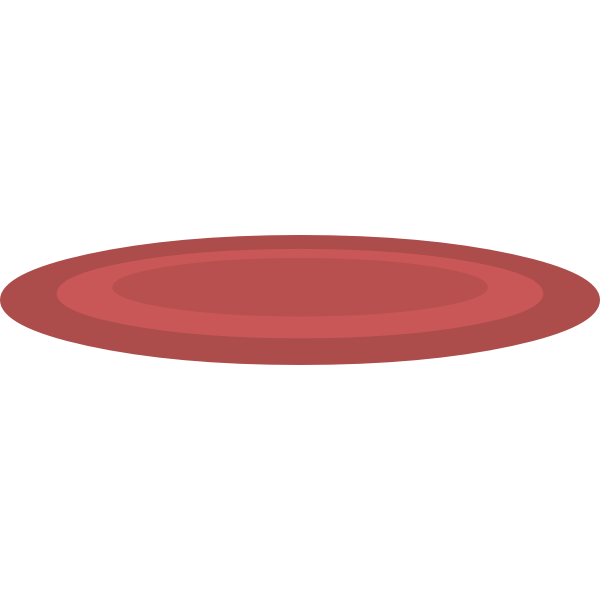 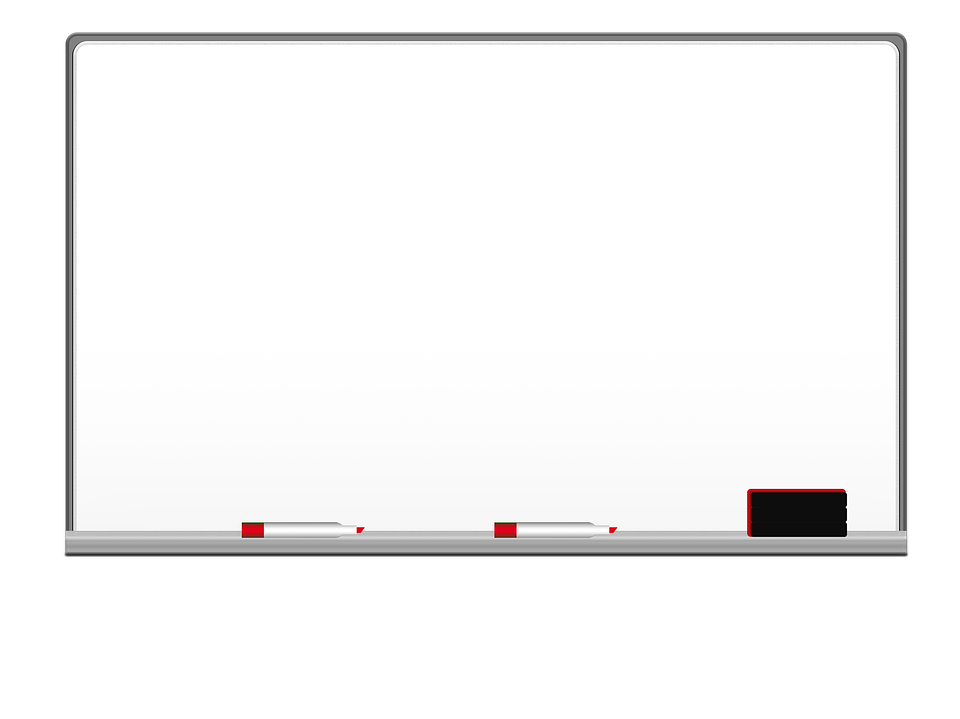 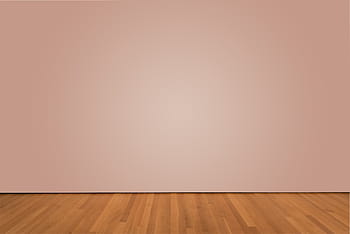 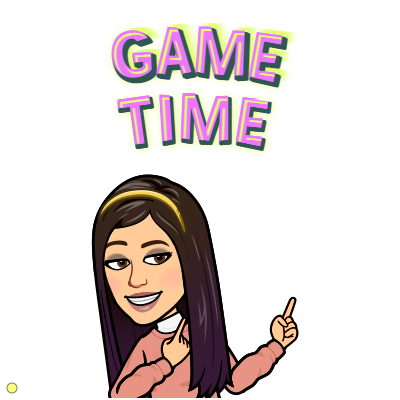 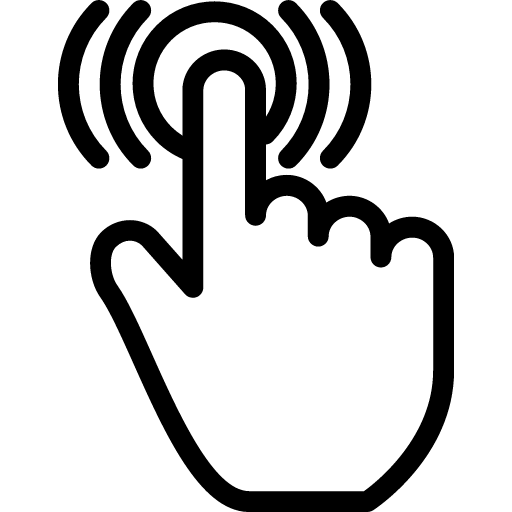 https://wordwall.net/resource/12426638
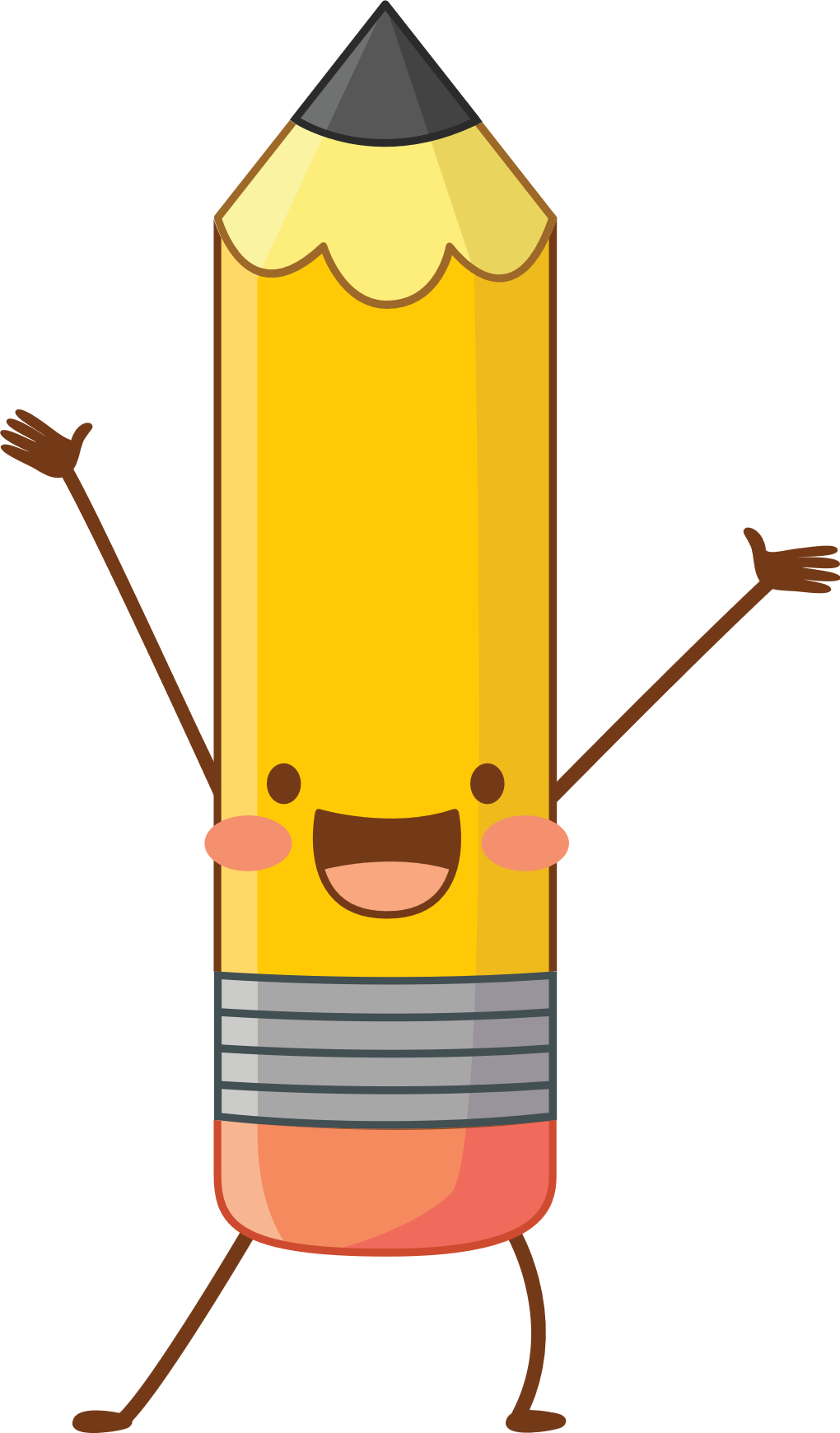 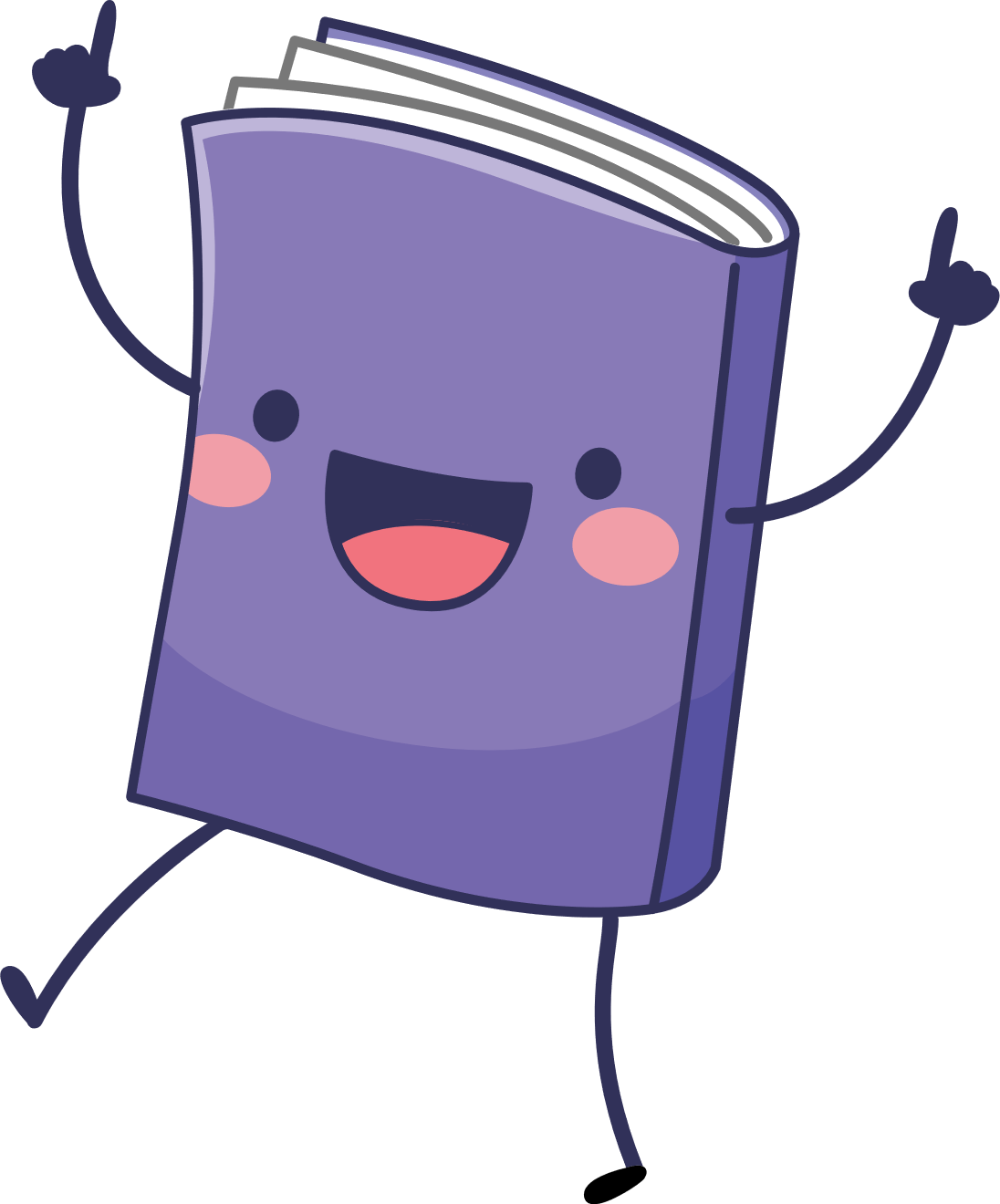 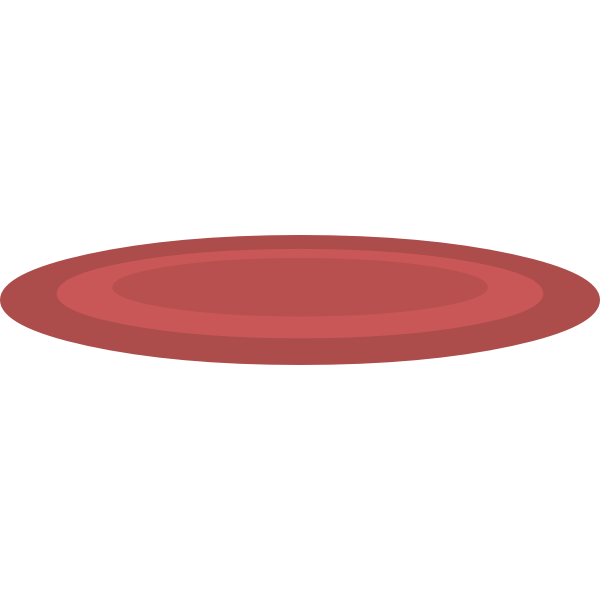 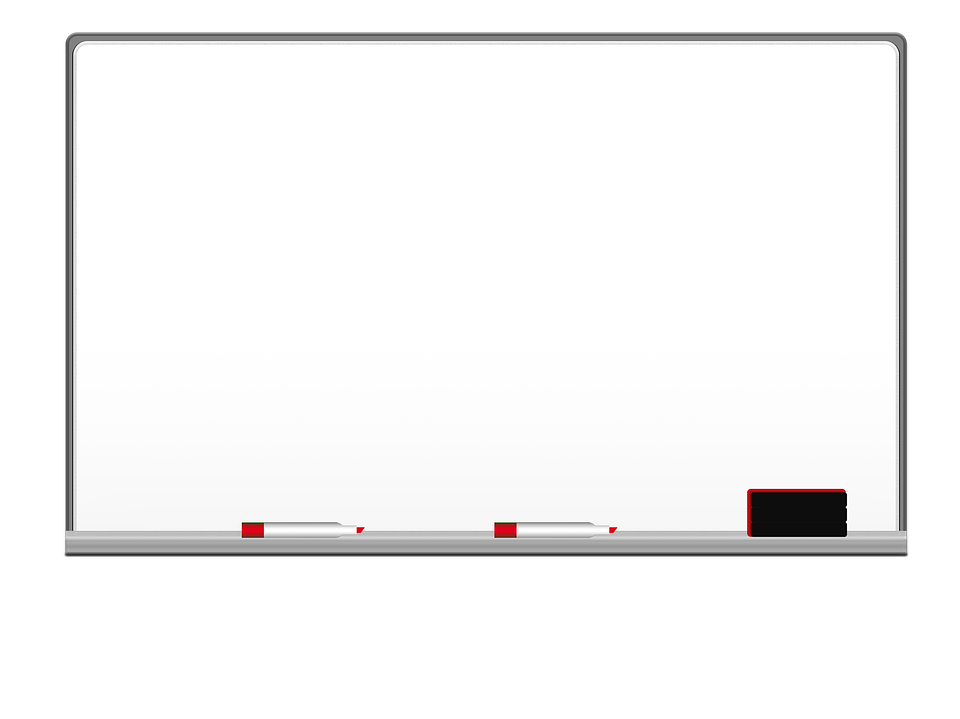 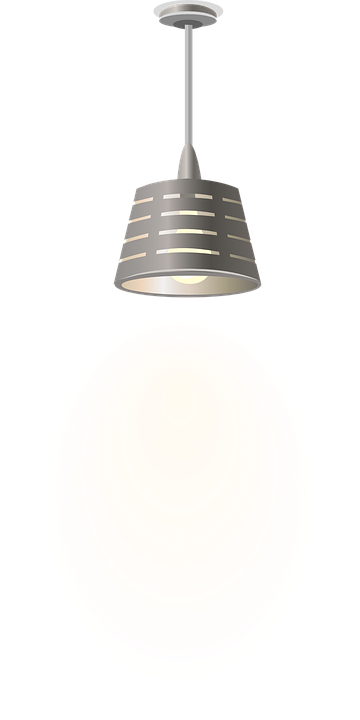 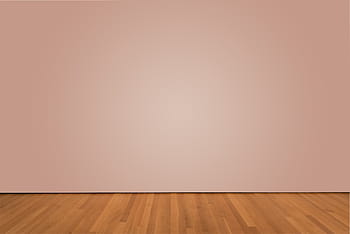 I love English
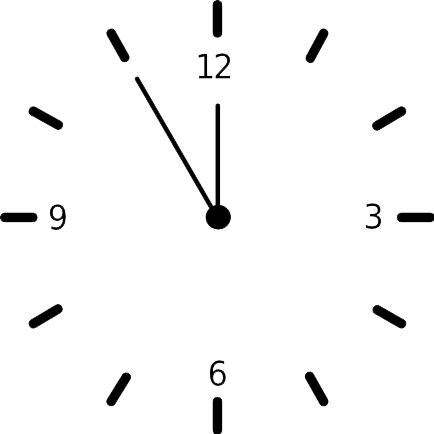 Open your Student’s book page: 63
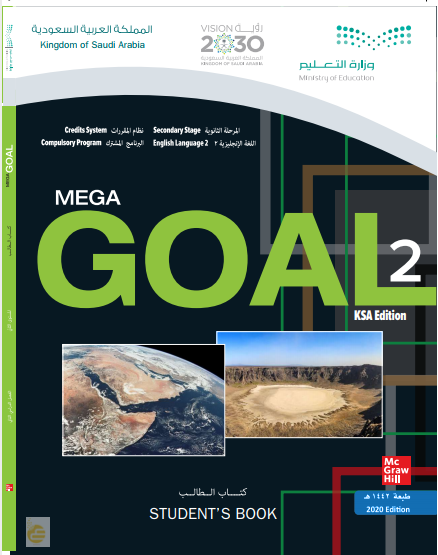 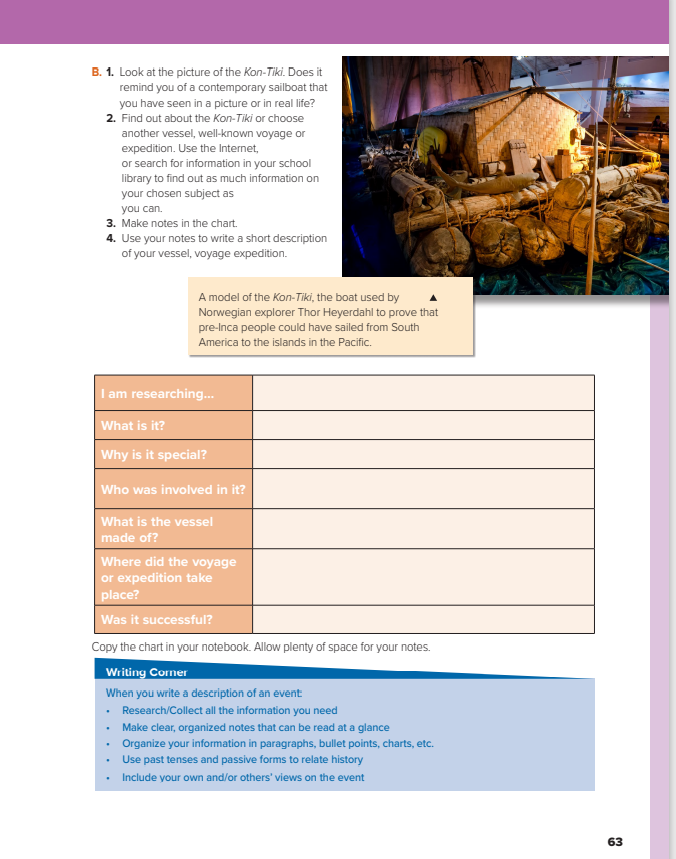 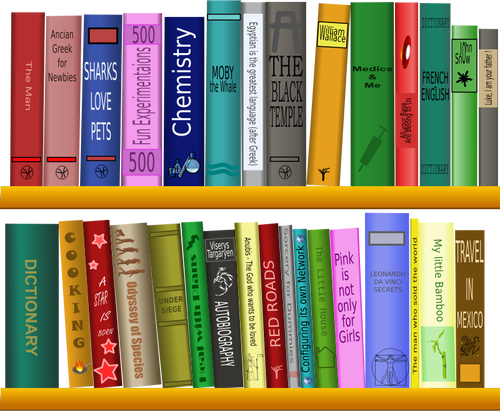 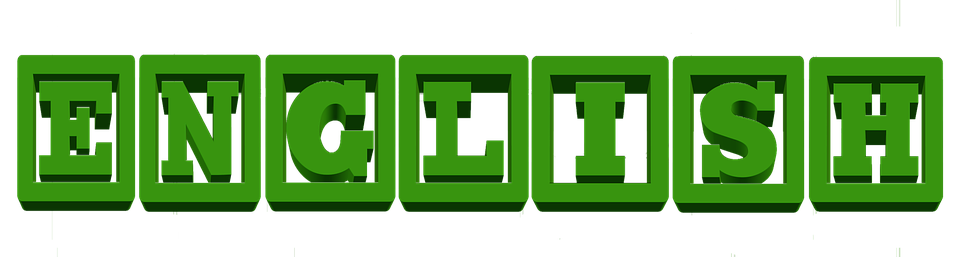 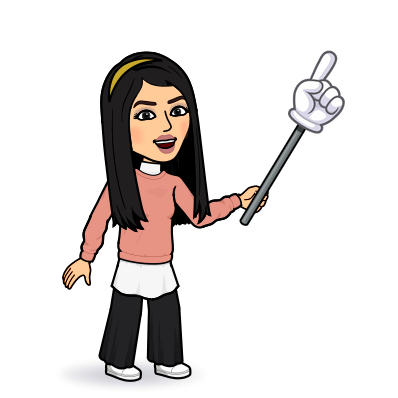 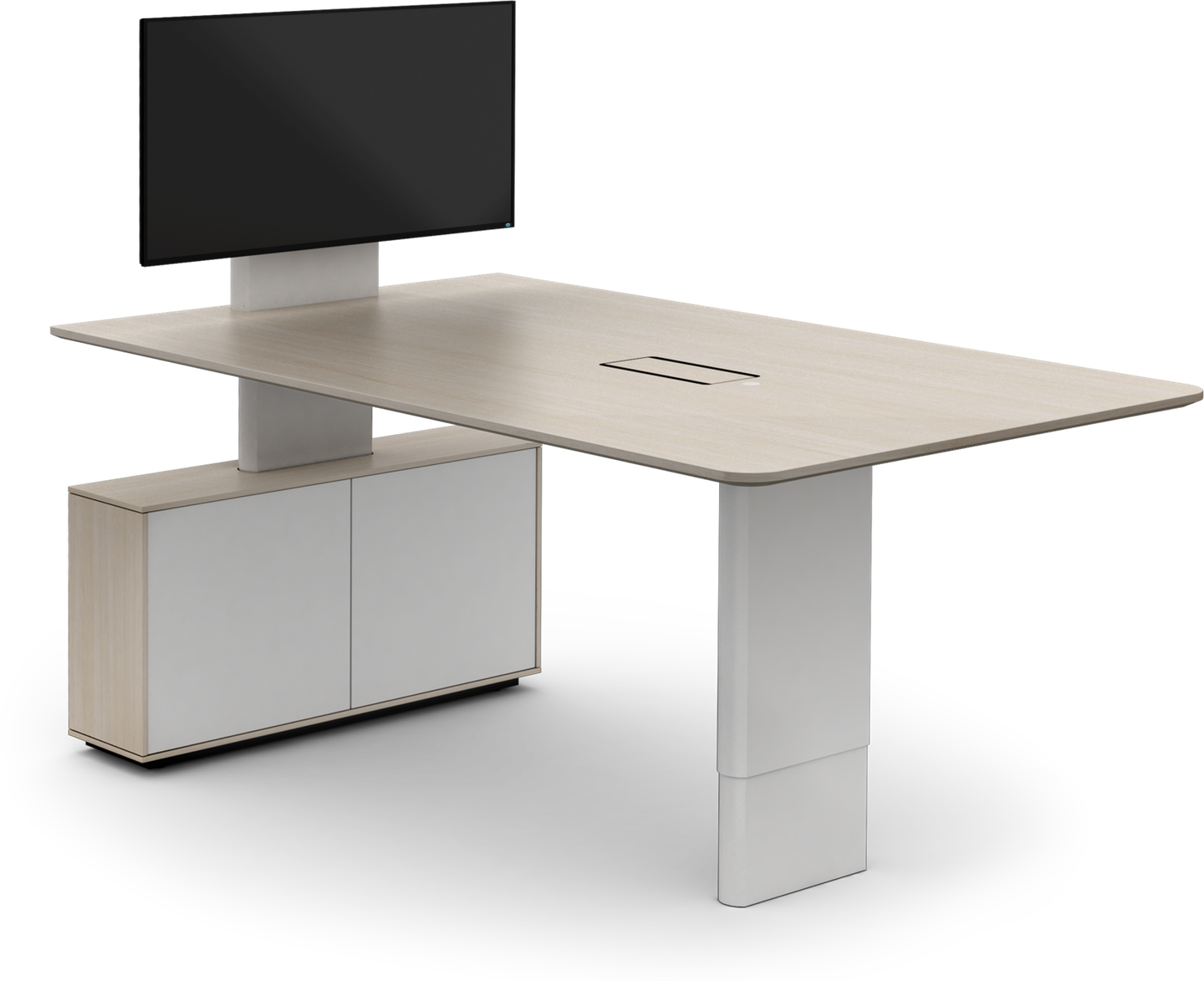 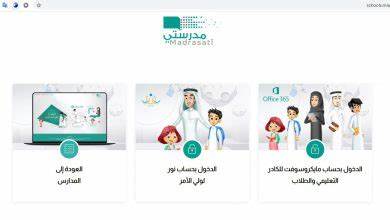 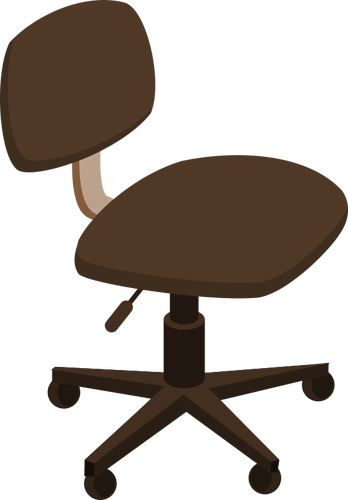 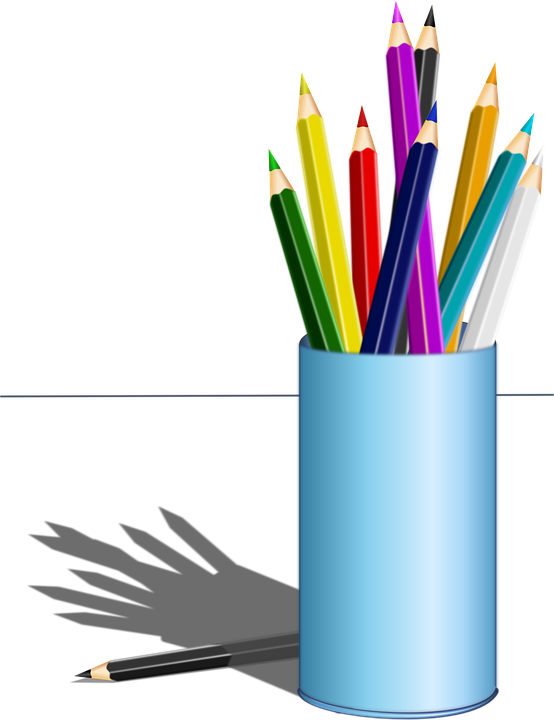 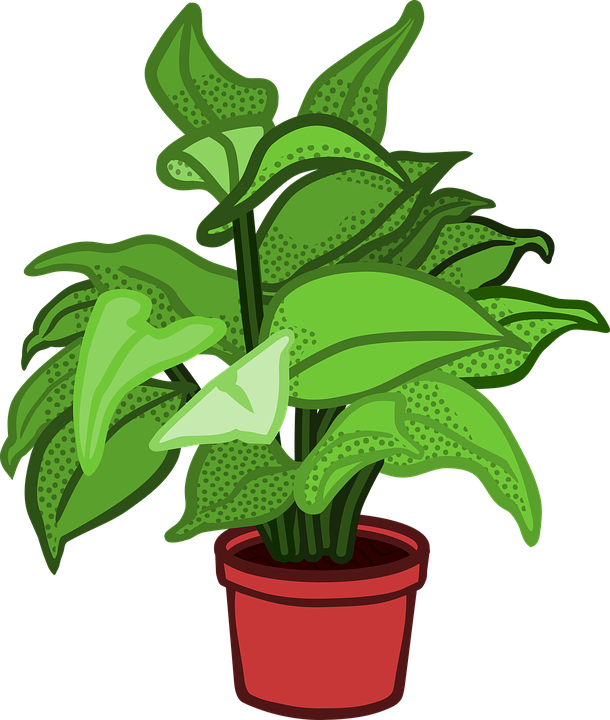 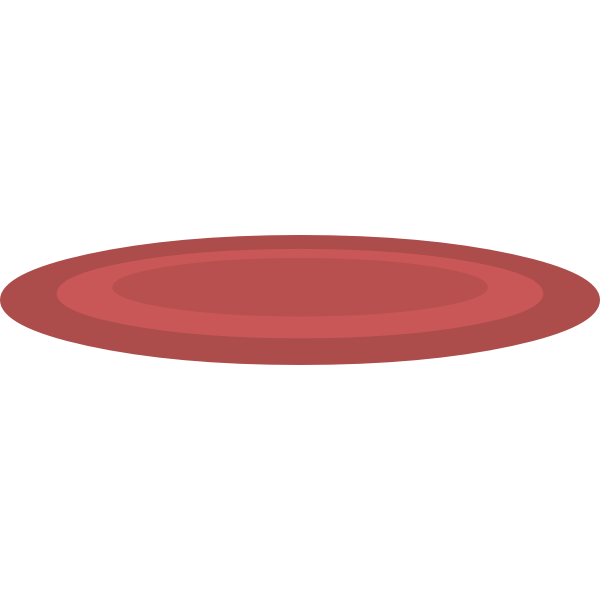 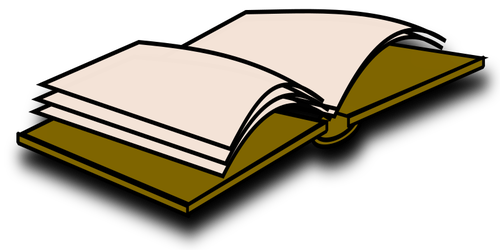 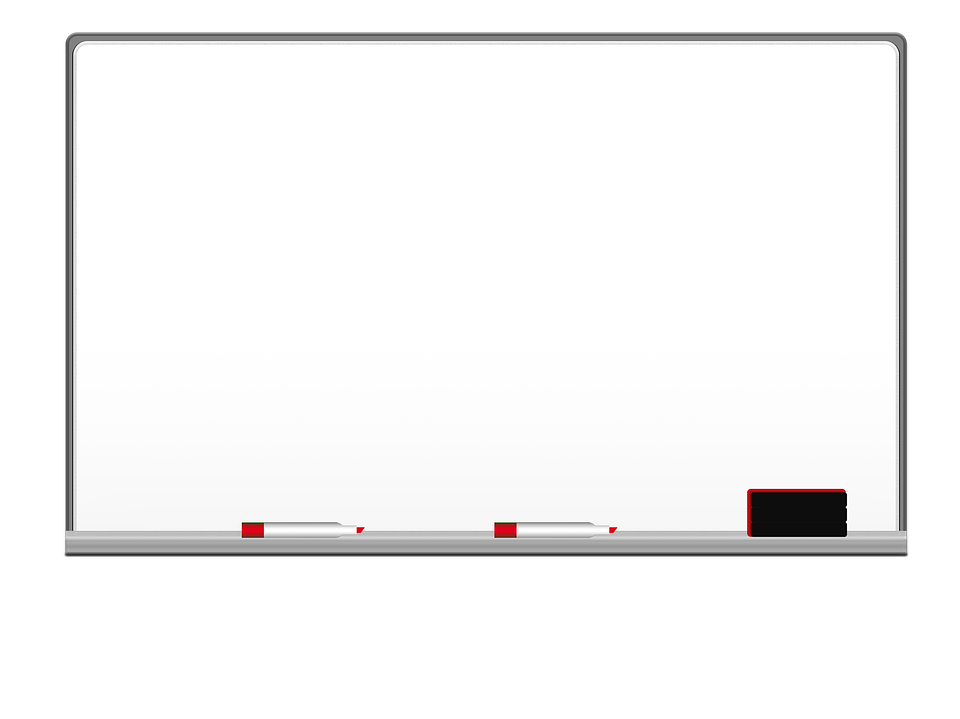 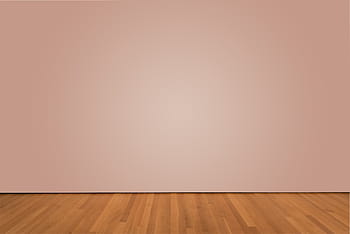 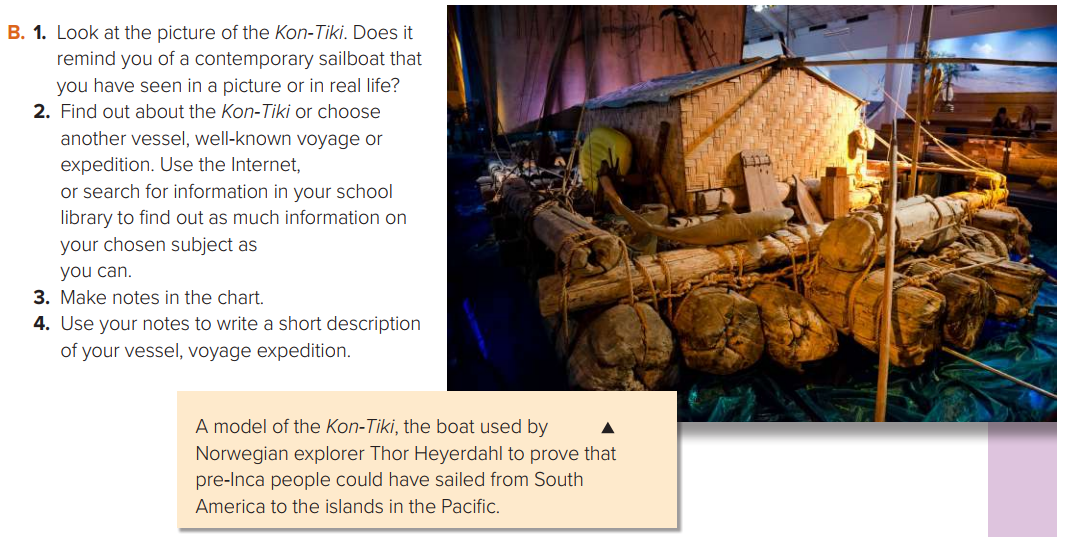 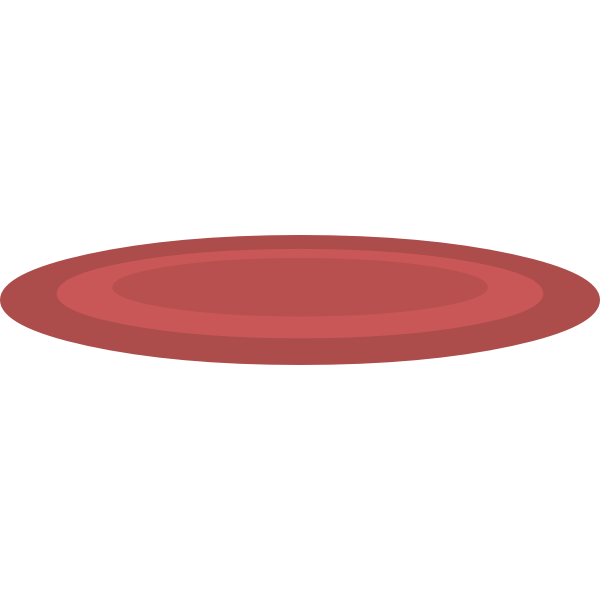 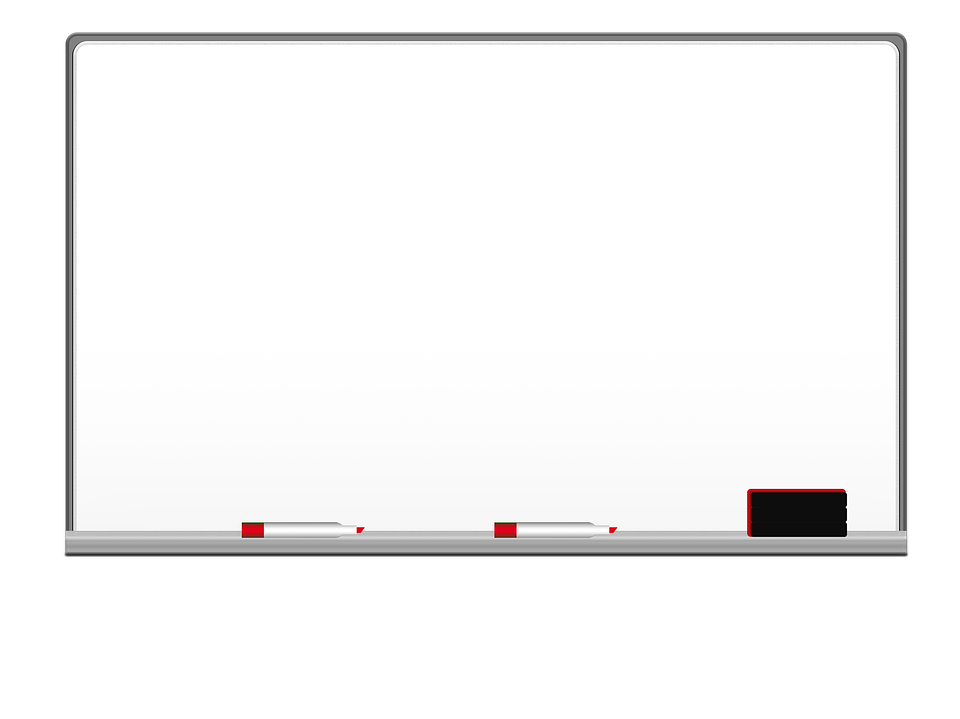 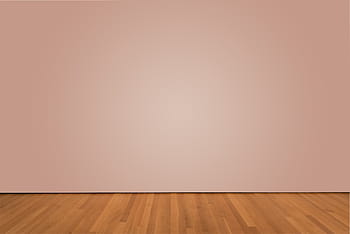 EXAMPLE
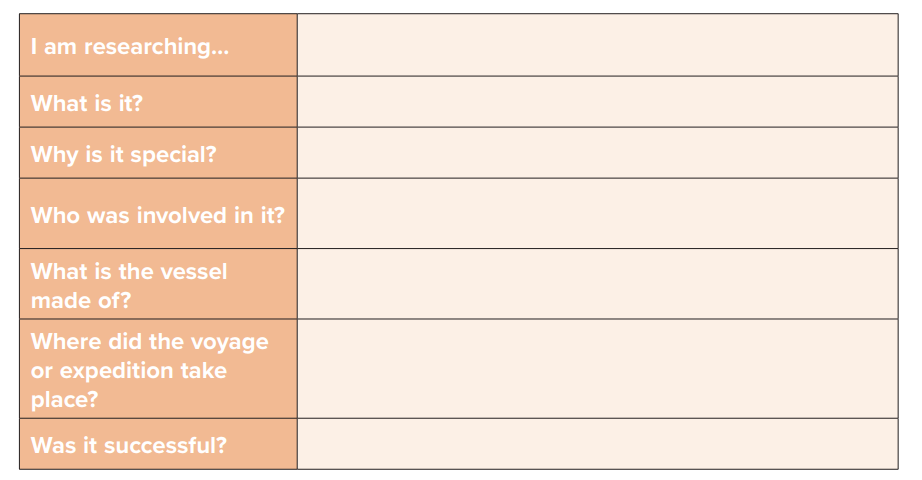 Christopher Columbus’s Voyage
First sea voyage
Discovering new places
Columbus and his crew
Wood
The Bahamas
Yes, it was.
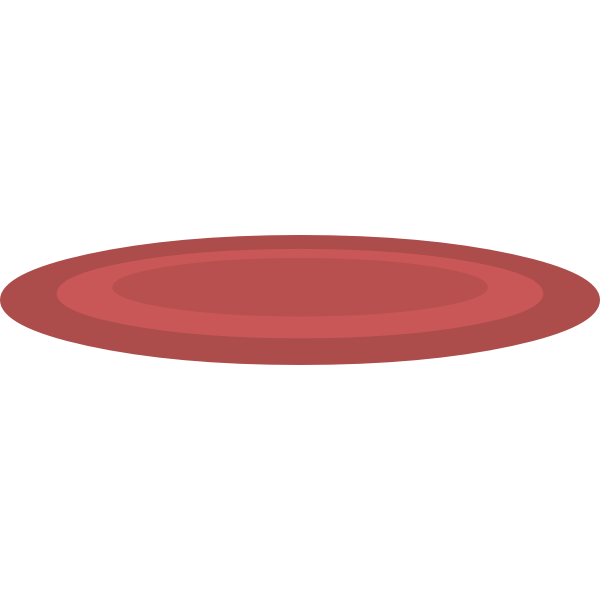 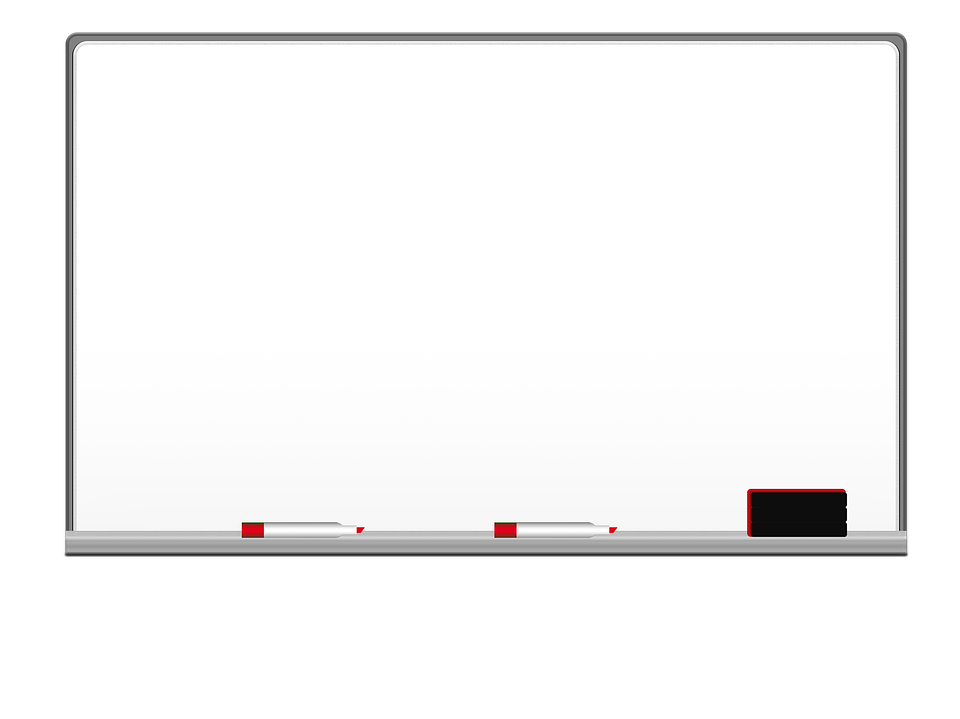 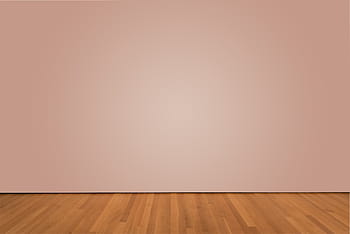 What is a descriptive essay?
Descriptive writing creates a picture of a person, place, thing, or event. A well-written description should arouse the reader's imagination. Description tells what something looks, sounds, smells, tastes, or feels like.  It works with all of the senses, i.e. Big Sight, smell, taste, touch hearing.
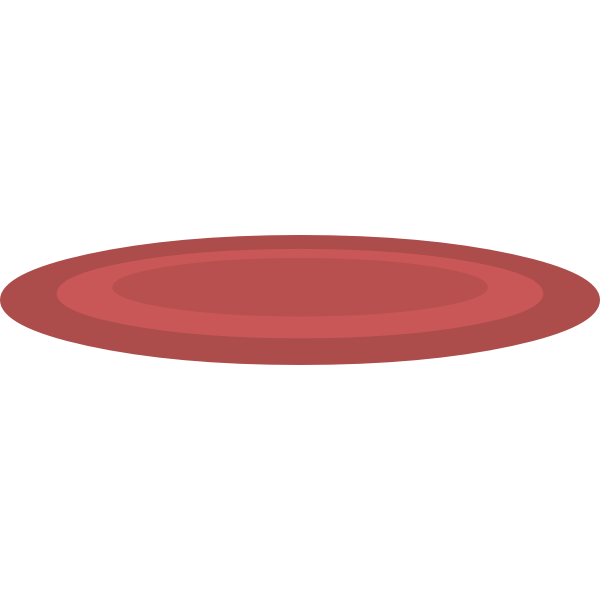 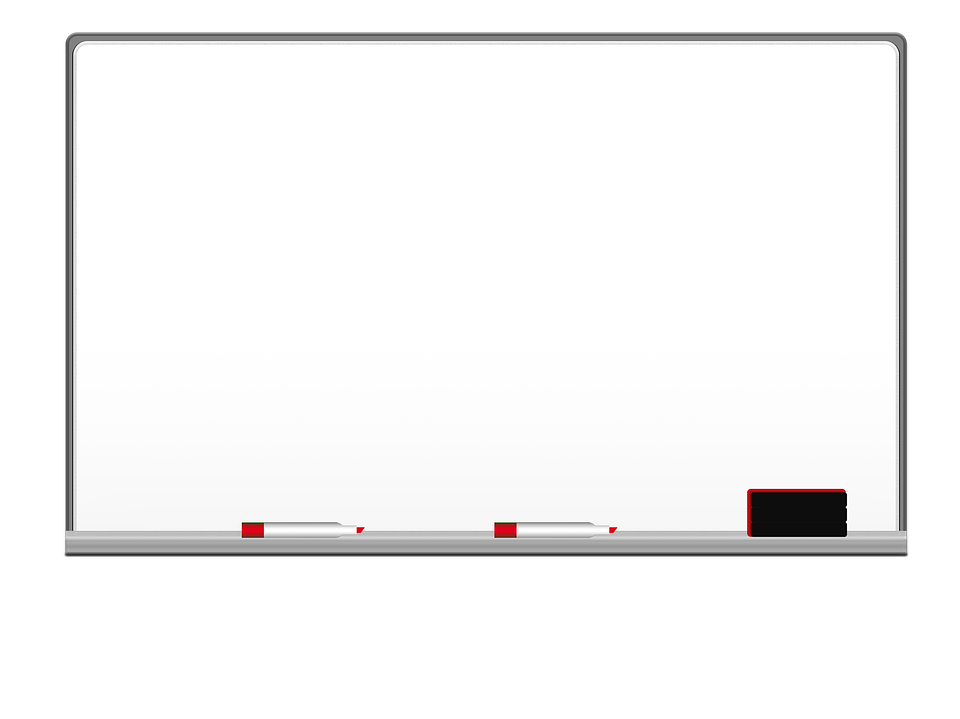 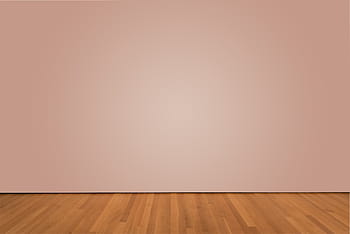 How to write a descriptive essay?
The introduction in which you give name, time, place, and reasons for celebrating
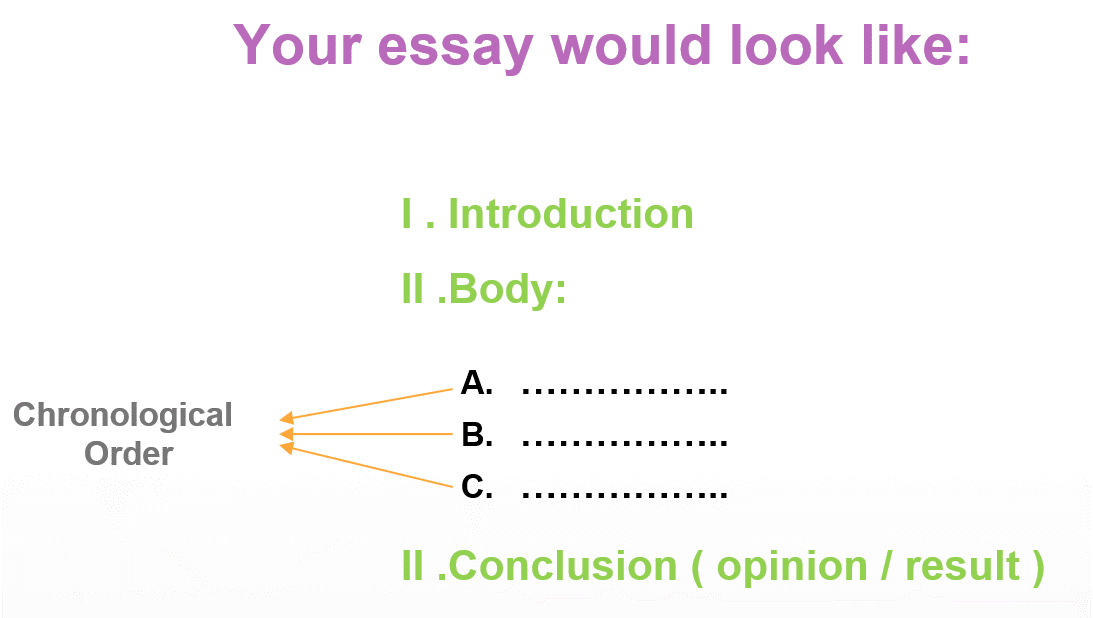 The body (3 paragraphs) in which you describe the preparations and the actual events in separate paragraphs. Use the past tenses to illustrate those you attended some time ago.
The conclusion which includes people’s feelings comments or final thoughts about the event.
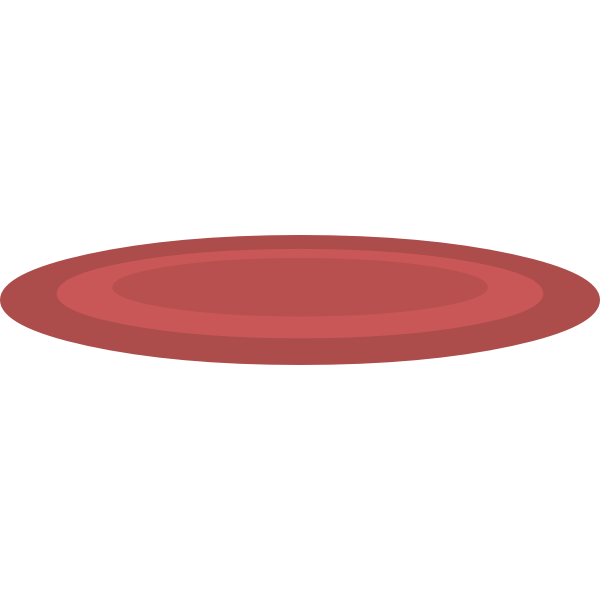 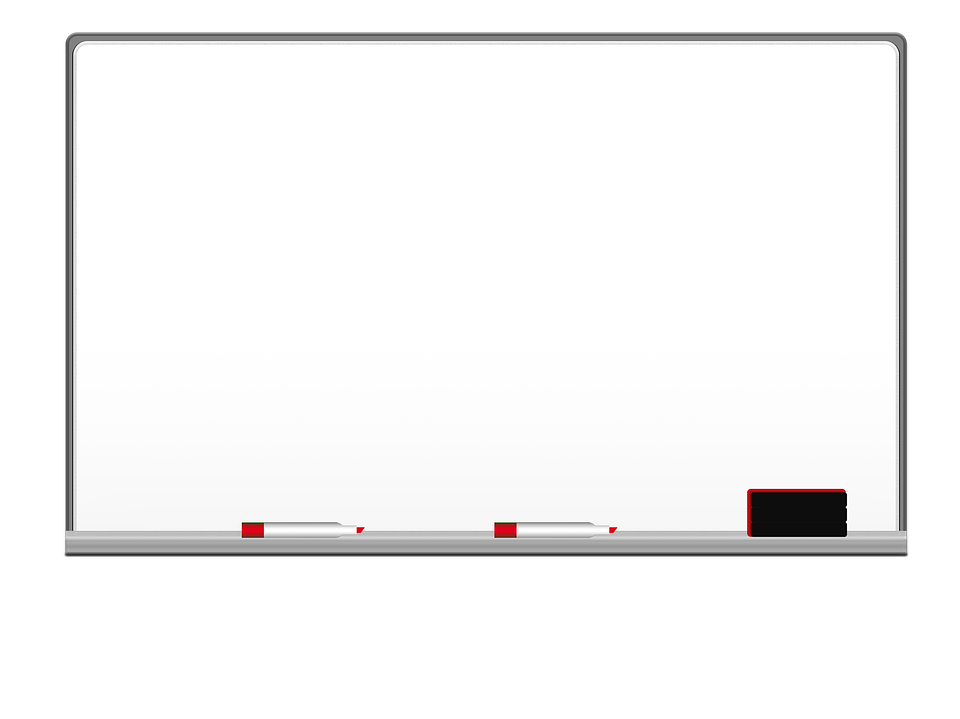 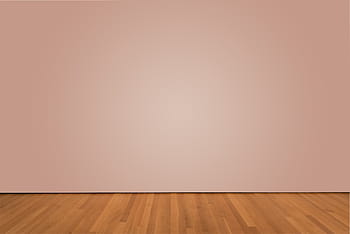 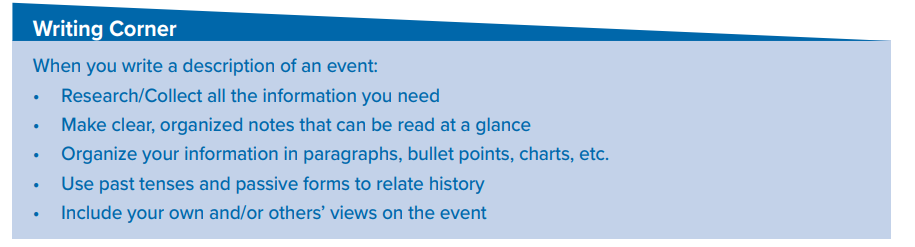 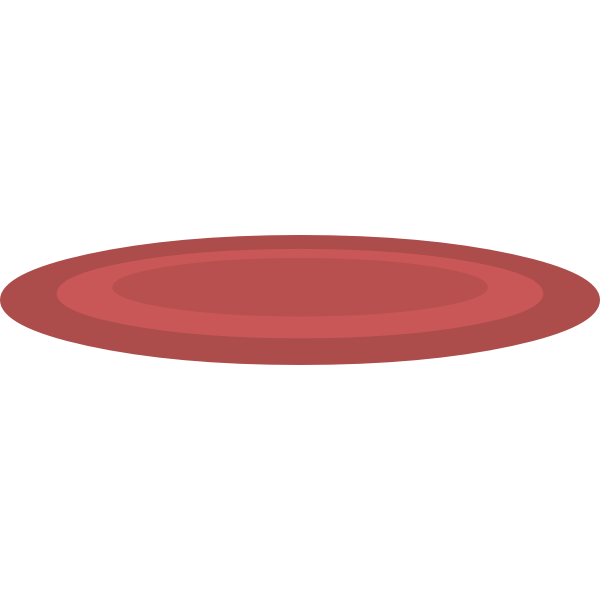 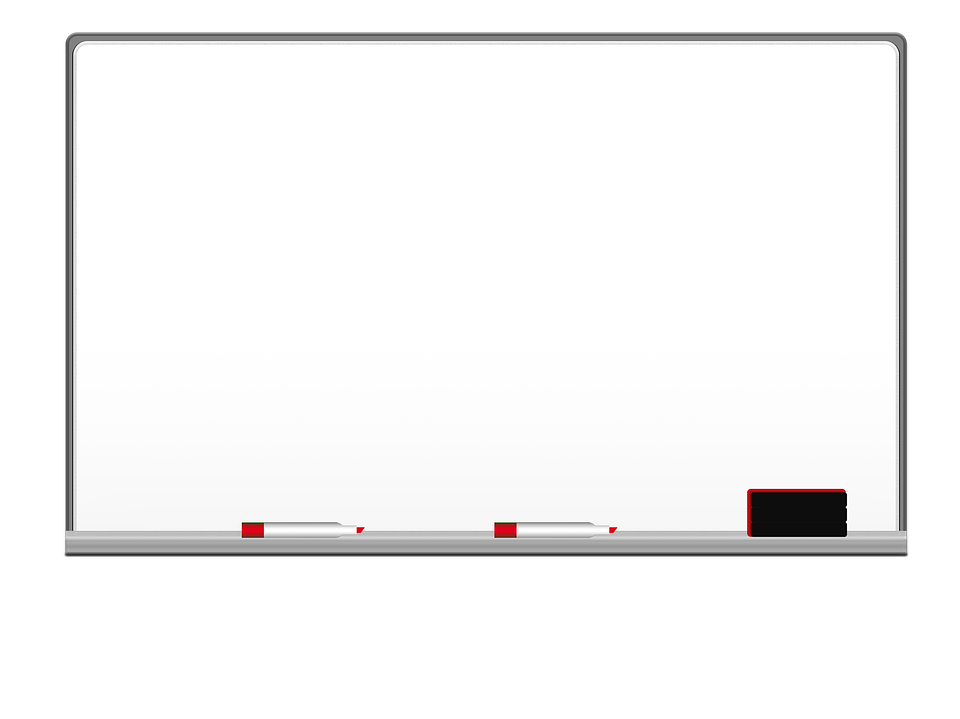 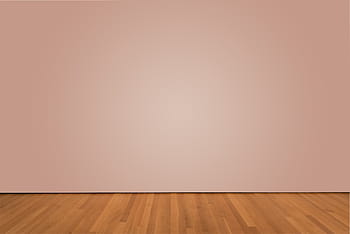 Now It’s your turn. Write a description of  a famous expedition or voyage.
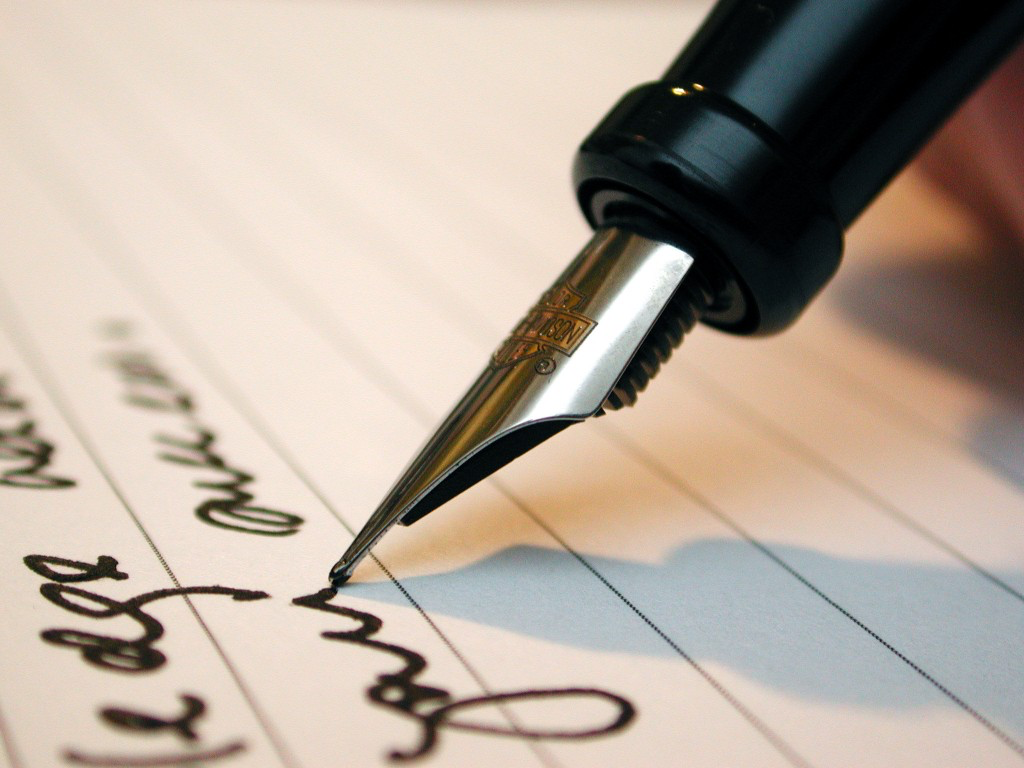 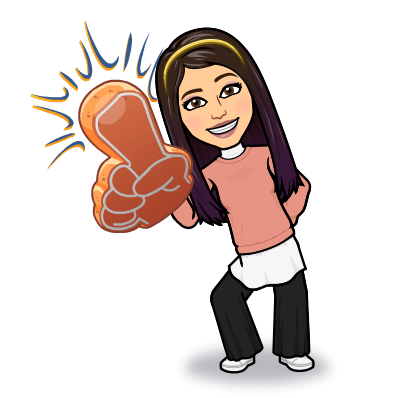 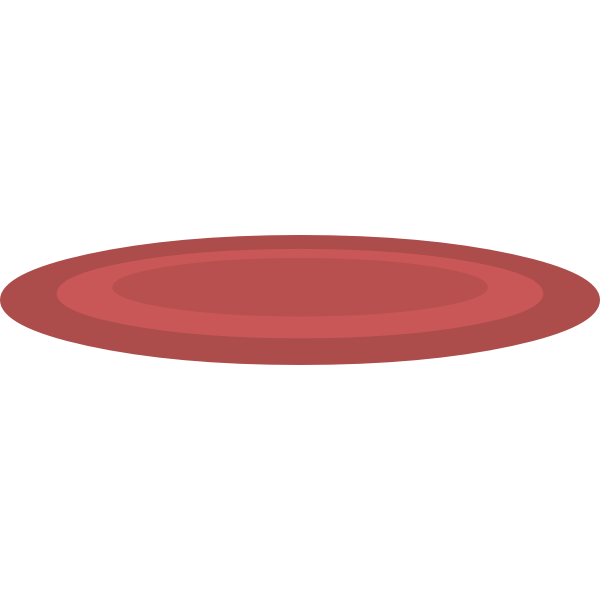 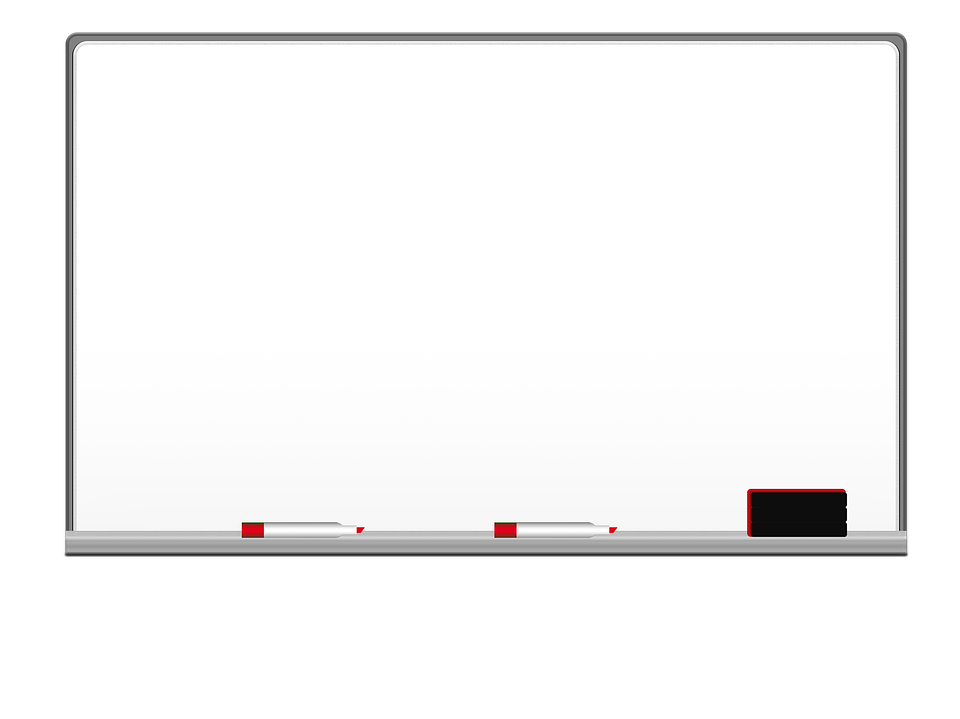 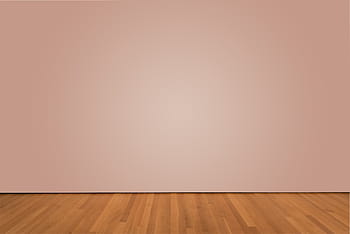 Our history is full of Muslim explorers
Search, read, and explore.
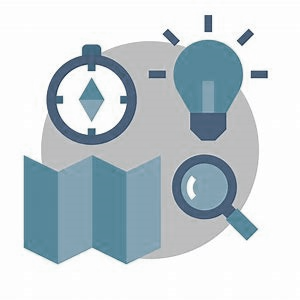 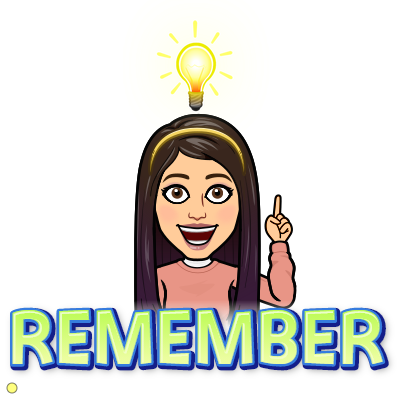 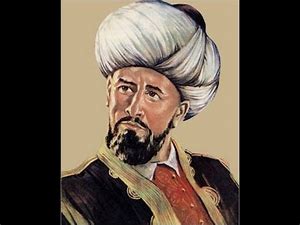 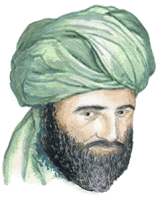 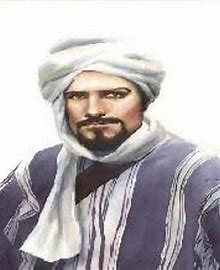 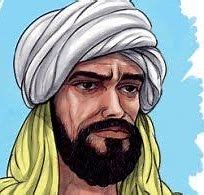 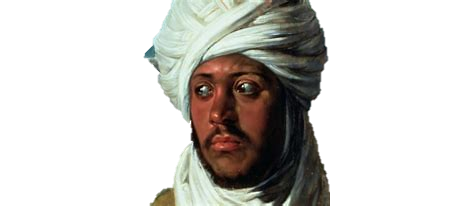 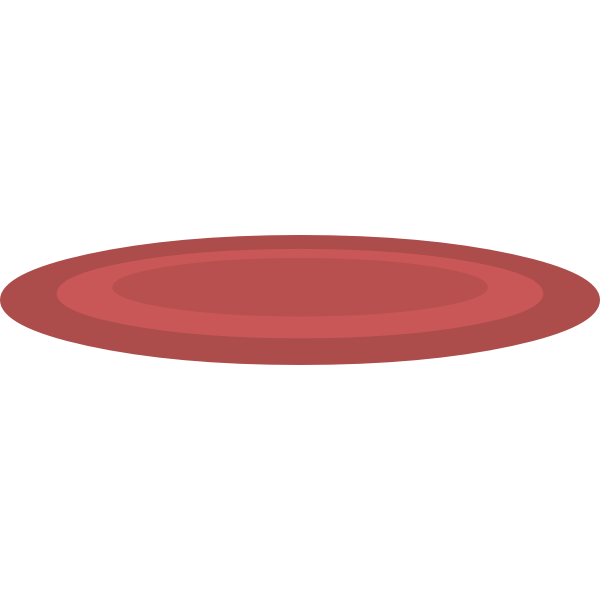 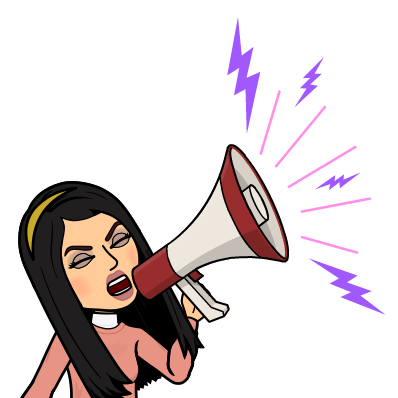 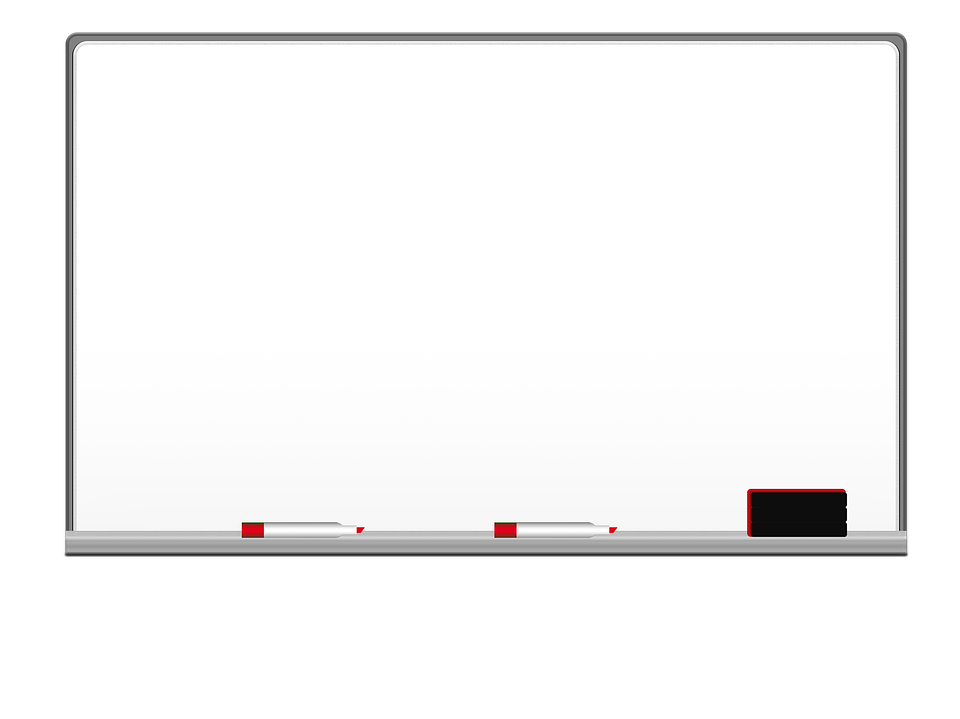 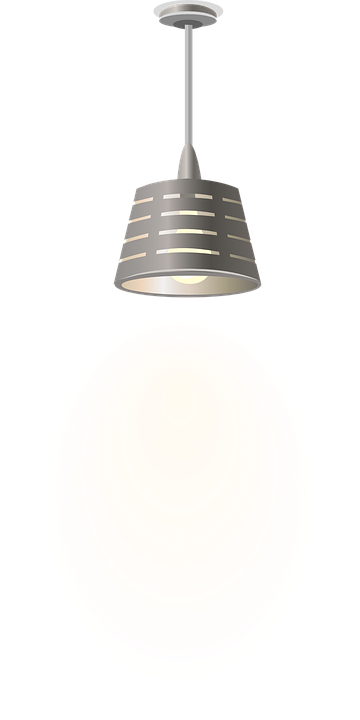 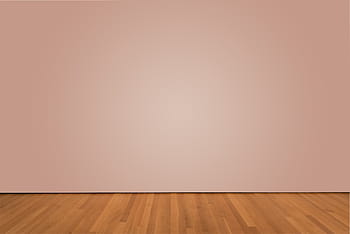 I love English
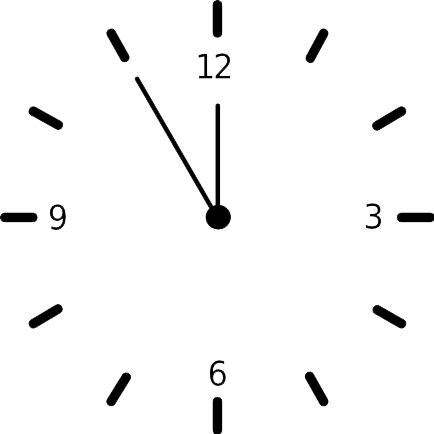 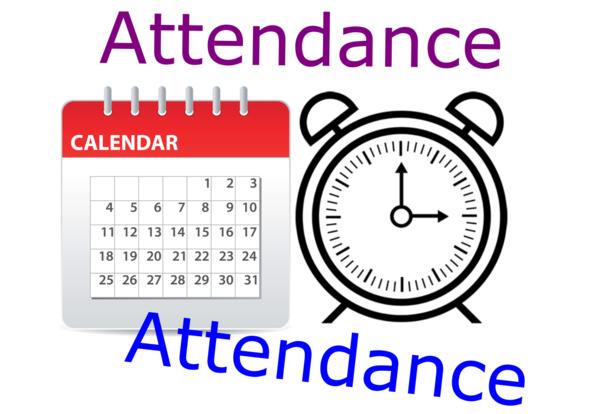 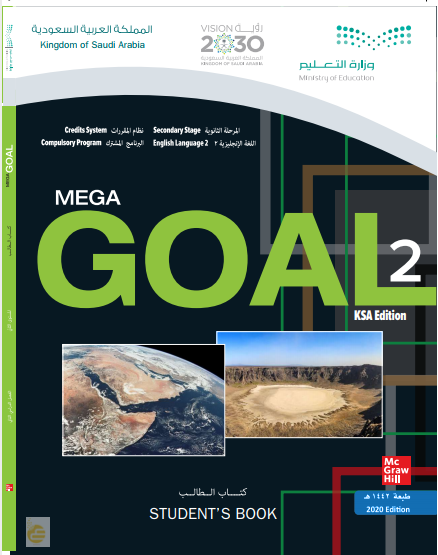 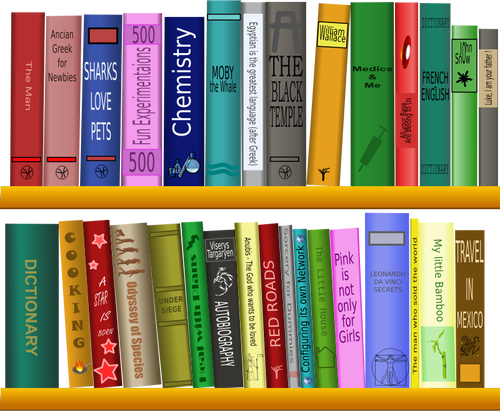 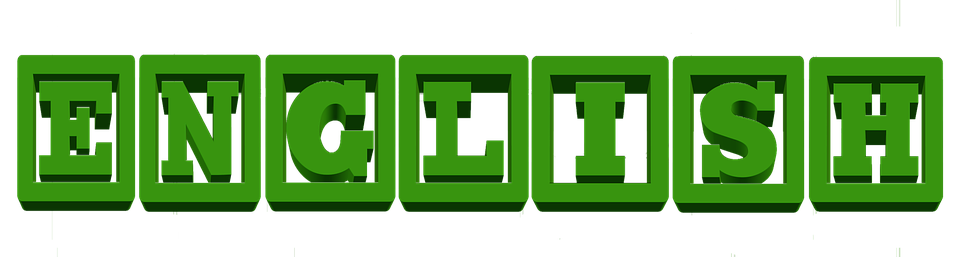 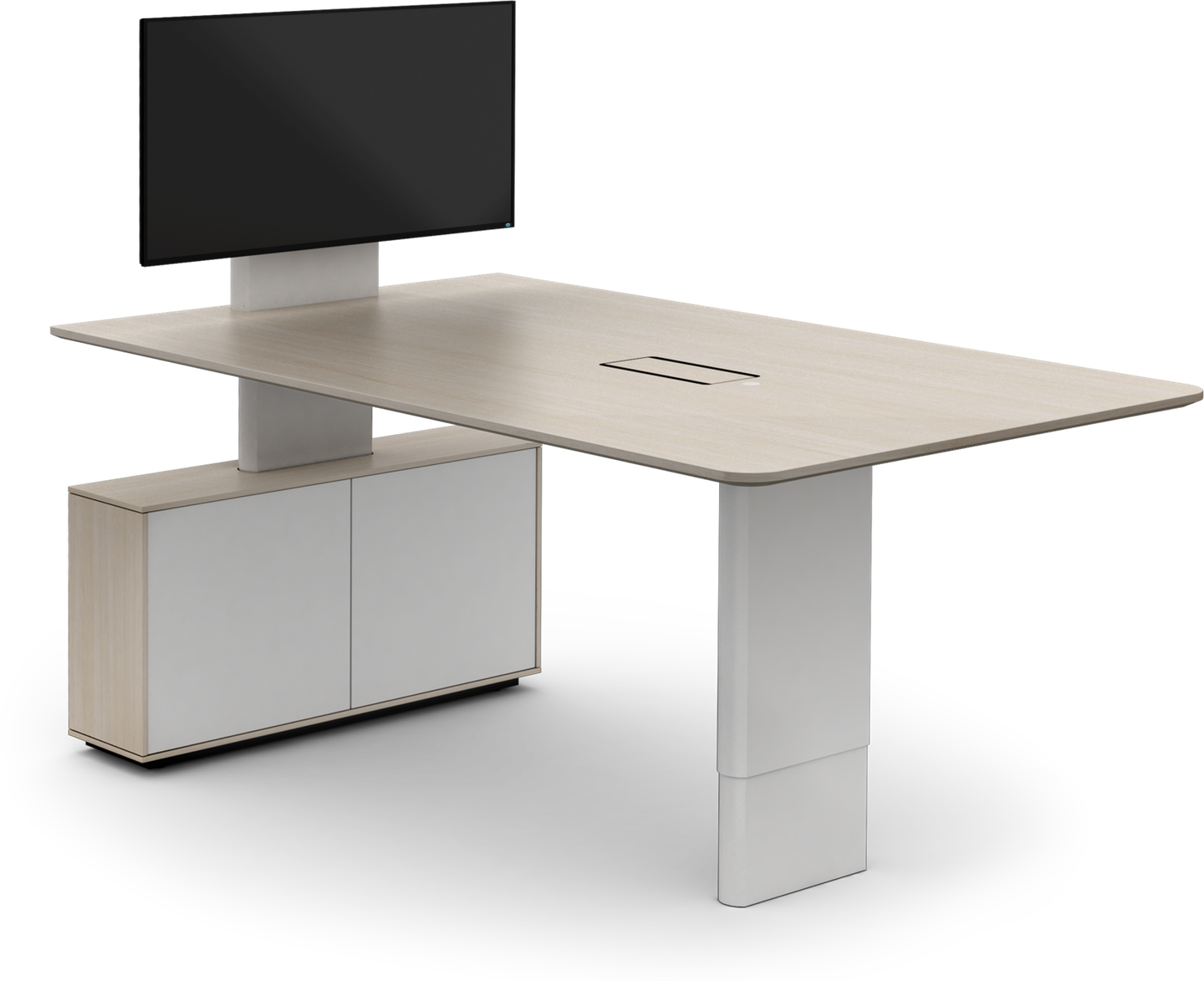 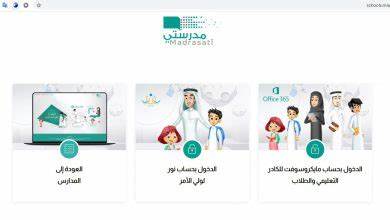 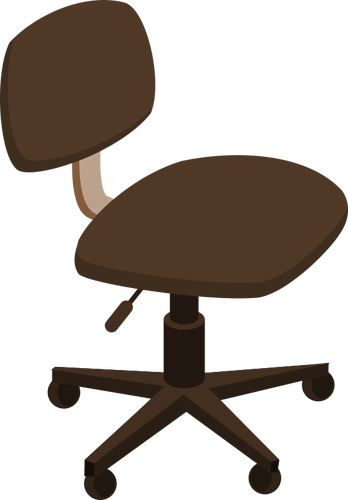 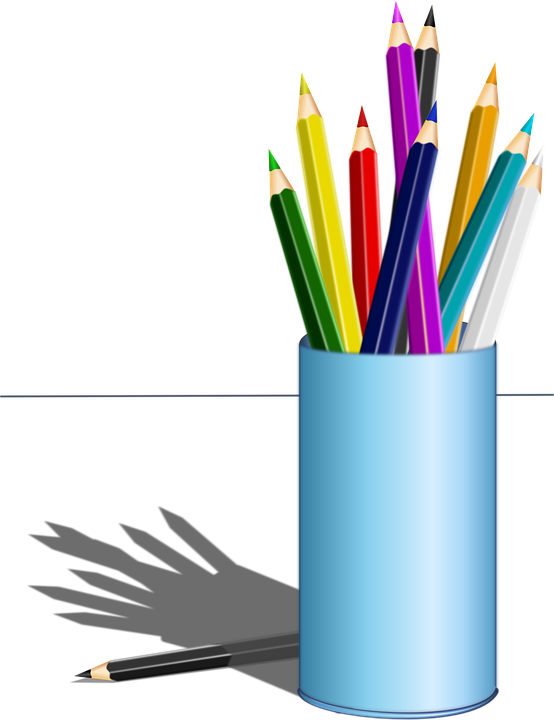 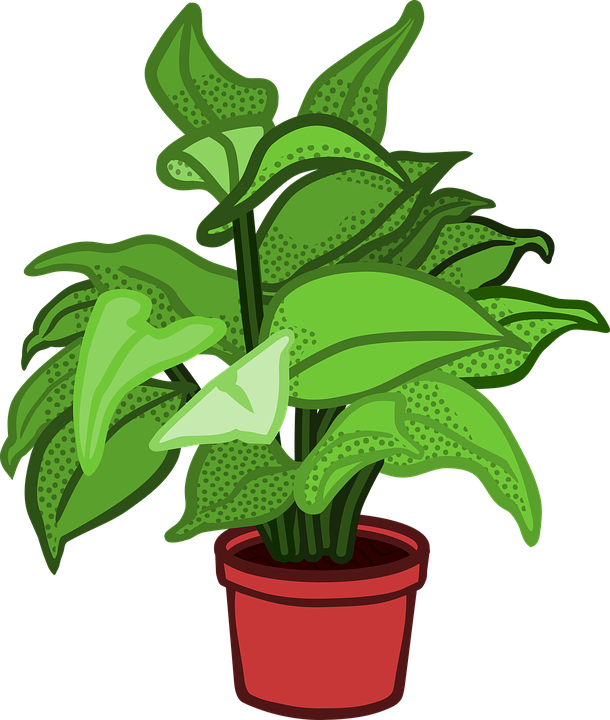 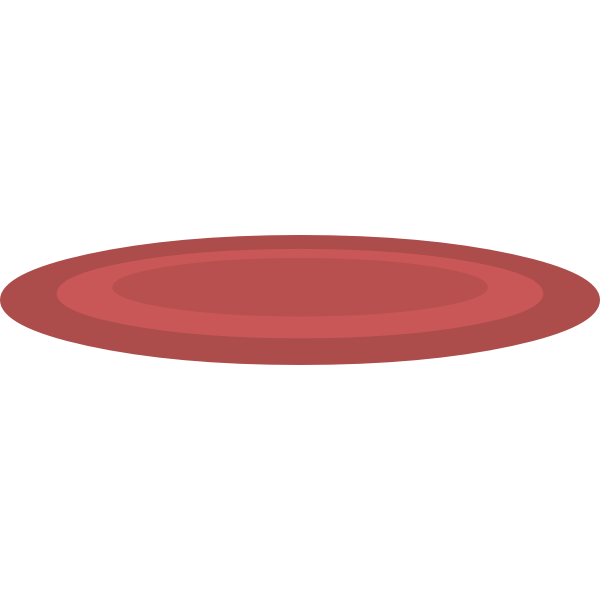 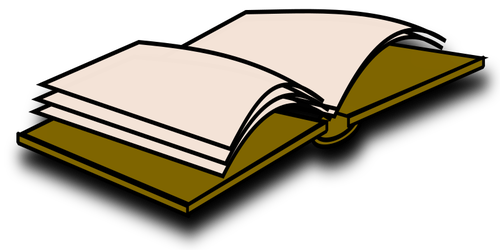 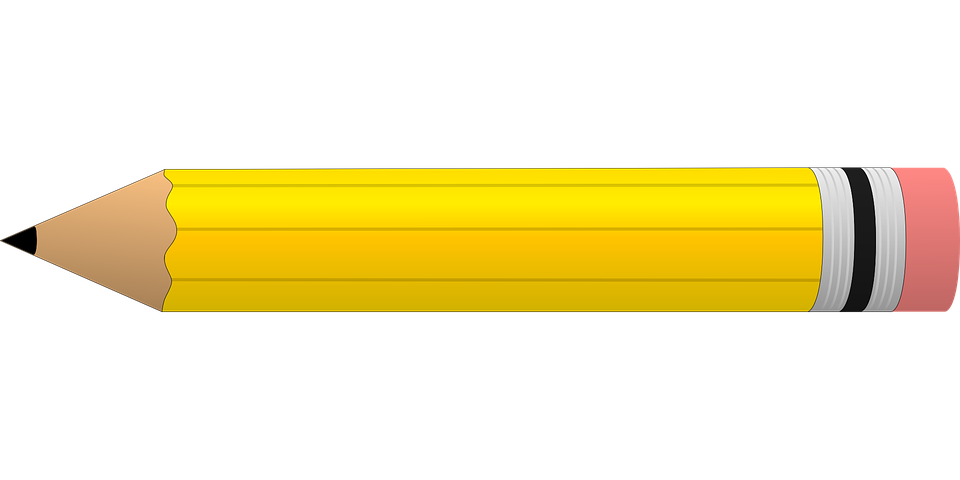 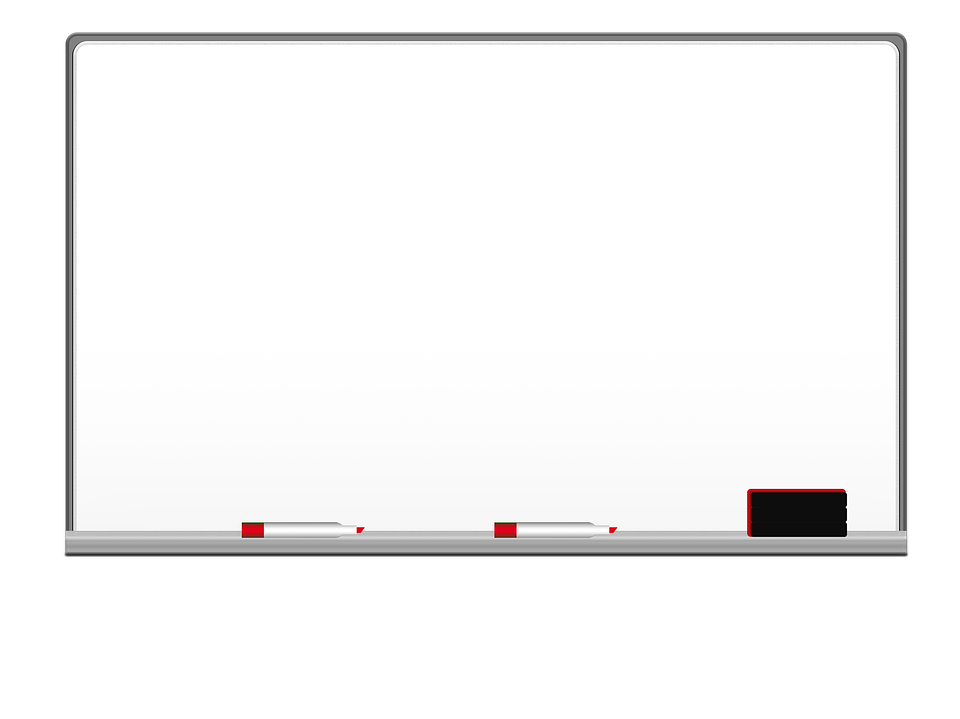 Homework
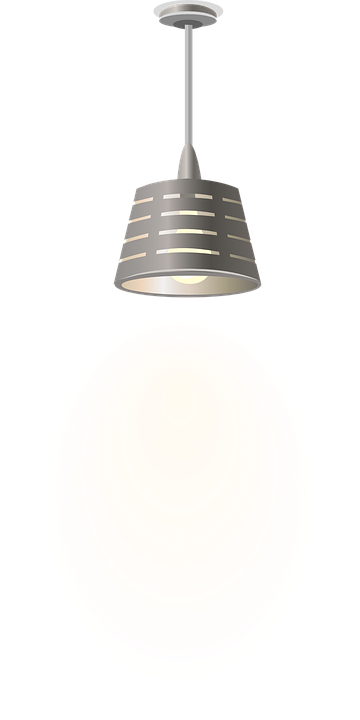 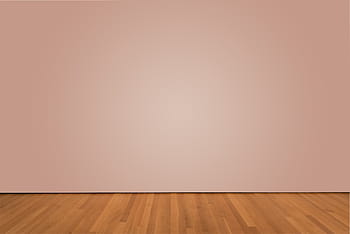 I love English
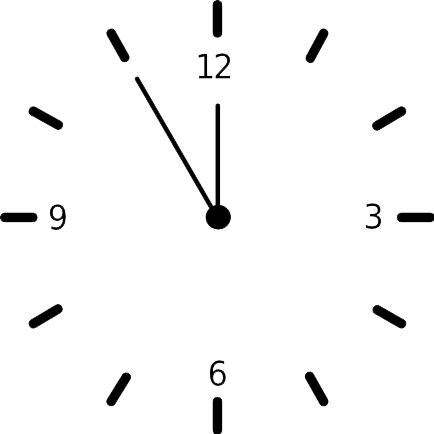 Work Book: Page 44
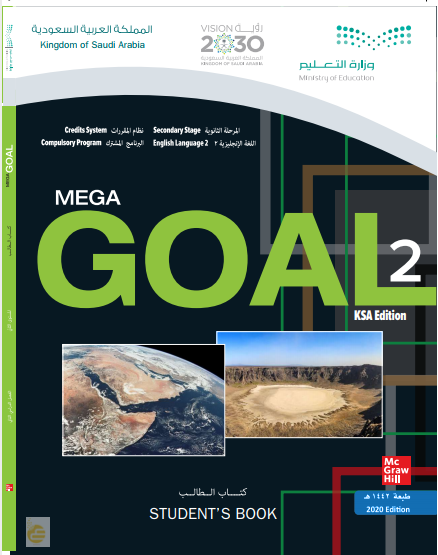 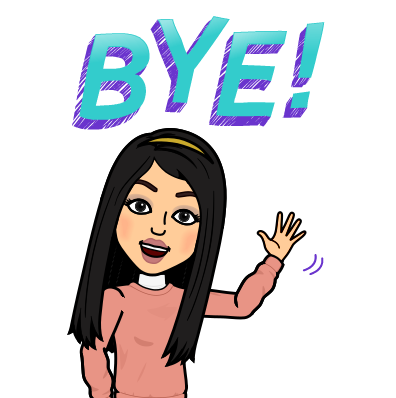 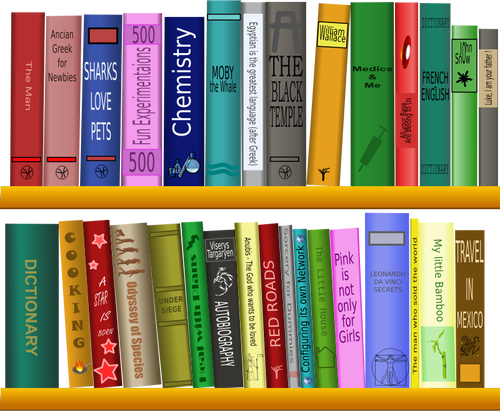 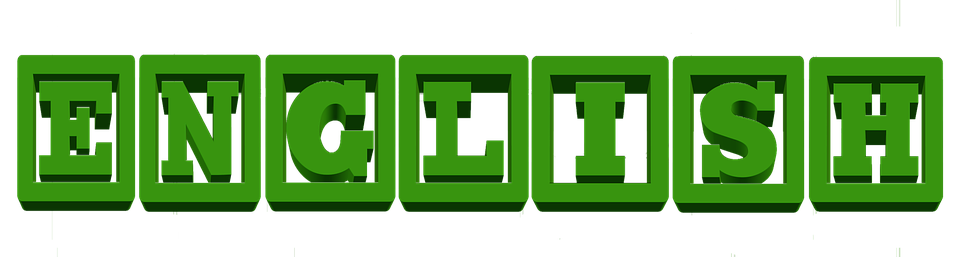 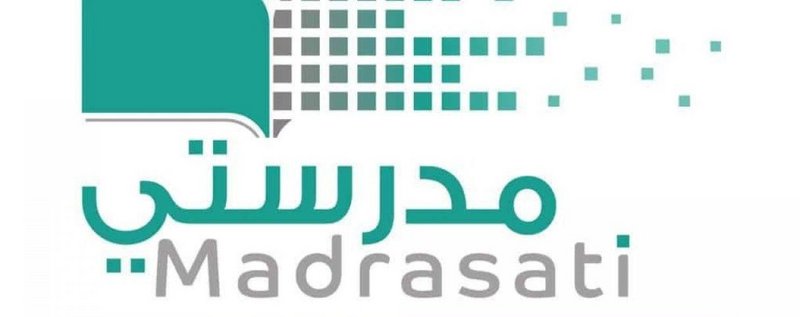 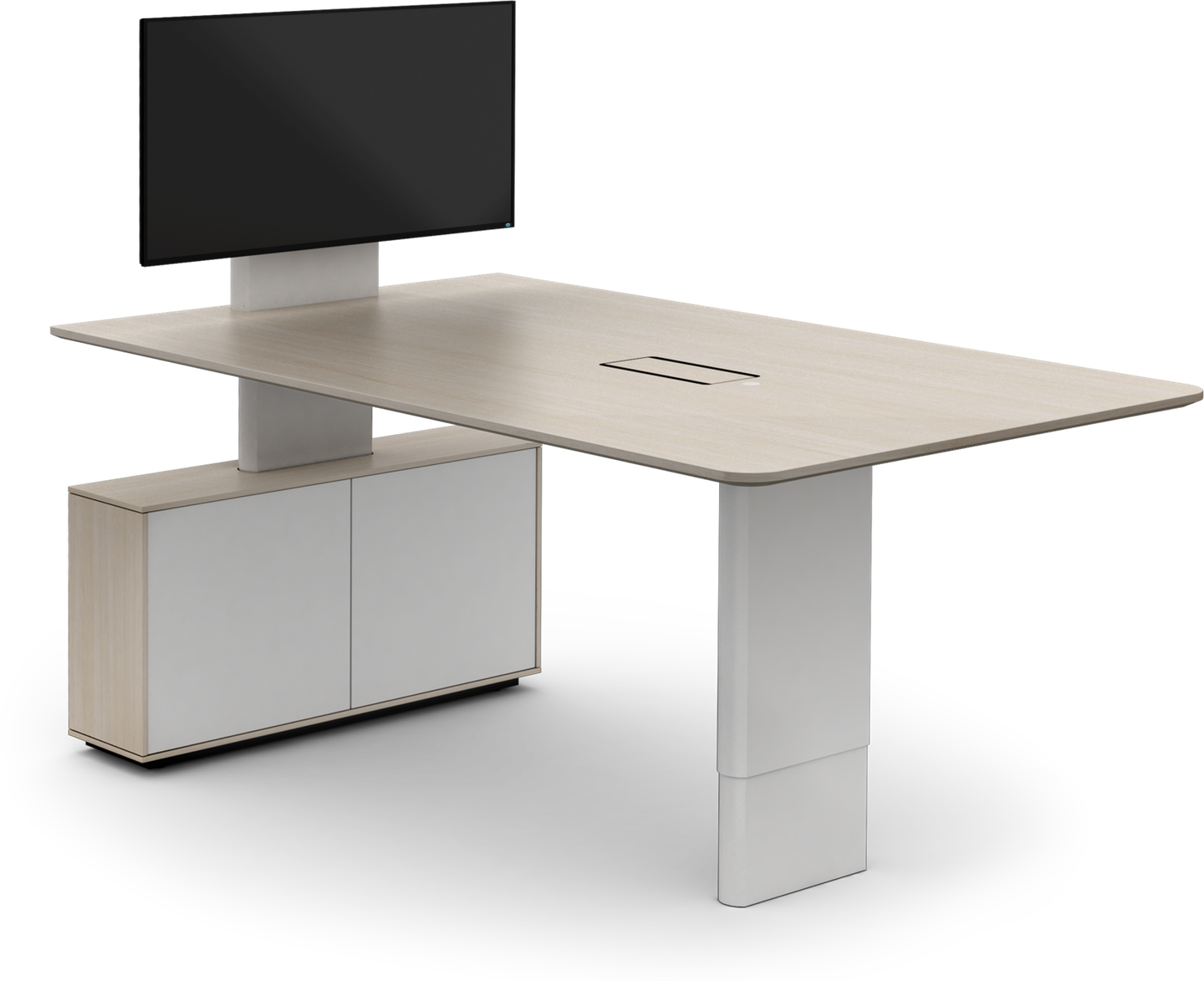 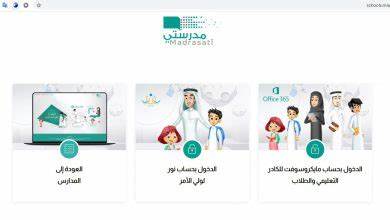 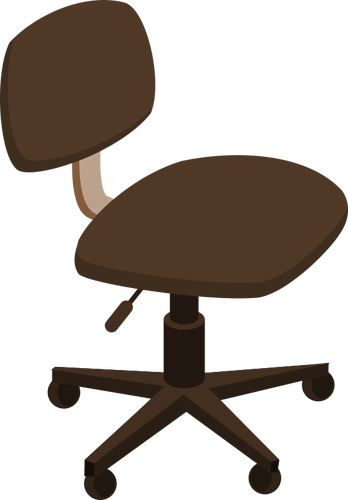 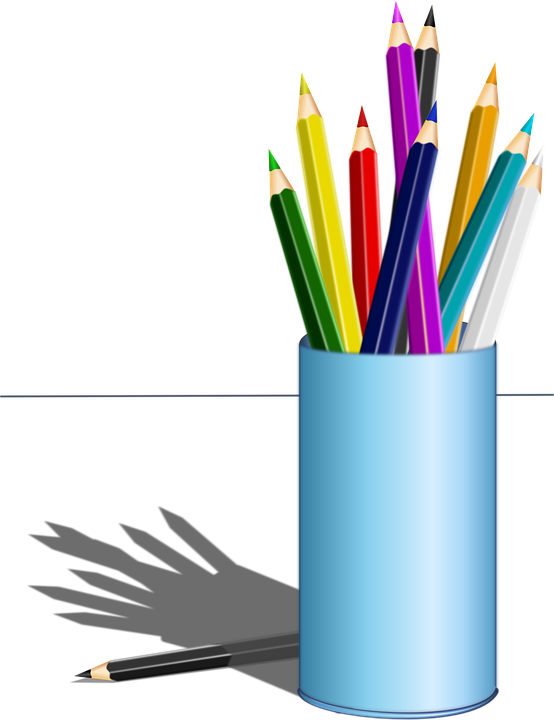 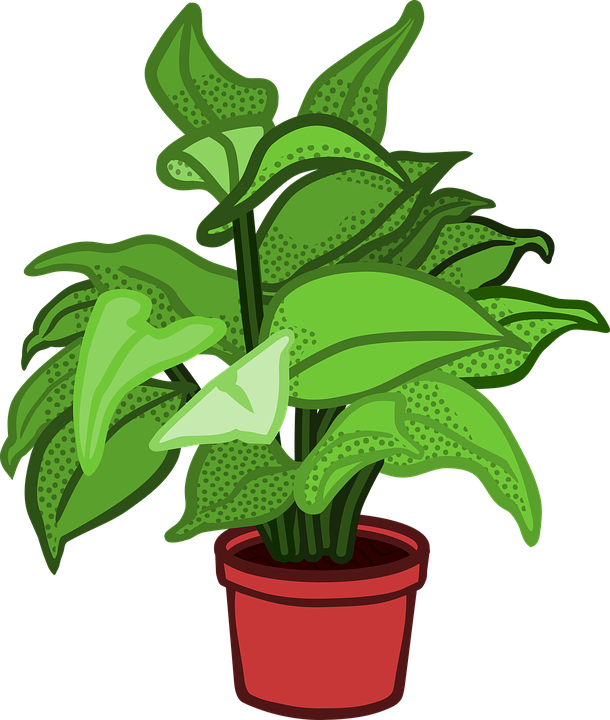 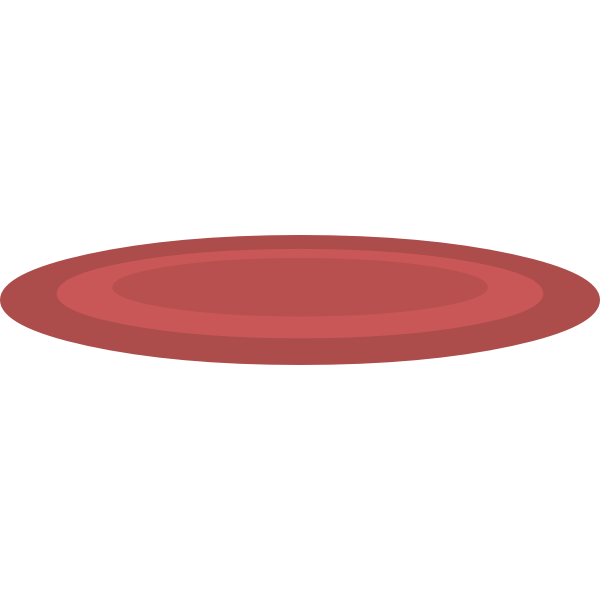 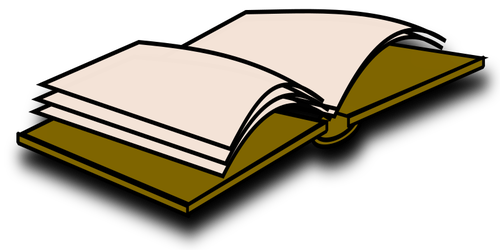 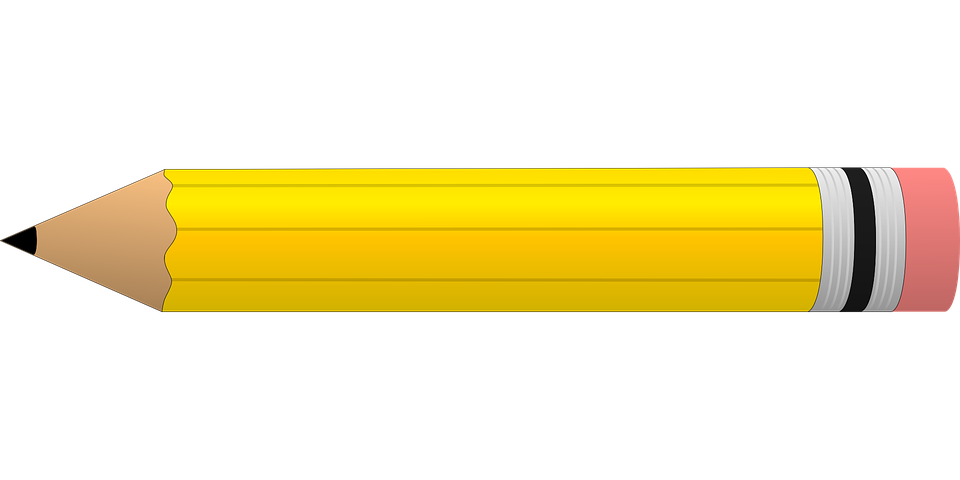 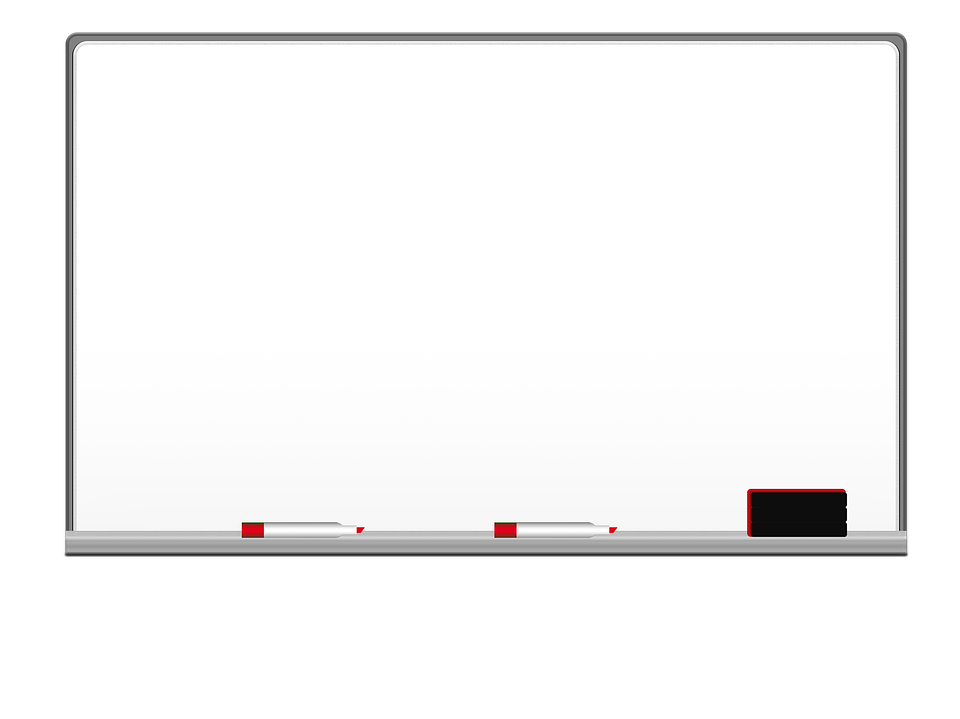 Homework
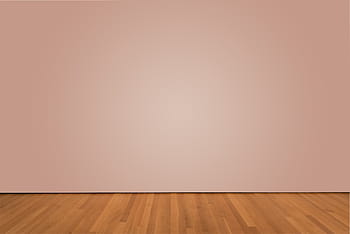 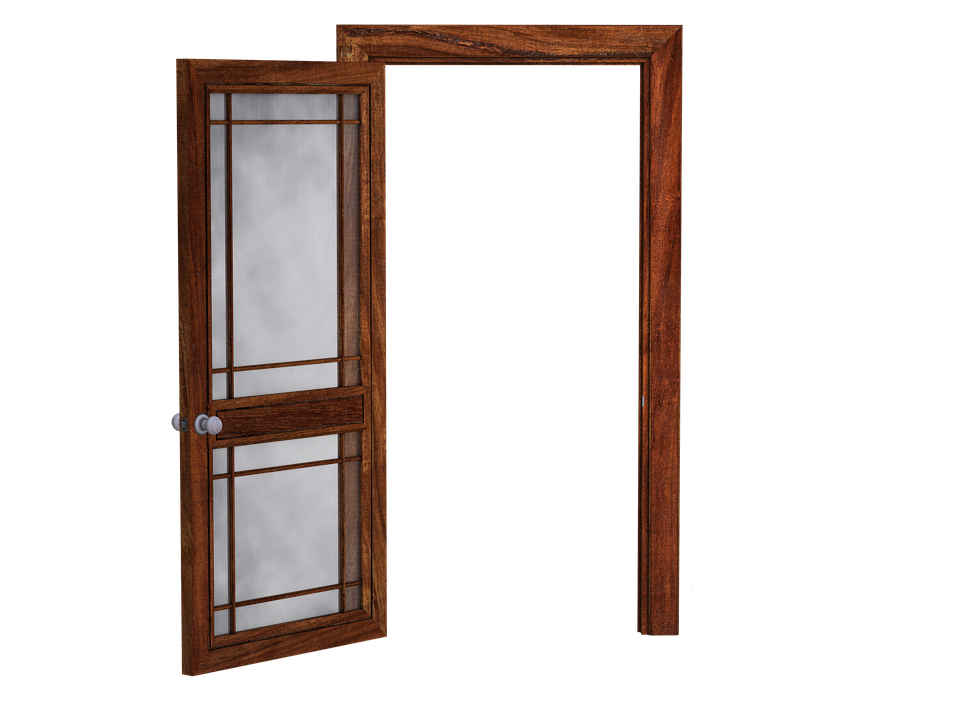 Work Book: Page 44
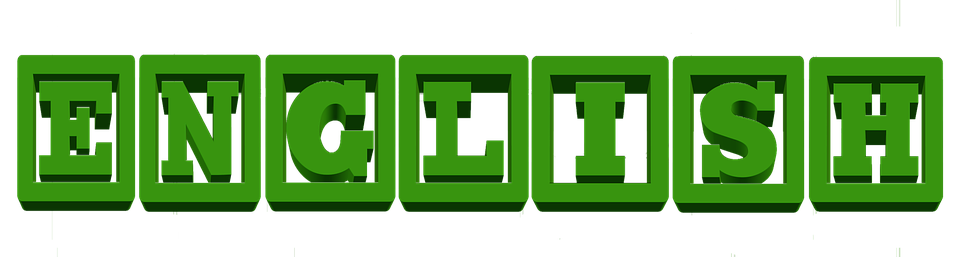 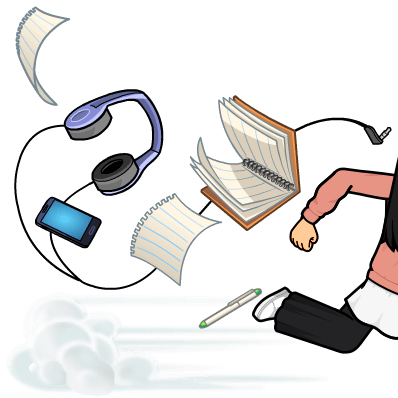 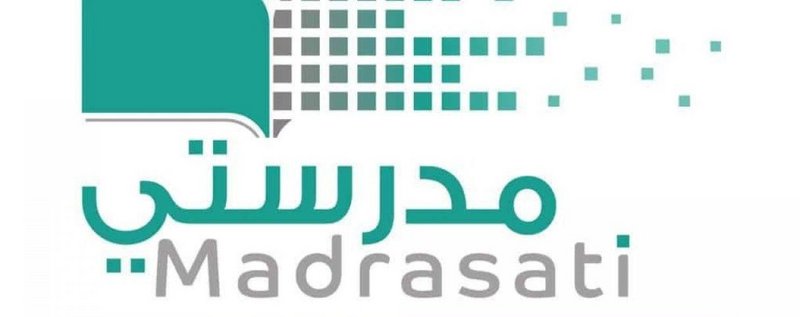 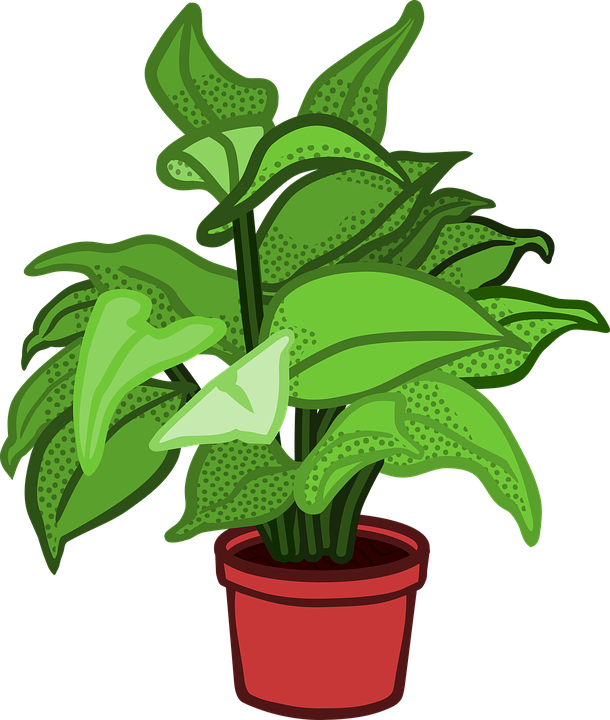 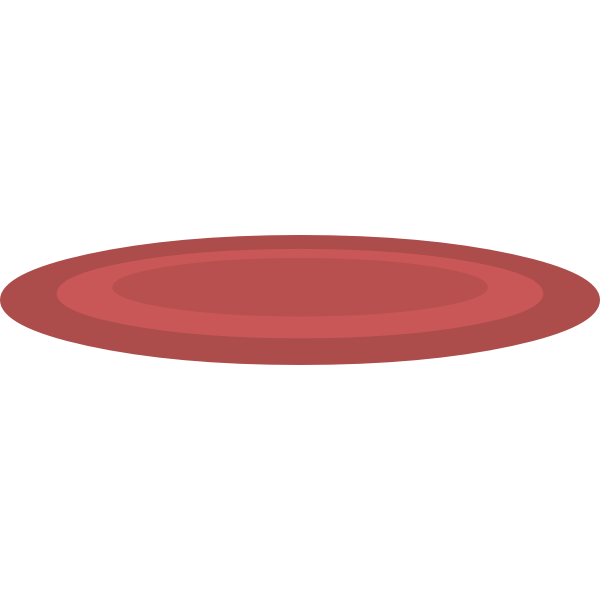 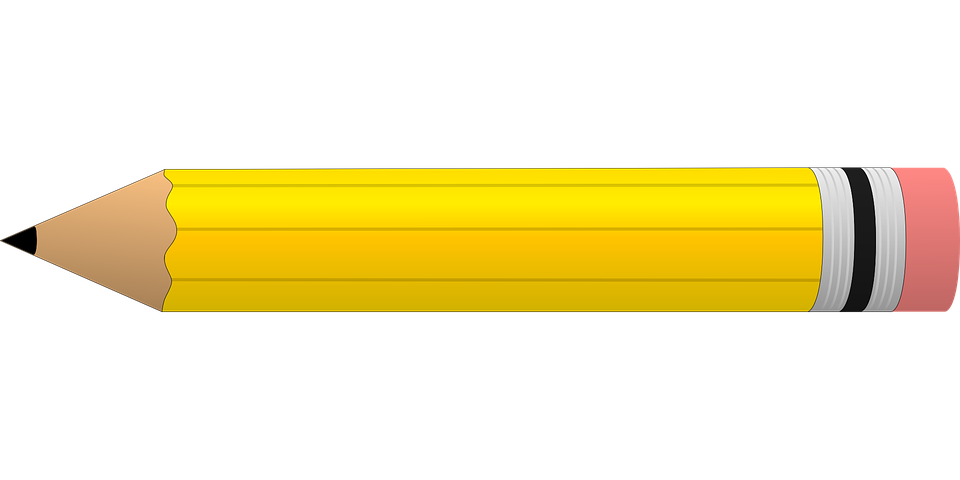 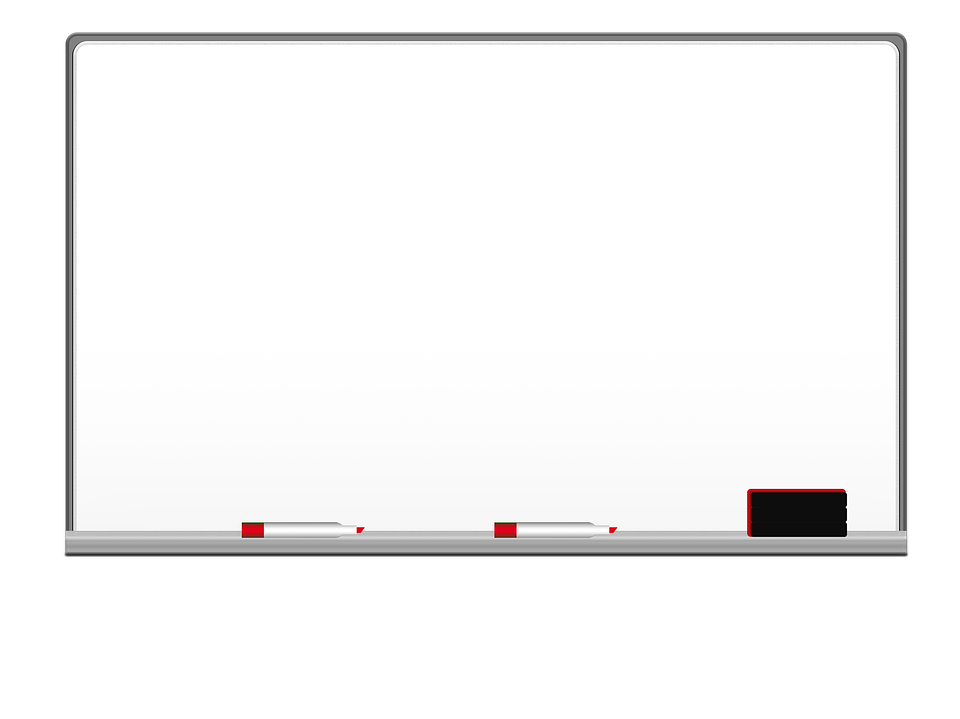 Homework
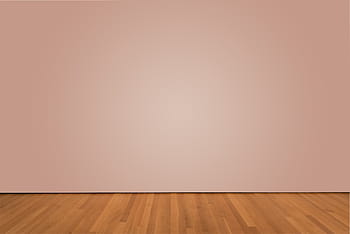 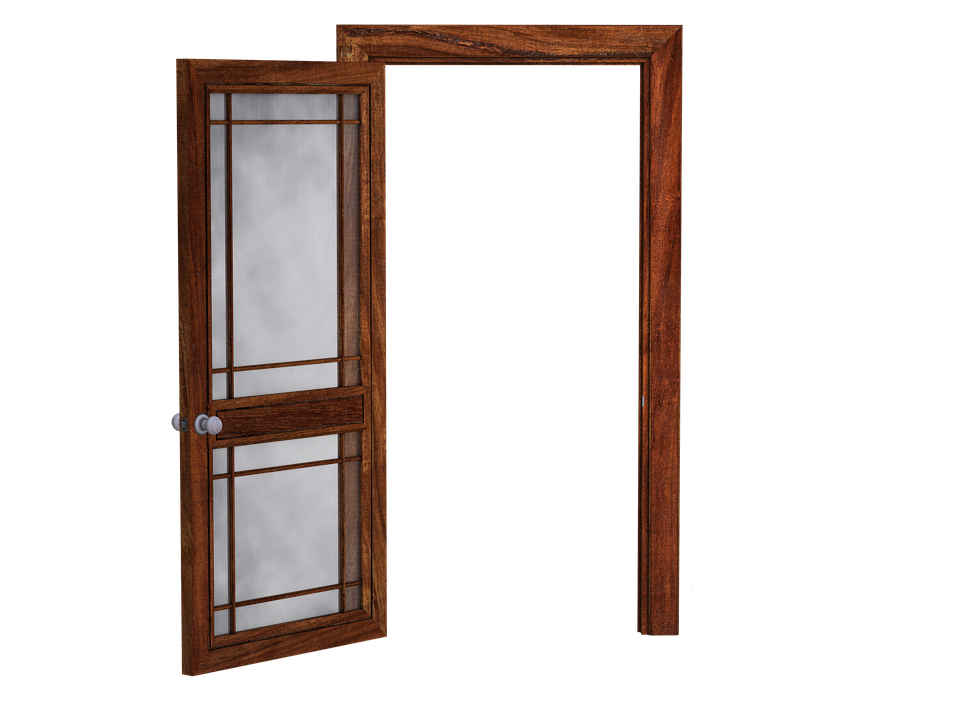 Work Book: Page 44
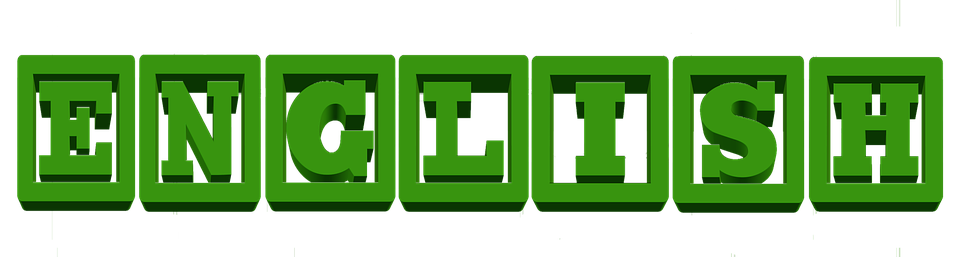 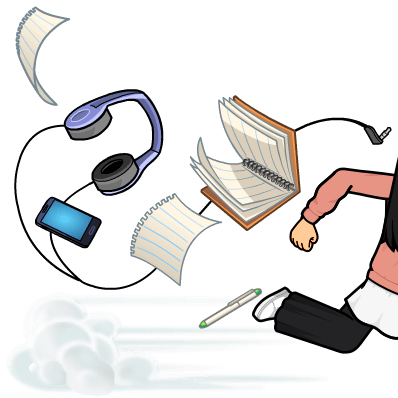 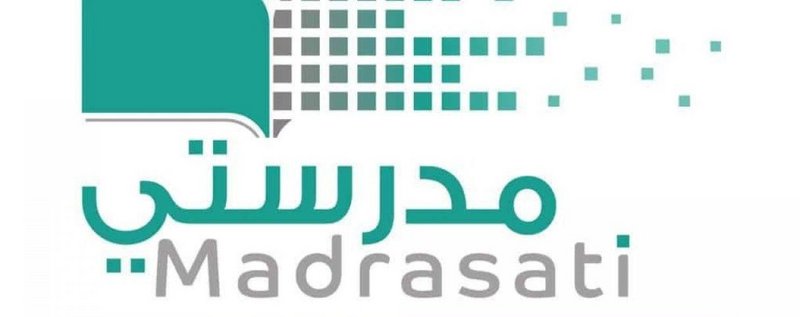 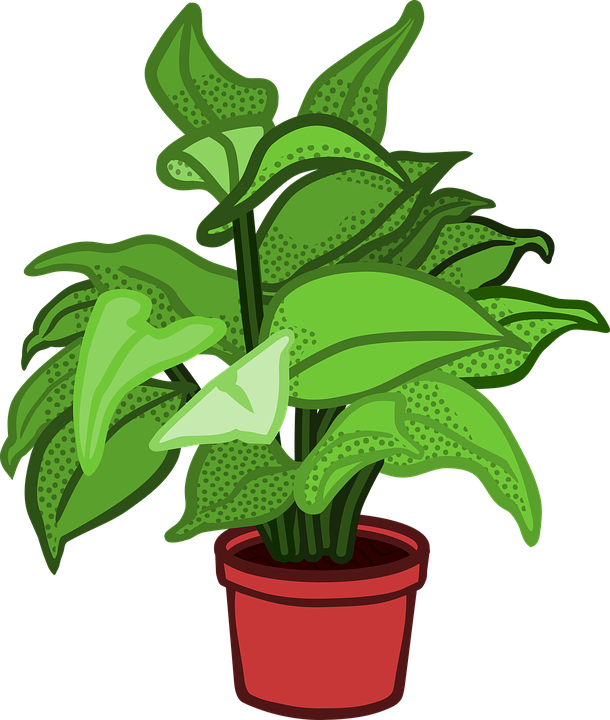 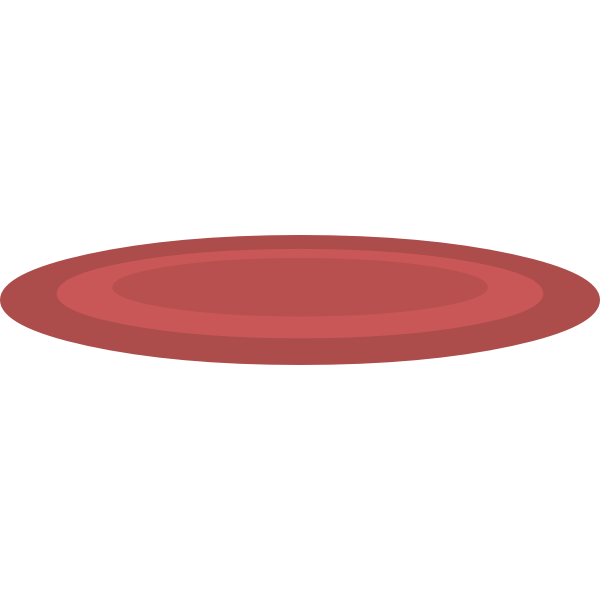 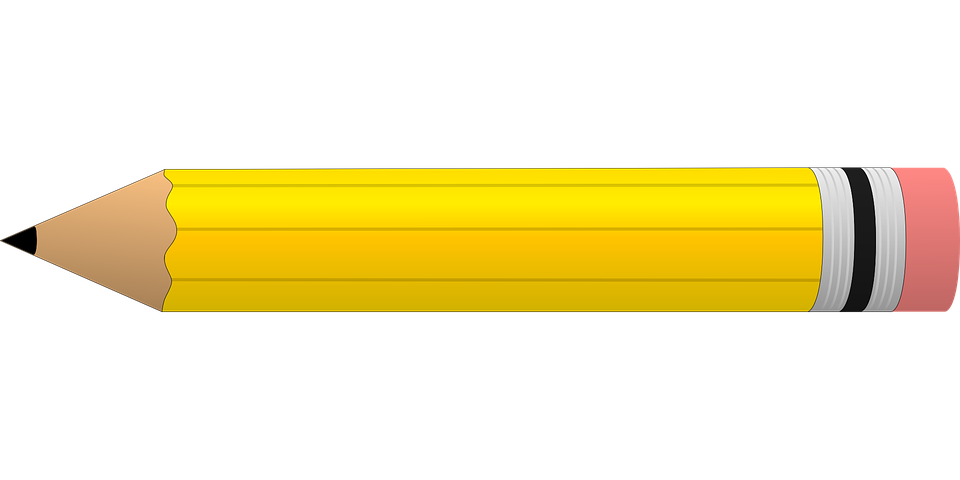 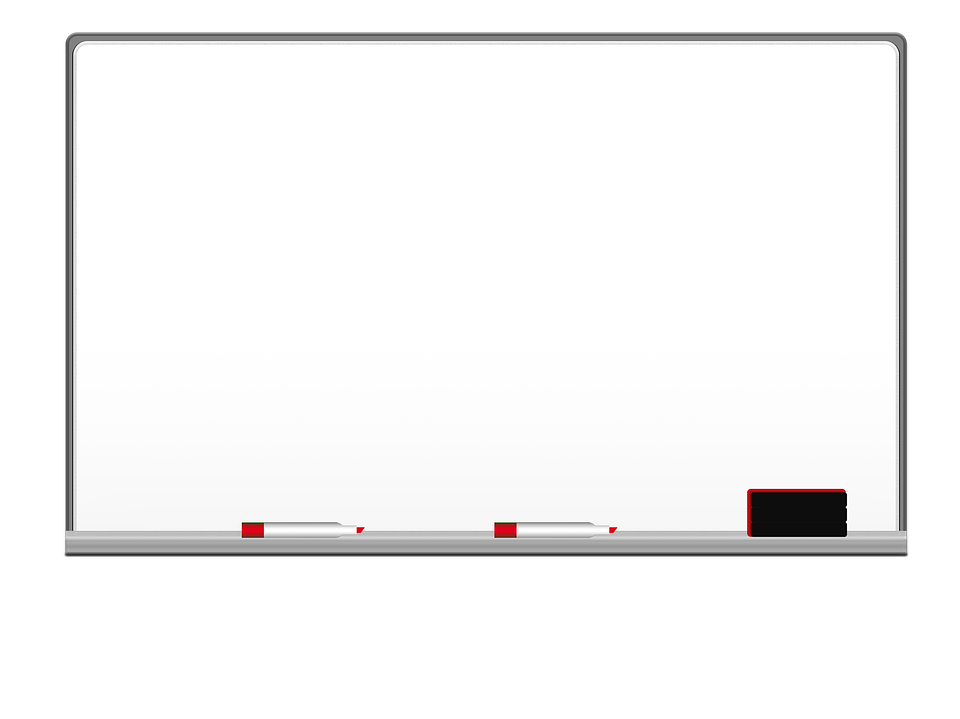 Homework
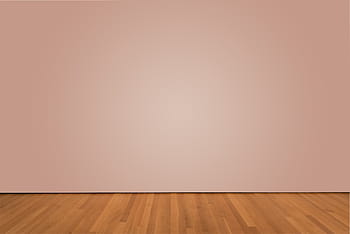 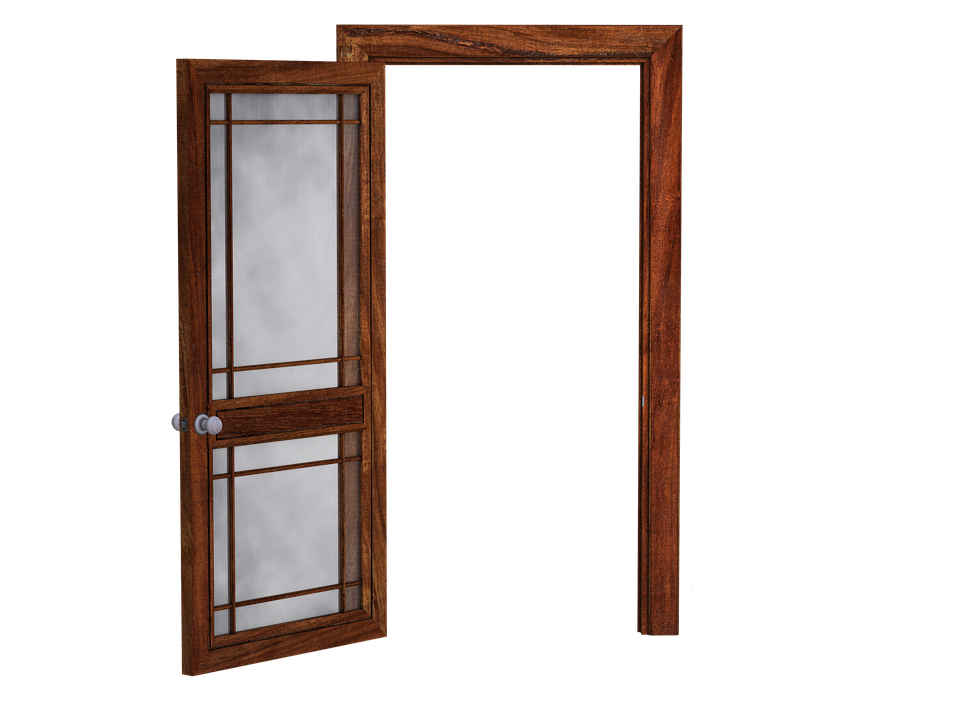 Work Book: Page 44
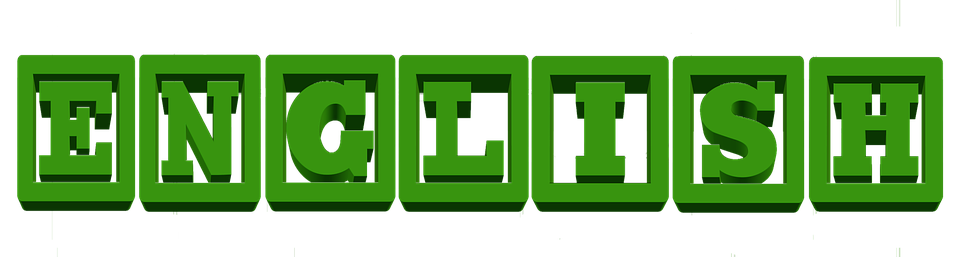 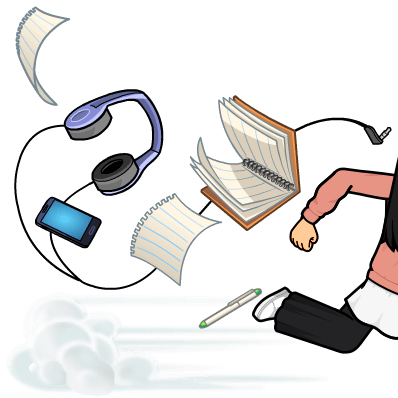 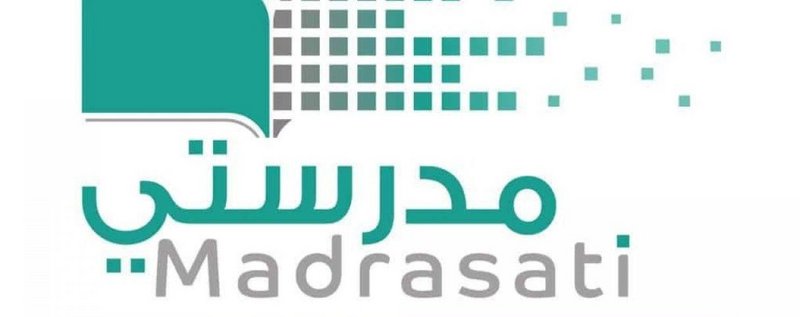 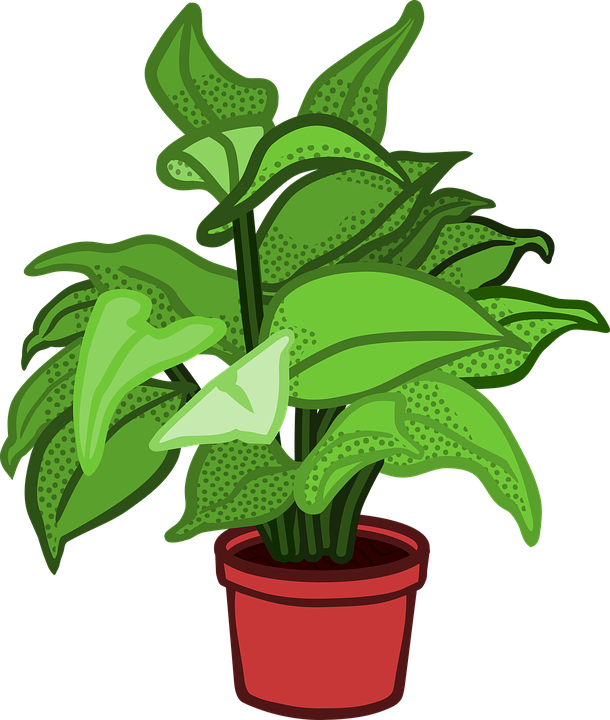 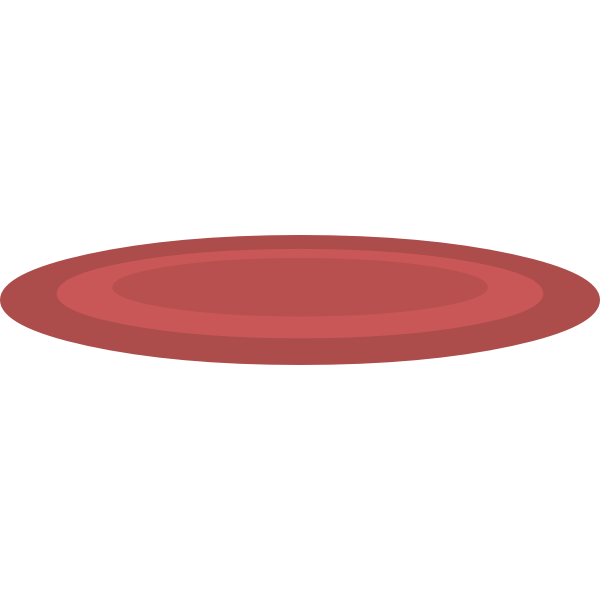 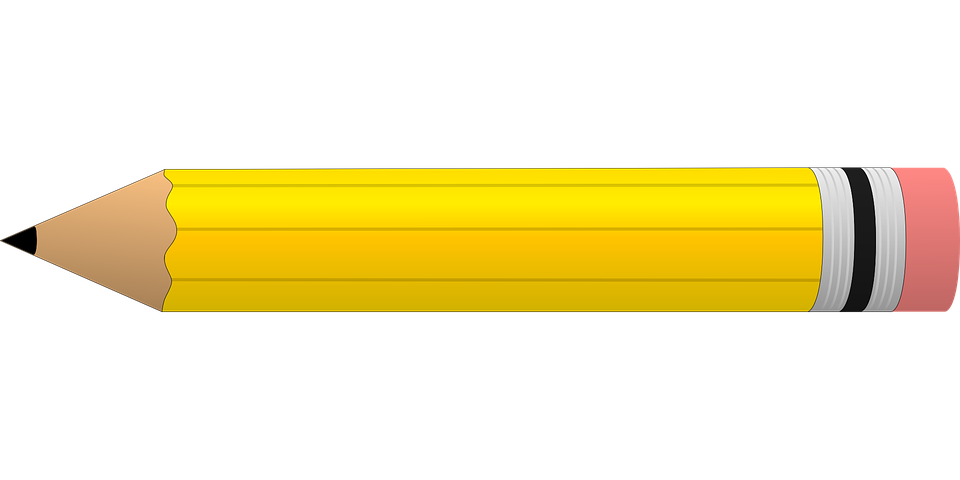 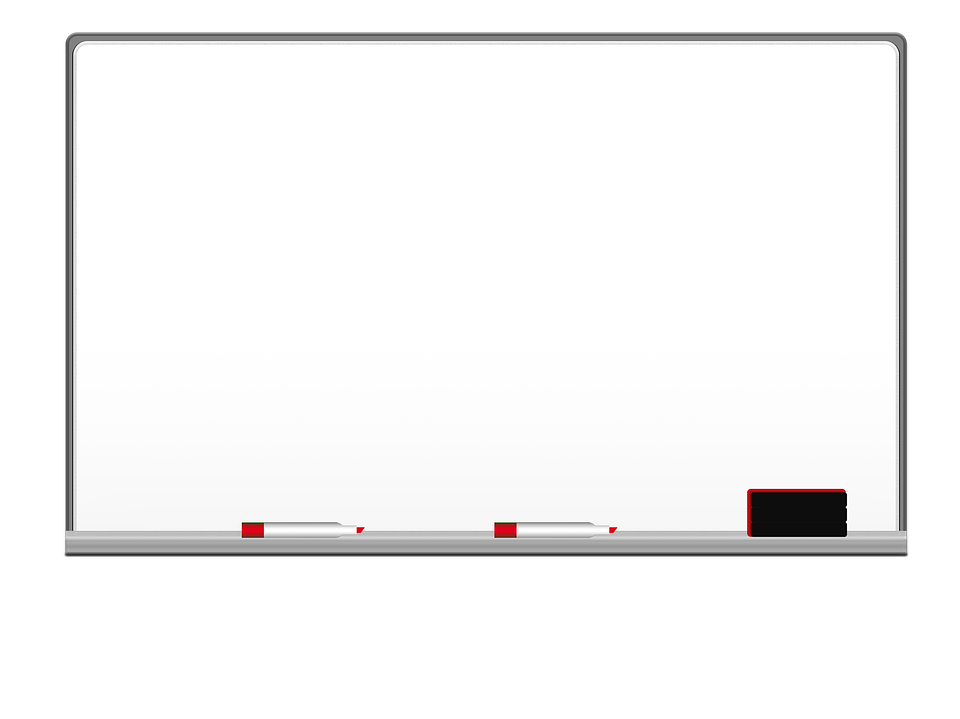 Homework
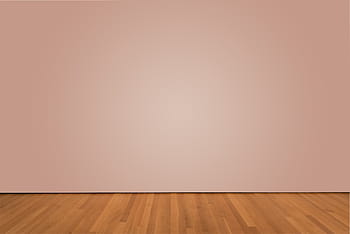 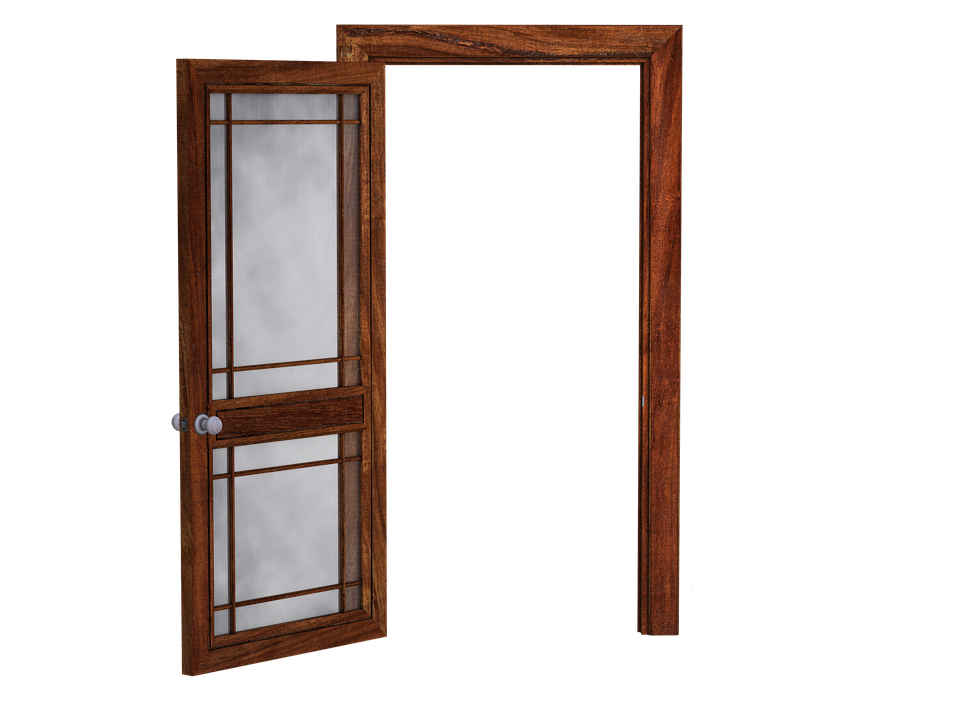 Work Book: Page 44
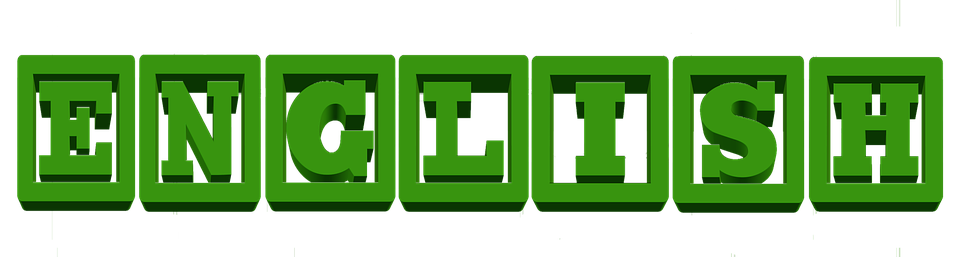 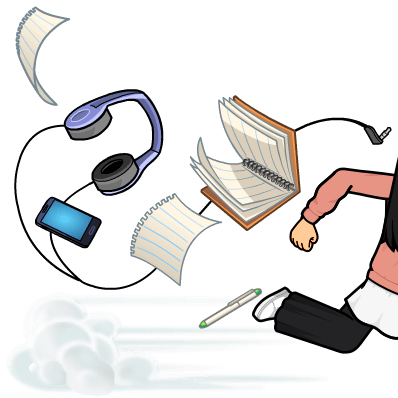 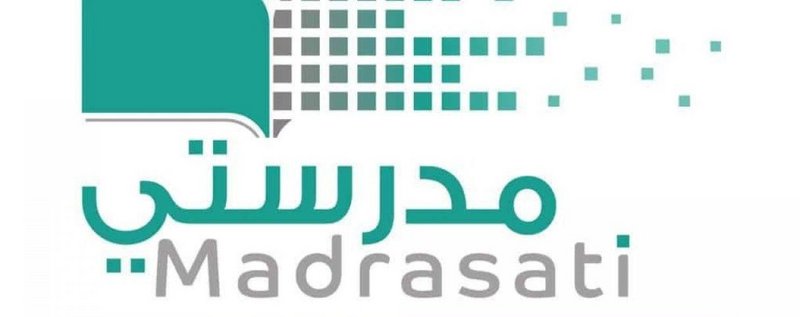 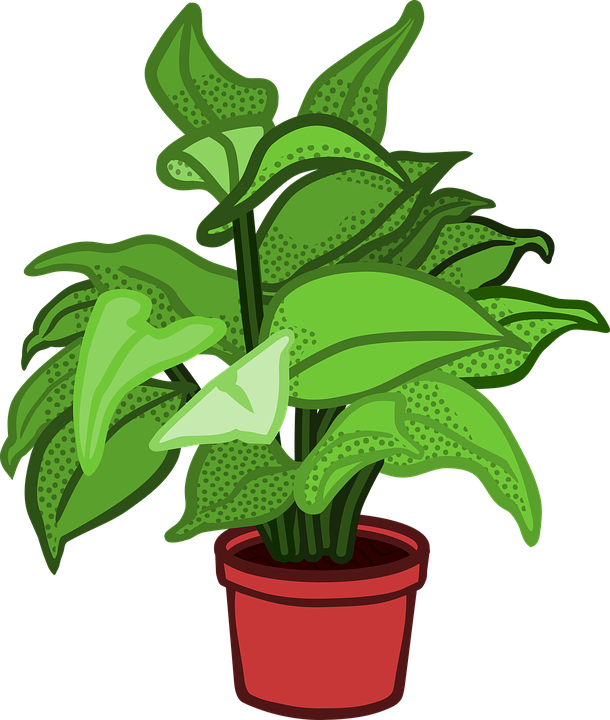 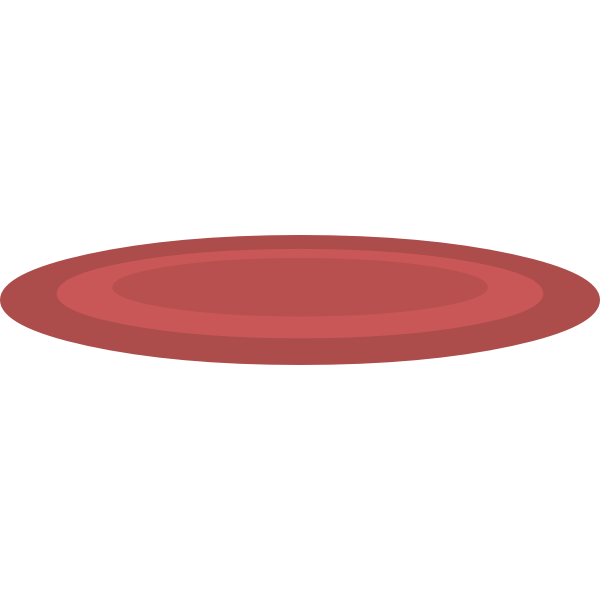 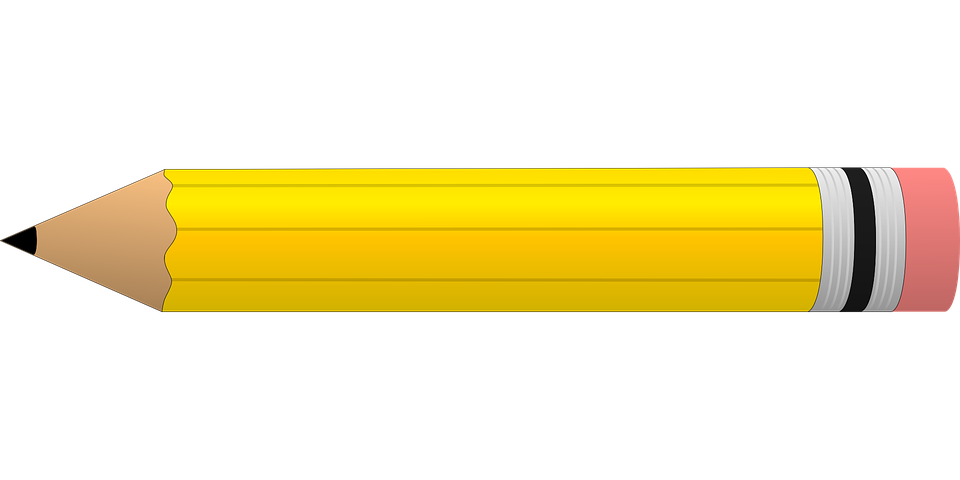 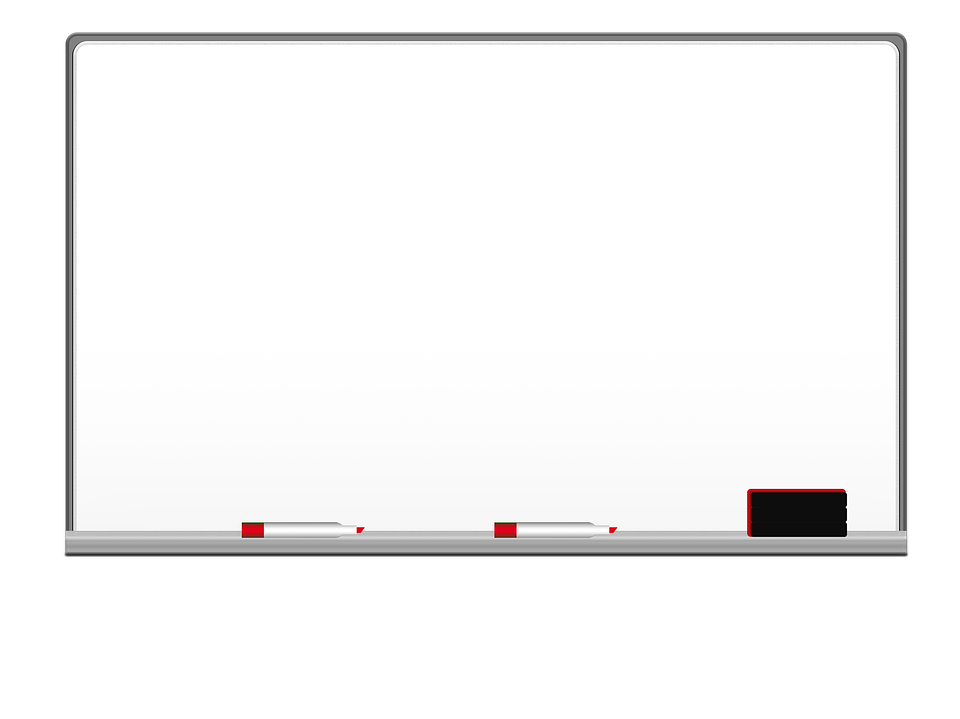 Homework
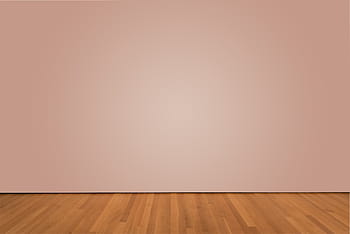 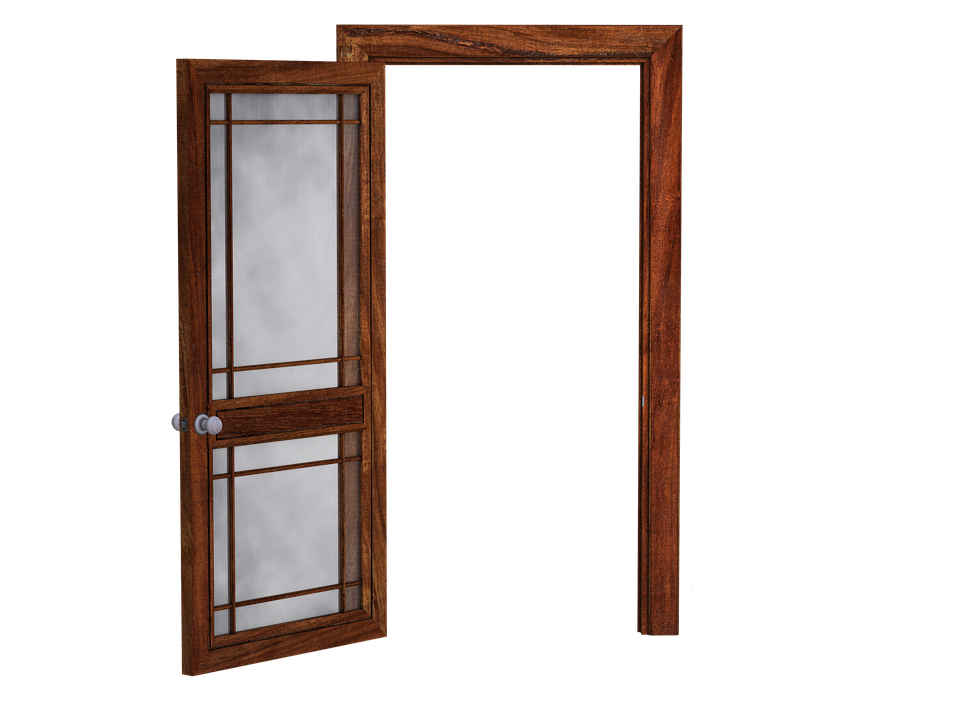 Work Book: Page 44
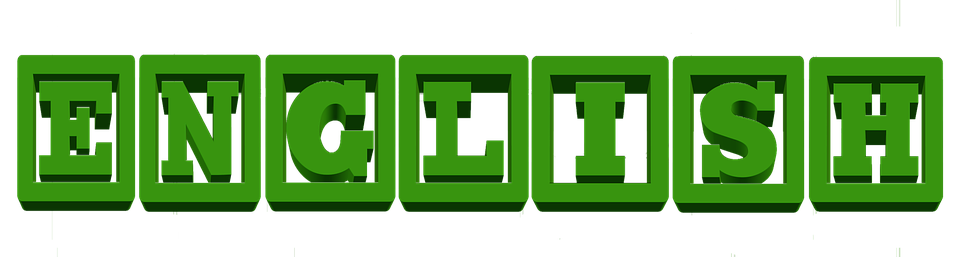 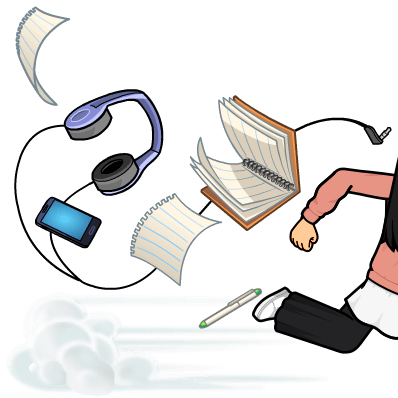 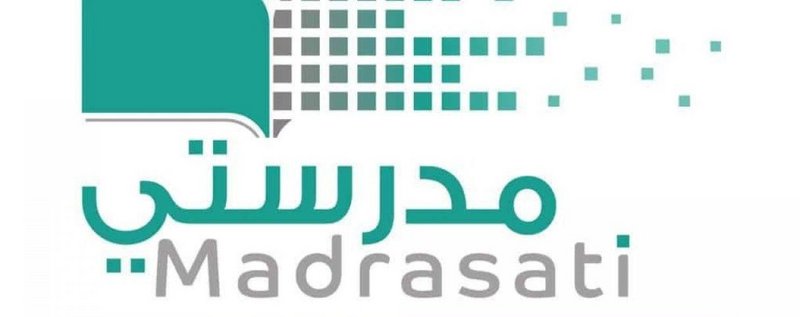 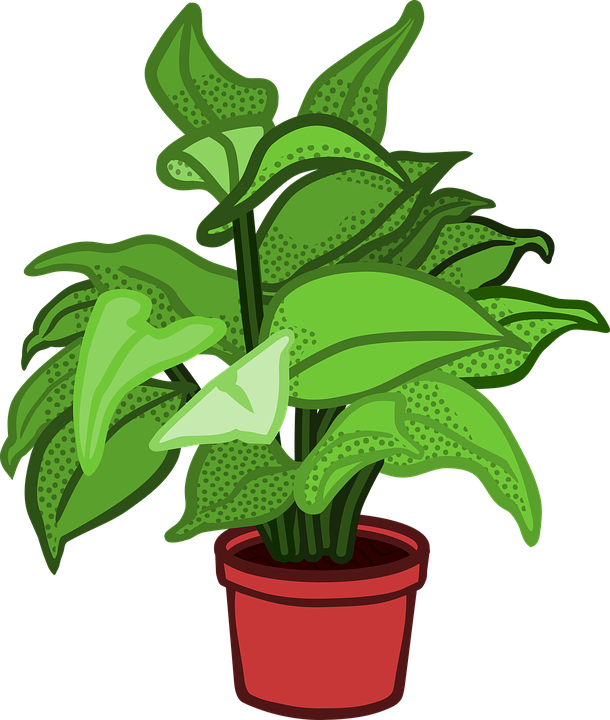 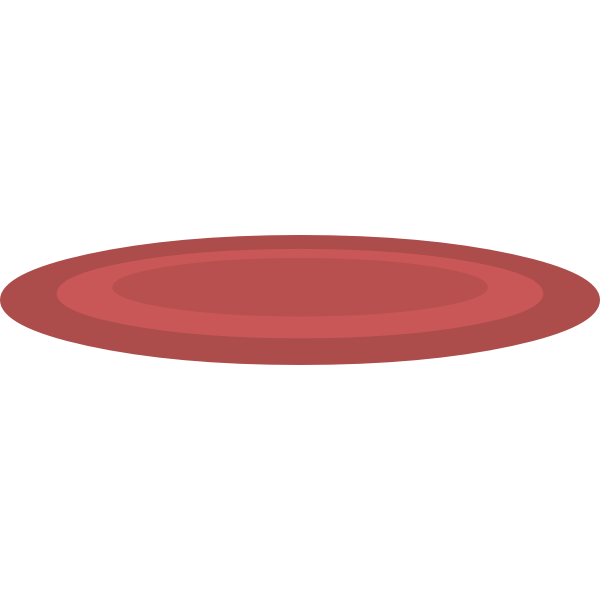 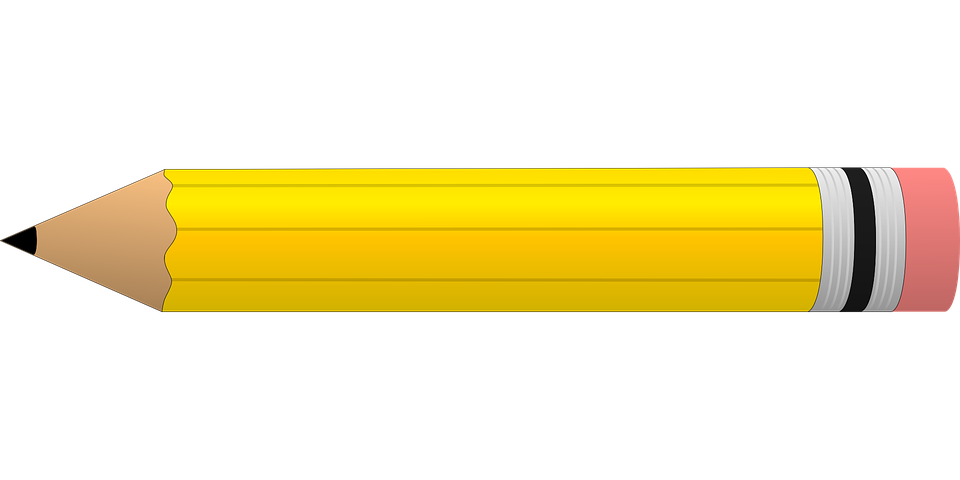 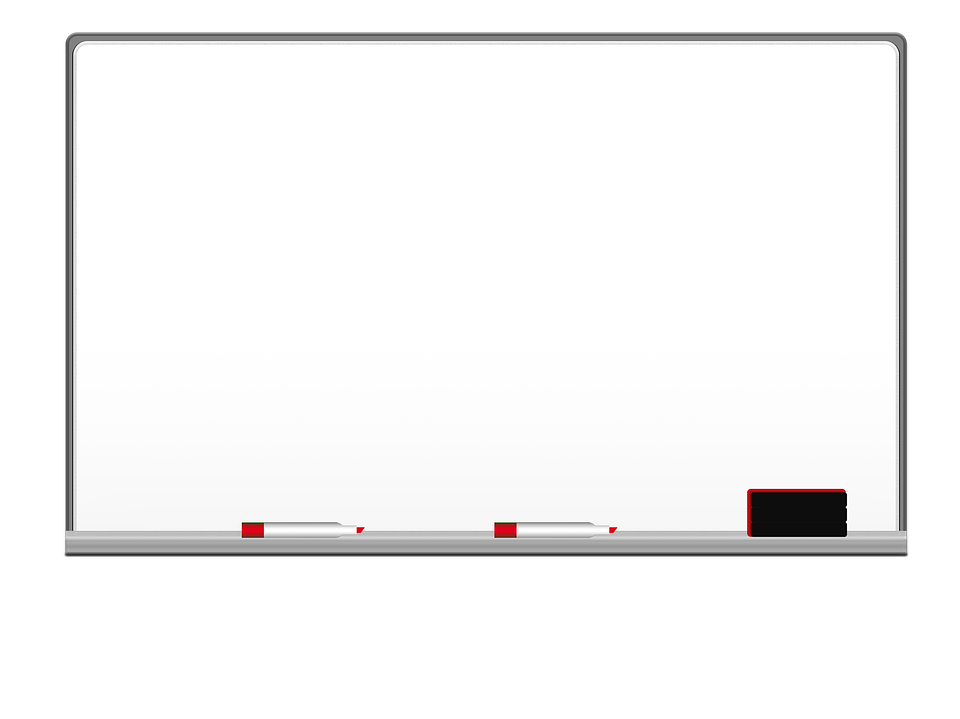 Homework
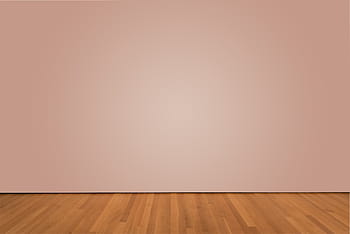 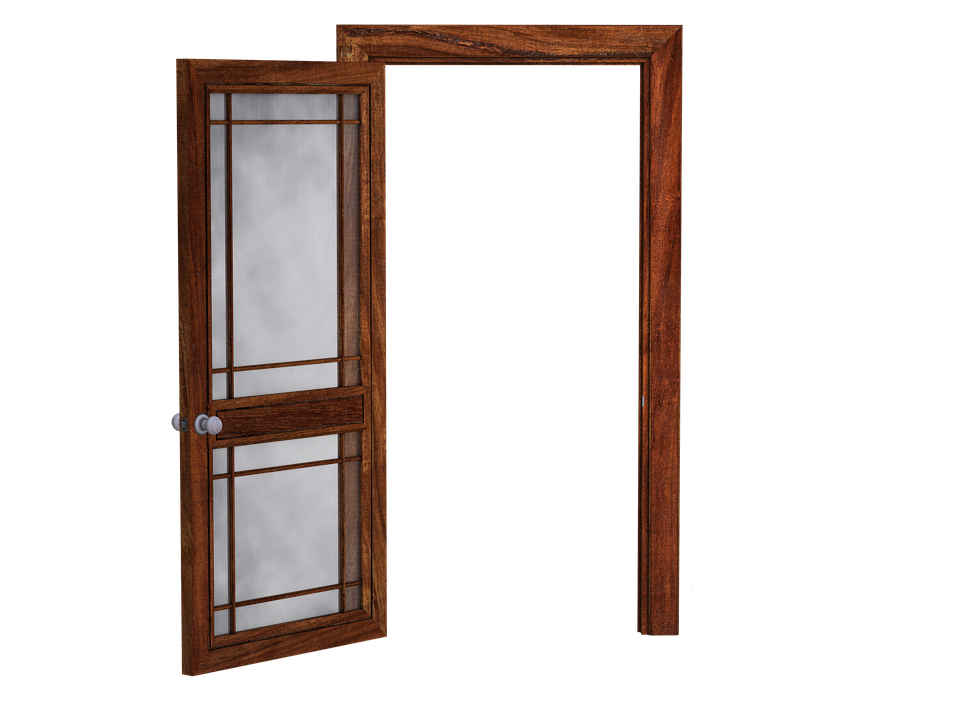 Work Book: Page 44
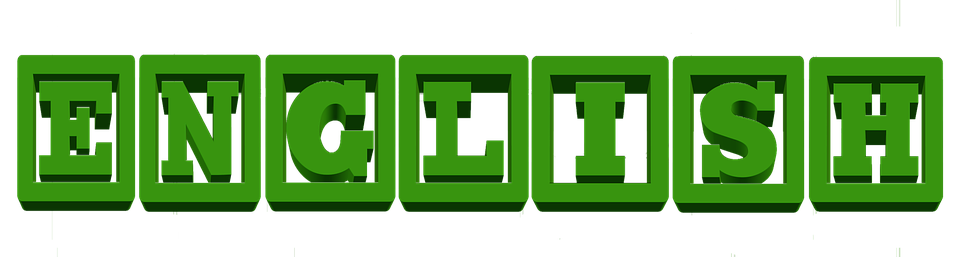 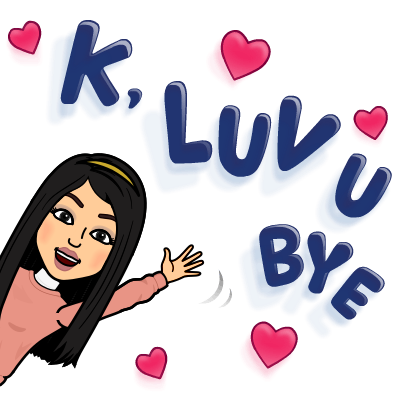 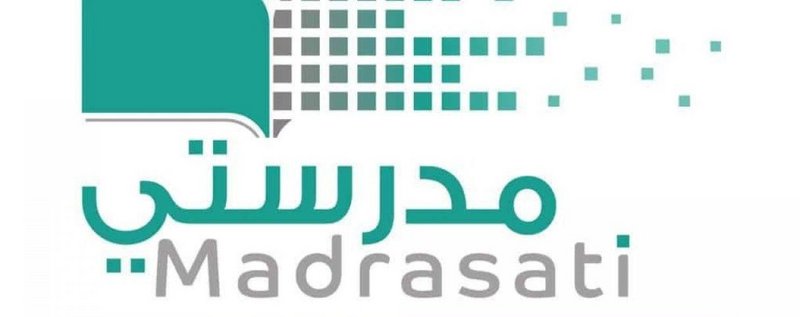 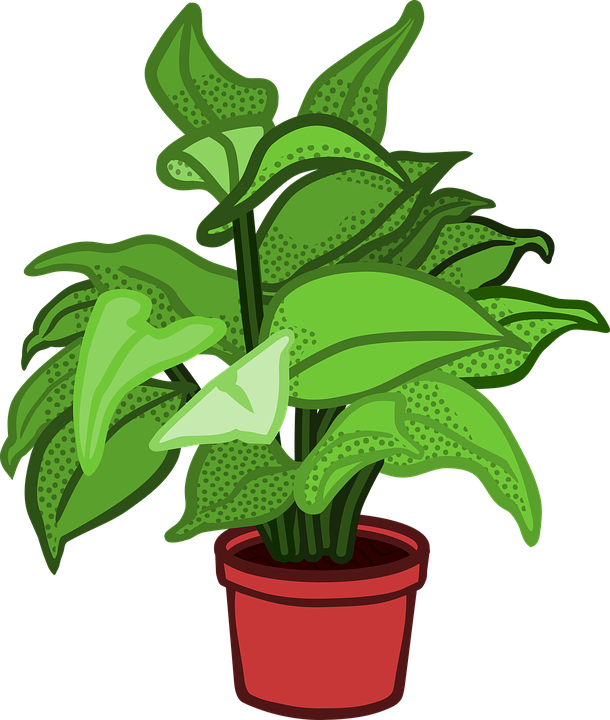 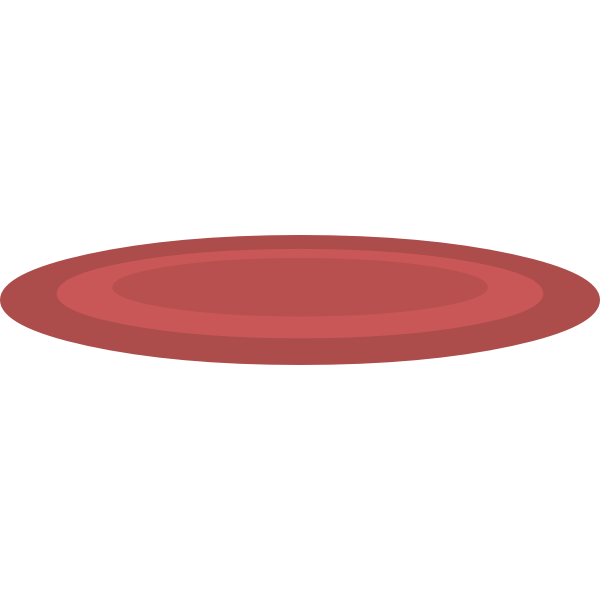